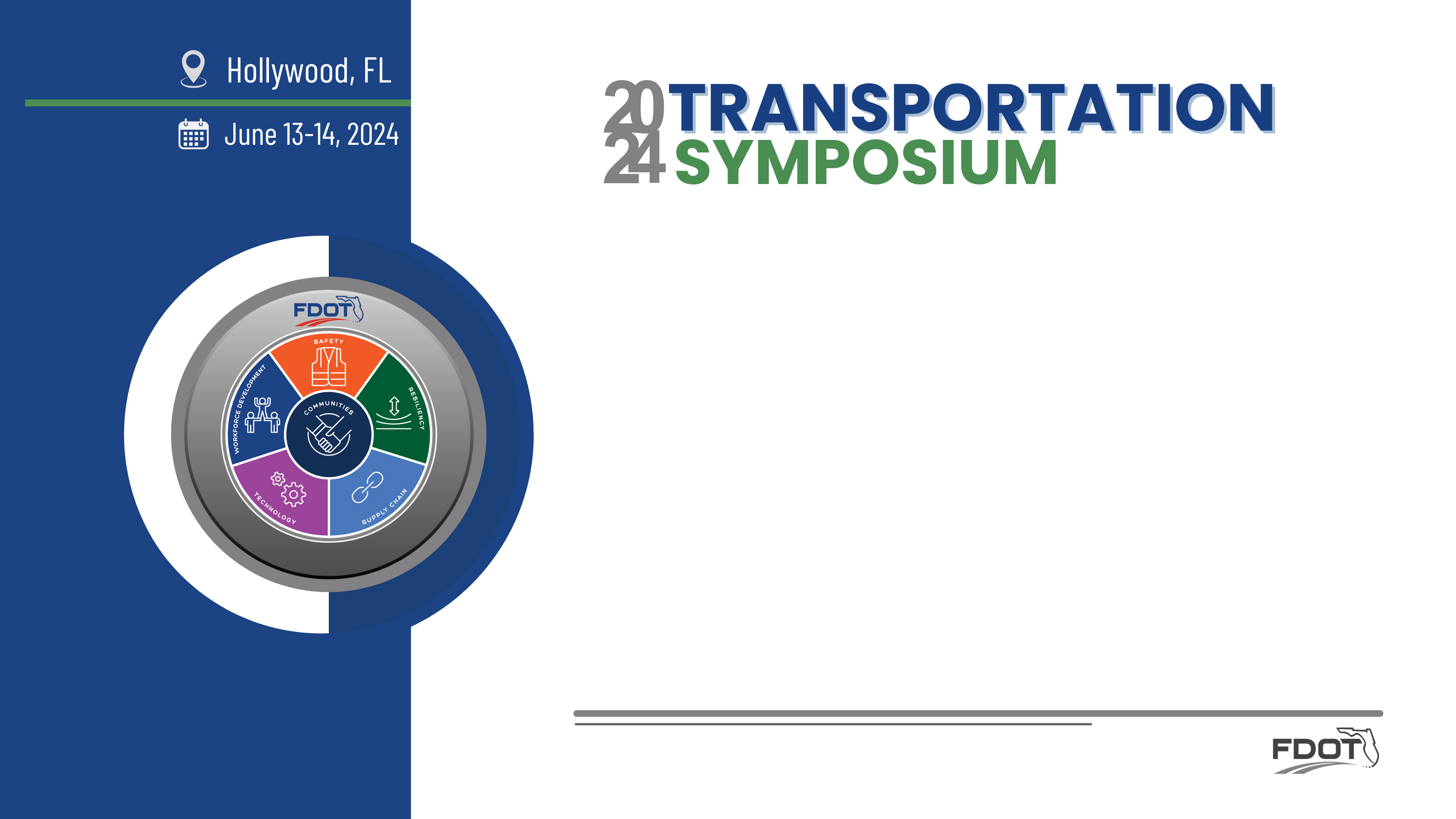 SR 972/
CORAL WAY
ROUNDABOUT
Raymond Valido, P.E.
Francisco Lledo, E.I.
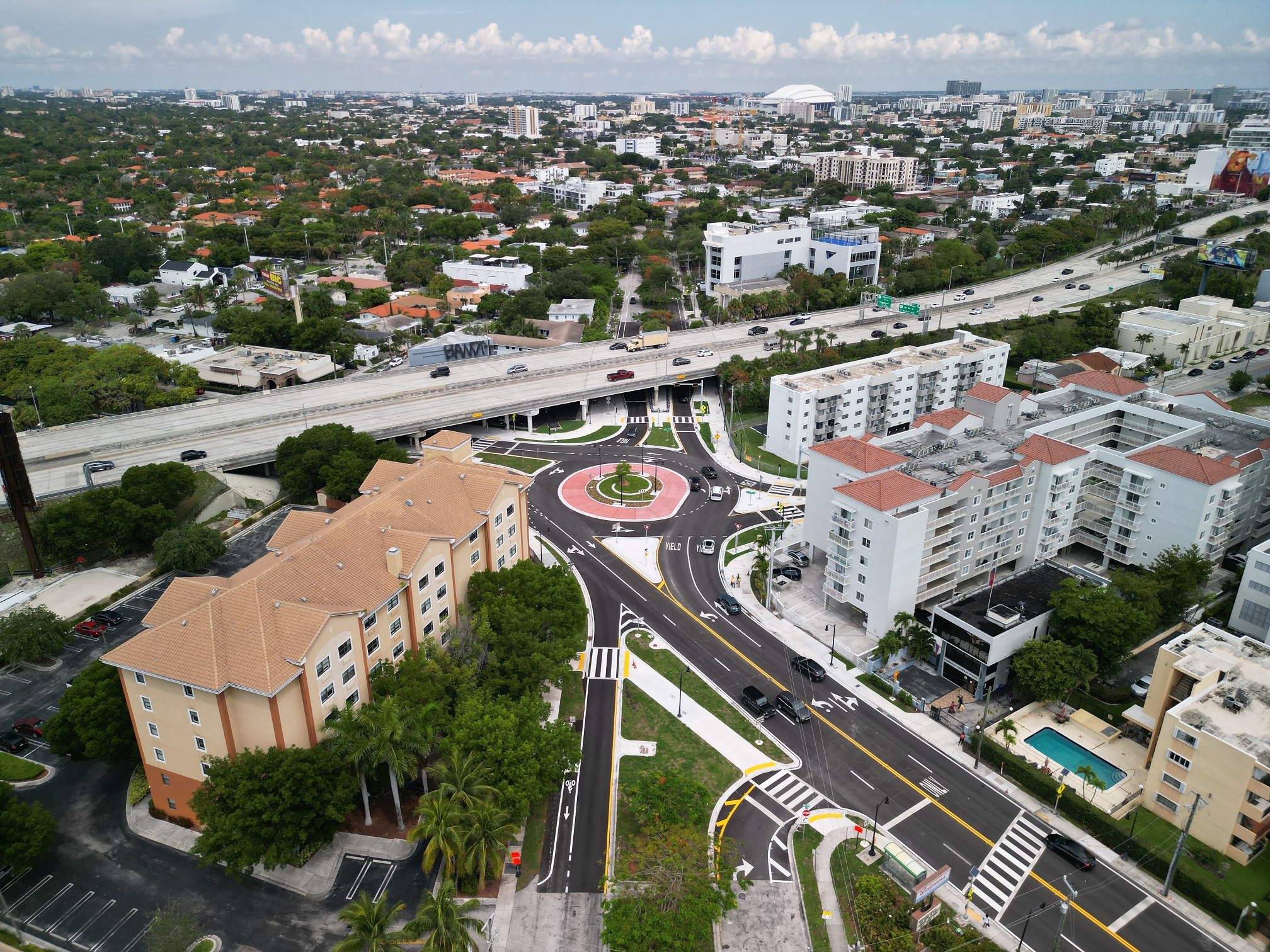 SR 972/
CORAL WAY
ROUNDABOUT
Raymond Valido, P.E.
Francisco Lledo, E.I.
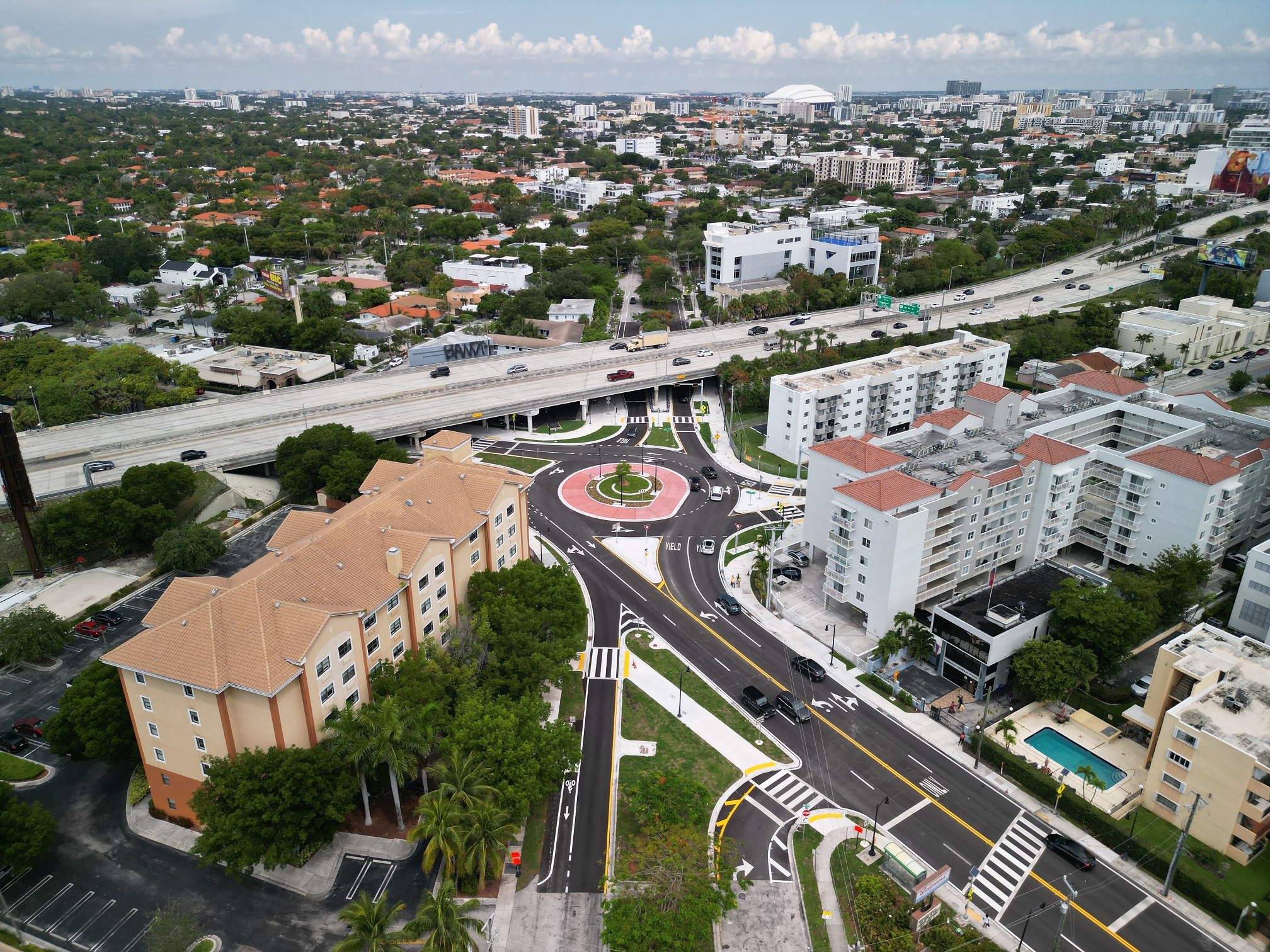 AGENDA
Introductions
Project History
Planning
Design
Construction
Lessons Learned
Questions & Answers
SR 972
INTRODUCTIONS
Raymond Valido, P.E.
District Roadway Design Engineer
PROJECT TIMELINES
2016-2018
2019-2022
2013
2013-2014
2022-2023
2023-Present
Citizen Request
Traffic OPS Studies
Planning Study
Design
Construction
Maintenance
PROJECT LOCATION
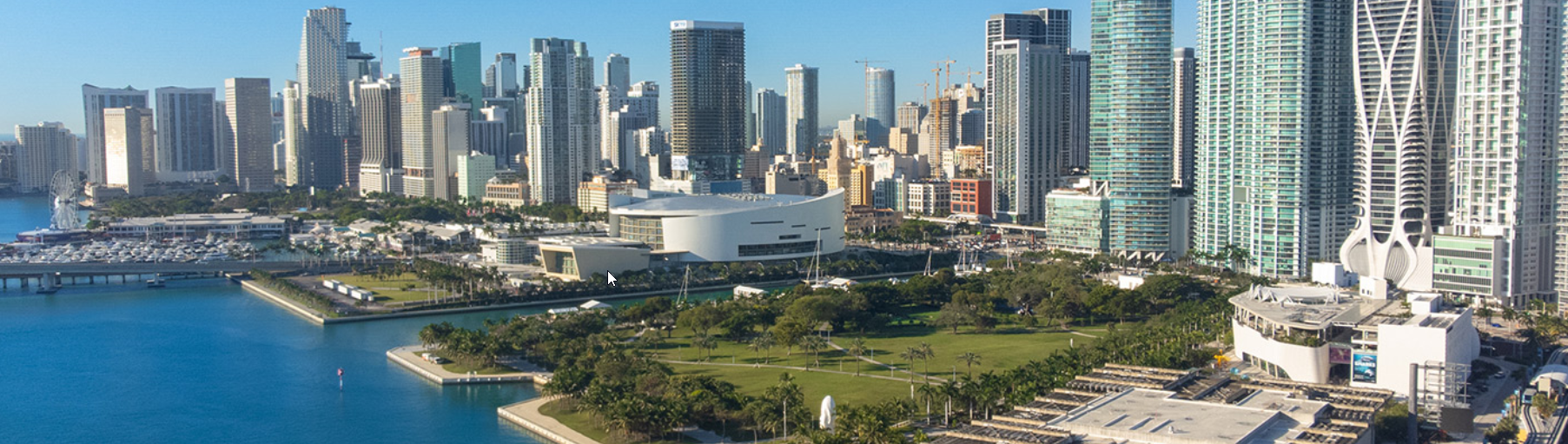 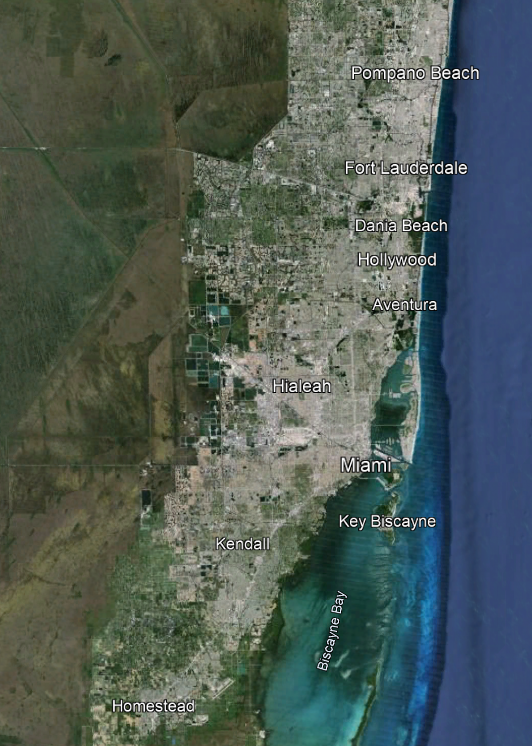 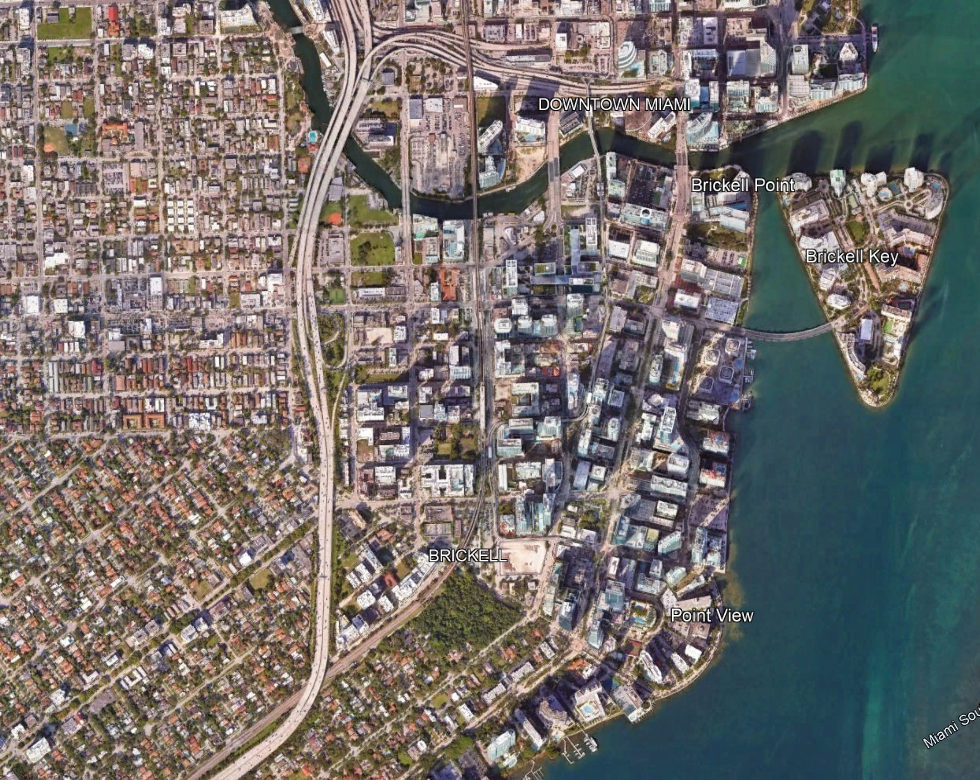 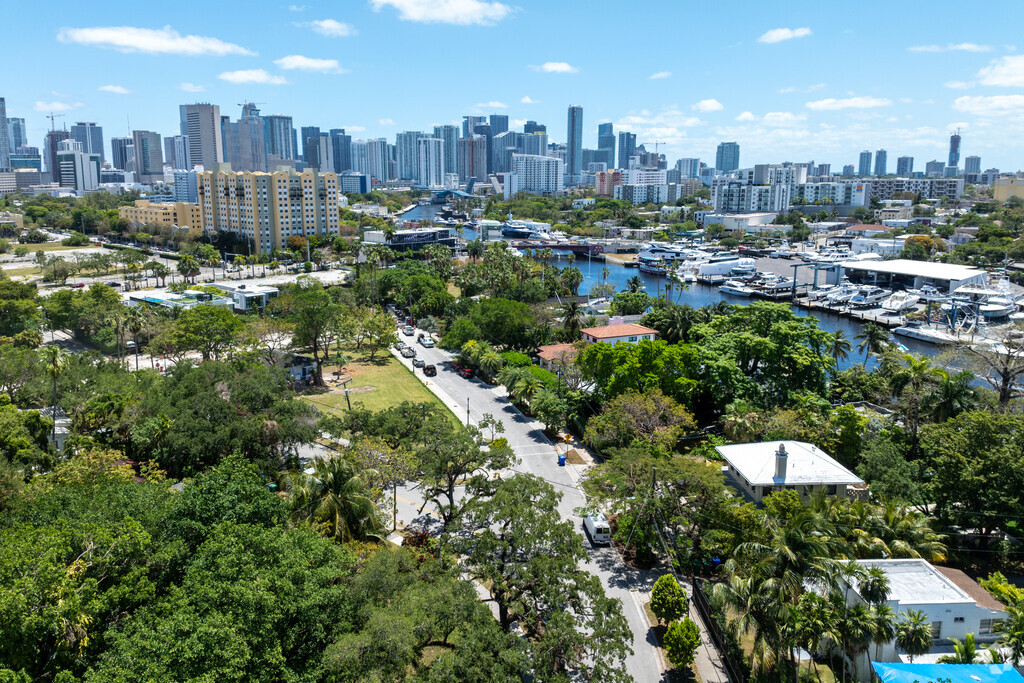 DOWNTOWN
RIVERSIDE
BRICKELL
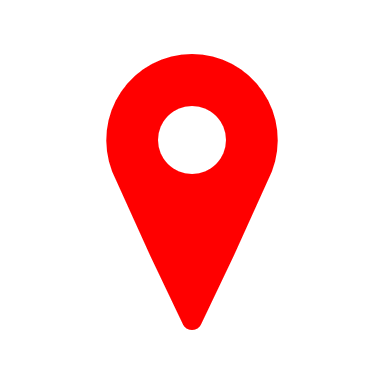 THE ROADS
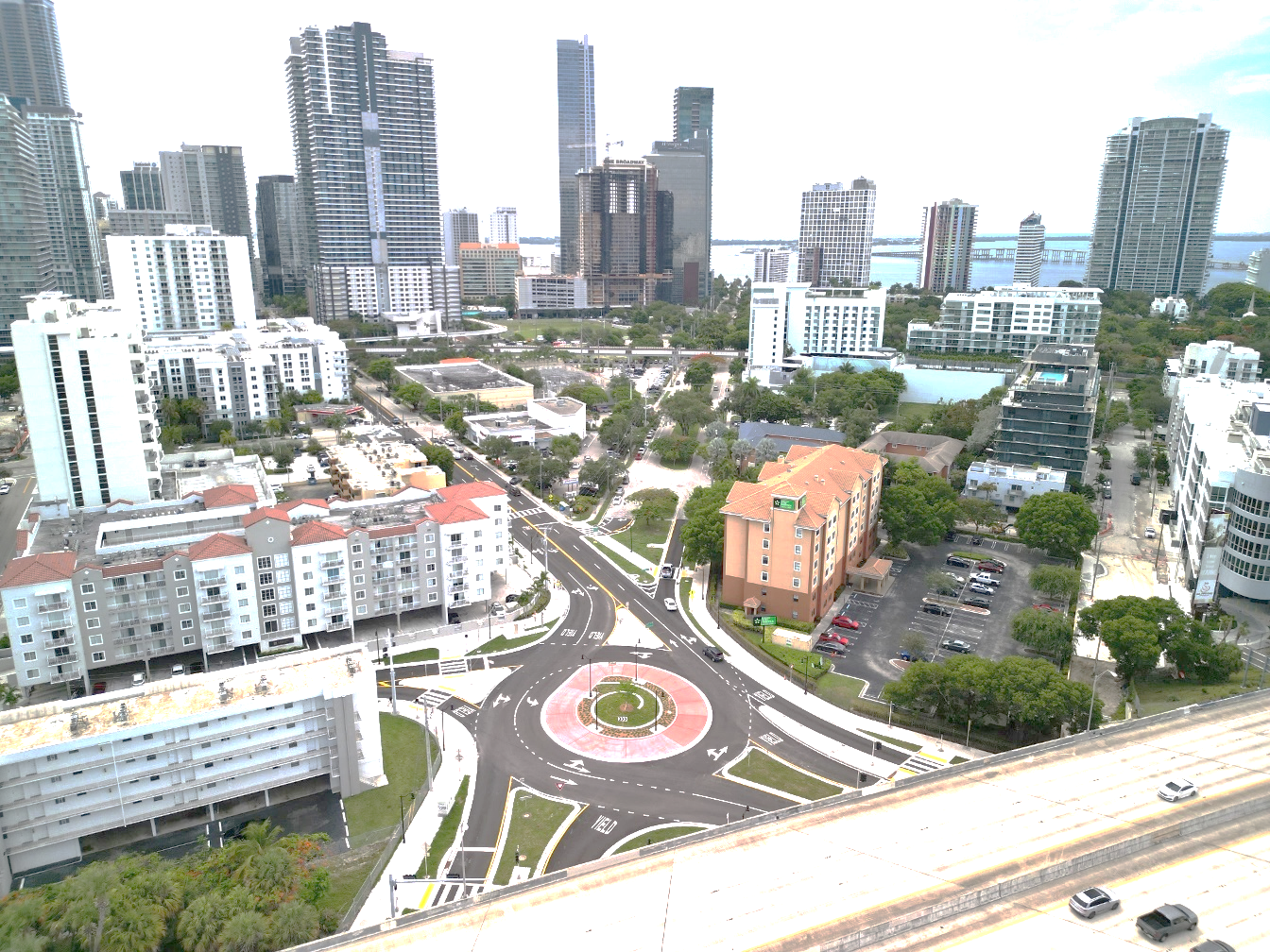 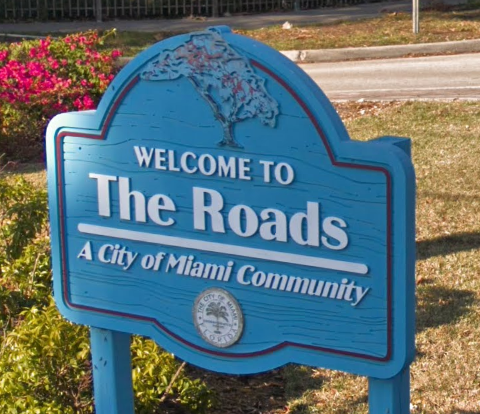 EXISTING CONDITION
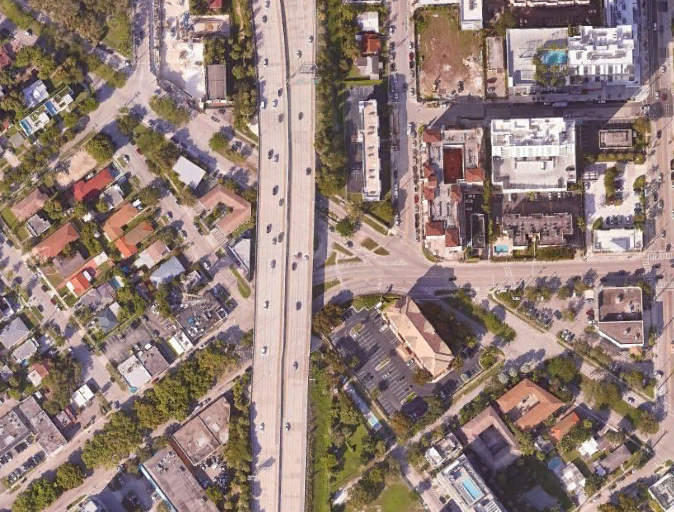 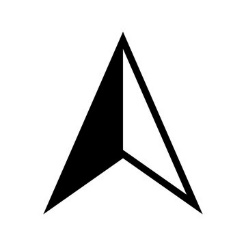 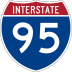 SW 15th Road
SW 3rd Avenue
SR 972
SR 972
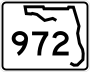 SR 972/Coral Way/13th St
SW 15th Road
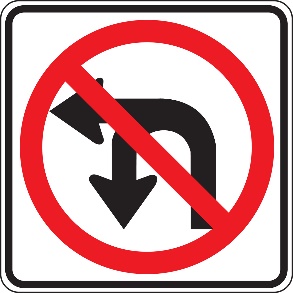 SR 972/Coral Way/3rd Ave
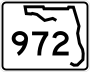 EXISTING CONDITION
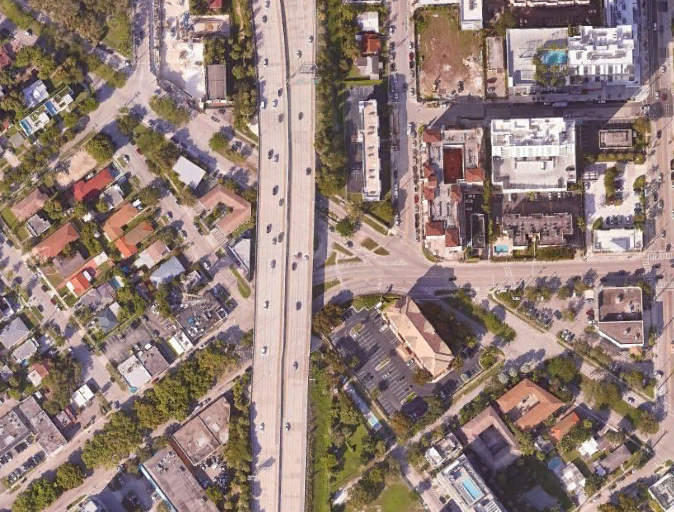 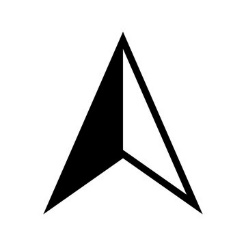 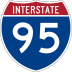 SW 15th Road
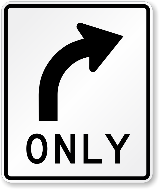 SW 3rd Avenue
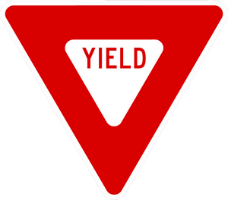 SR 972
SR 972
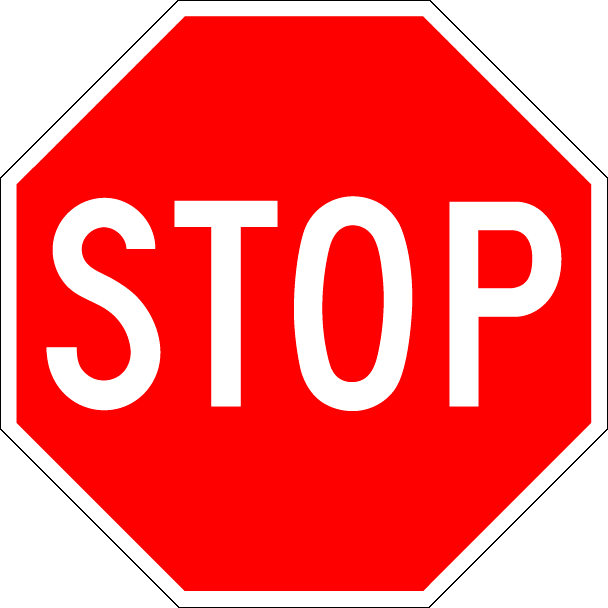 ‘
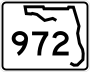 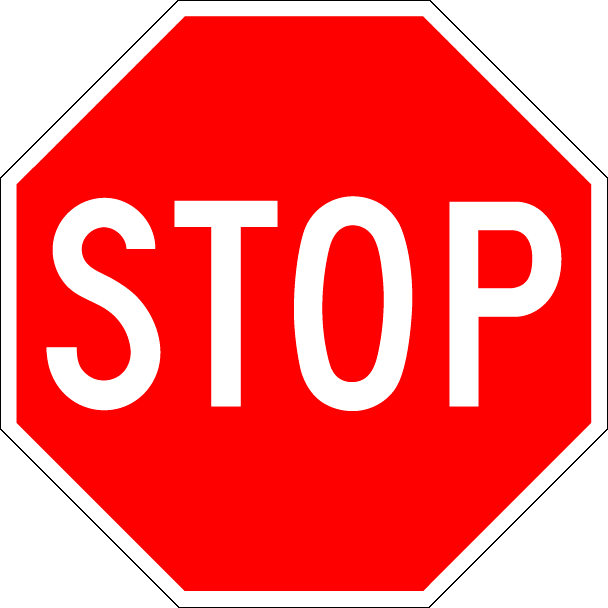 SR 972/Coral Way/13th St
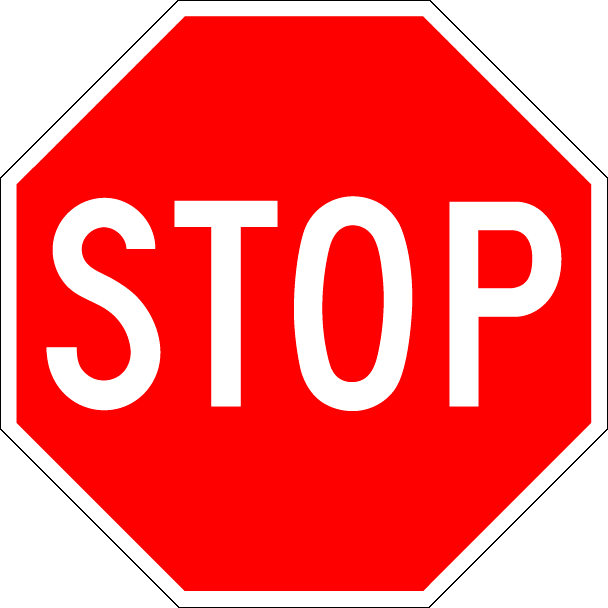 SW 15th Road
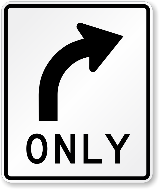 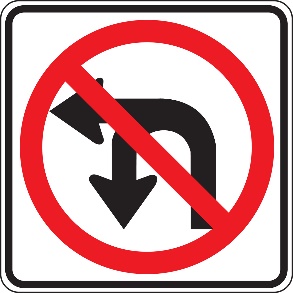 SR 972/Coral Way/3rd Ave
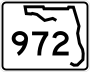 PLANNING
Project History
Qualitative Assessment - September 2013
Originated through citizen email

Findings: 

The vehicular movements from the southeast bound and southbound approaches experience conflicts (near misses) due to a variety of reasons, particularly during the morning peak period. 
Disregard of prohibitions
Signage and pavement marking prohibitions would likely not work
Recommended an intersection capacity and design examining a roundabout or a traffic signal at study intersection
PLANNING
Project History
LOS Analysis/Optimization – July 2014
Analyzed roundabout and traffic signal options recommended in Qualitative Assessment
Found that both options significantly improved delays
Recommended roundabout as preferred option
If roundabout was not feasible, traffic signal should be 2nd option
PLANNING
Project History
Intersection Operational Analysis – January 2018
Re-examined operations.
Full conceptual design of roundabout to determine construction feasibility
Extensive public outreach
SR 972
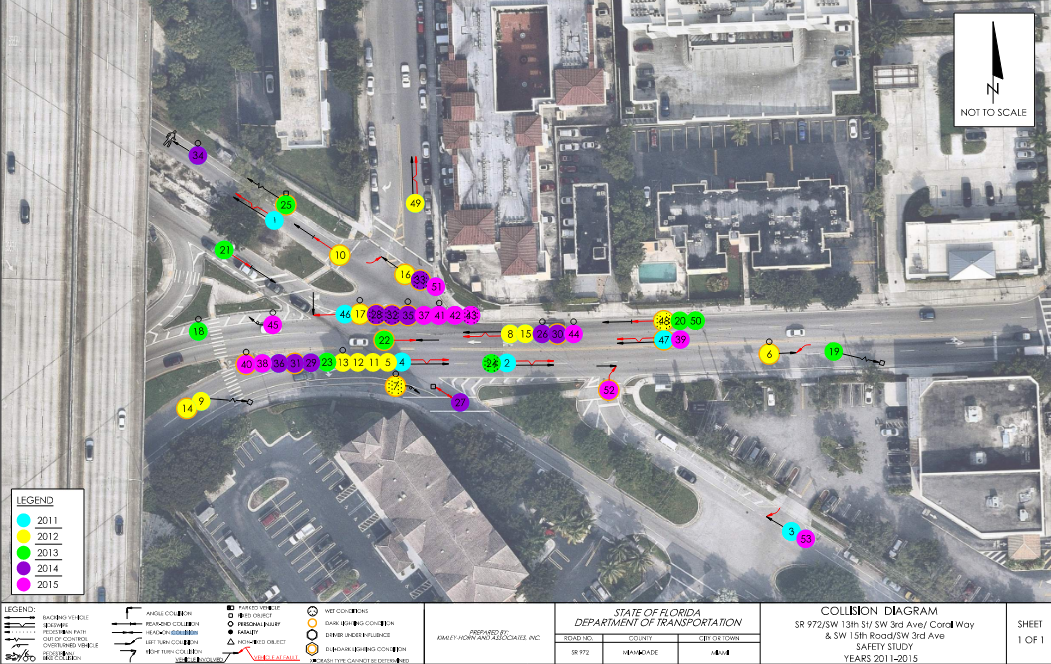 PLANNING – COLLISION DIAGRAM
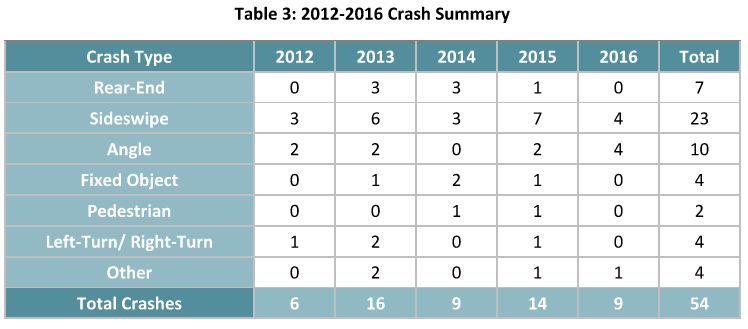 PLANNING – TRAFFIC ANALYSIS
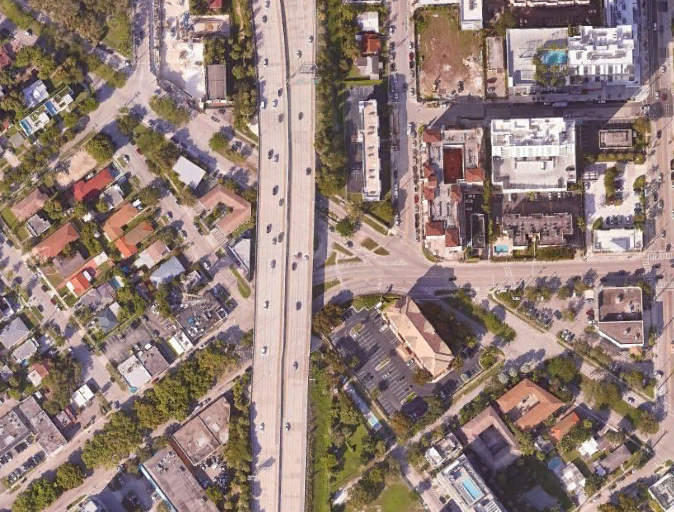 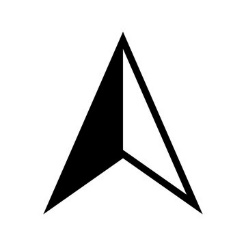 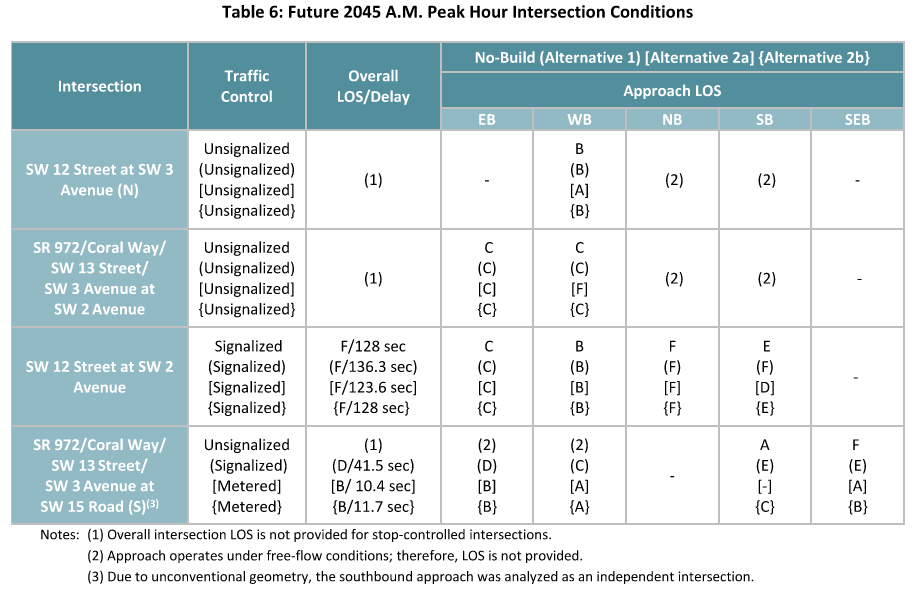 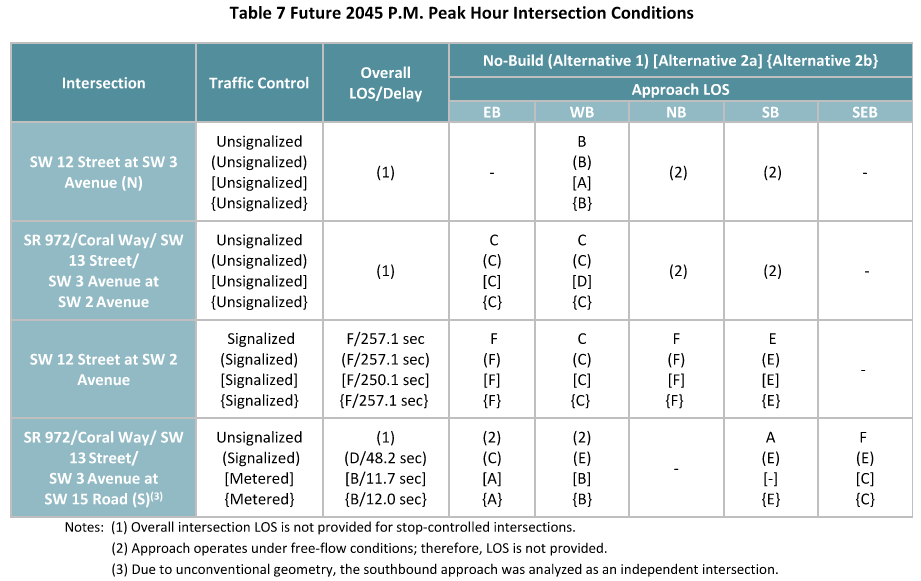 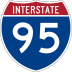 SW 15th Road
SW 3rd Avenue
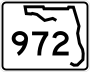 SR 972/Coral Way/3rd Ave
SW 15th Road
SR 972/Coral Way/3rd Ave
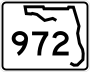 PLANNING – TRAFFIC ANALYSIS
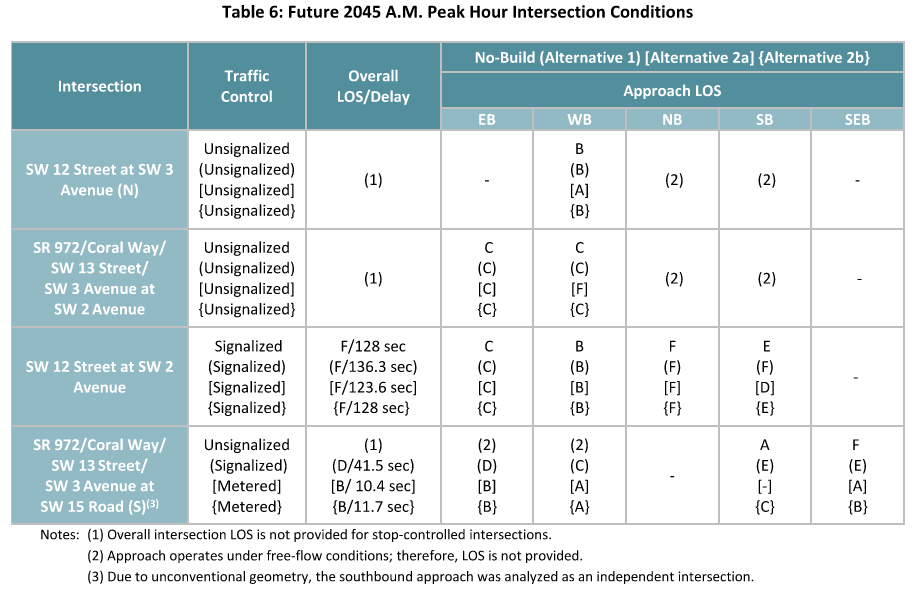 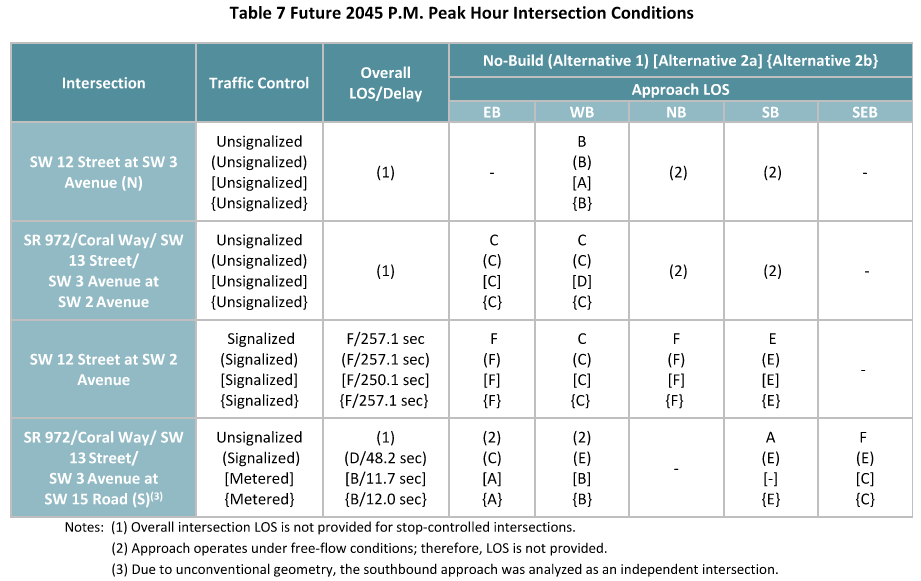 PLANNING
Conceptual Design Challenges
Limited R/W and potential tree impacts 
Full LIDAR survey of intersection
Historical designation
PLEMO research of legislation
Westbound queues from Brickell Avenue
Metering signals at roundabout entries
Pedestrian crossings
Signalized crossings at metering signals
Roundabout capacity/lane continuity
2 lanes along Coral Way alignment
First roundabout in District 6
Extensive coordination internally, City of Miami Public Works Department, and Miami-Dade County Traffic/TS&S Division
PLANNING
Public Outreach
Homeowner’s Associations
The Roads Civic Association (2)
Brickell Homeowner’s Association 
City of Miami
City Manager’s Office
District Commissioner’s Office 
Mayor’s Chief of Staff
City Commission Meeting - Resolution
Miami-Dade County
Transportation Planning Organization Staff
District Commissioner’s Office
Public Workshop
COMPONENT PLANS SETS
DESIGN PHASE
completed by consultant support:
Landscape Architecture
Team
Schedule
PE Begin - 4/15/2019
30% - 12/6/2019
60% - 6/5/2020
90% - 10/30/2020
100% - 6/21/2021
Plans Complete - 11/16/2021
Production – 8/22/2022
Letting – 1/26/2023
INTERNAL DESIGN PROJECT
produced by FDOT Staff.
COMPONENTS PLAN SETS
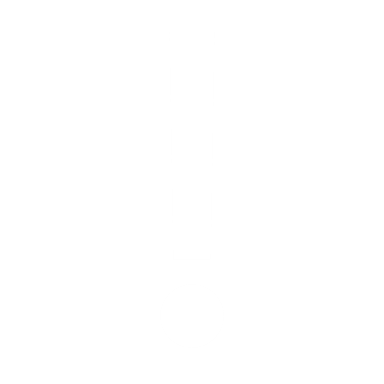 completed by internal staff:
Roadway
Signing and Marking
Signals
Lighting
1/4/2022
5/26/2022
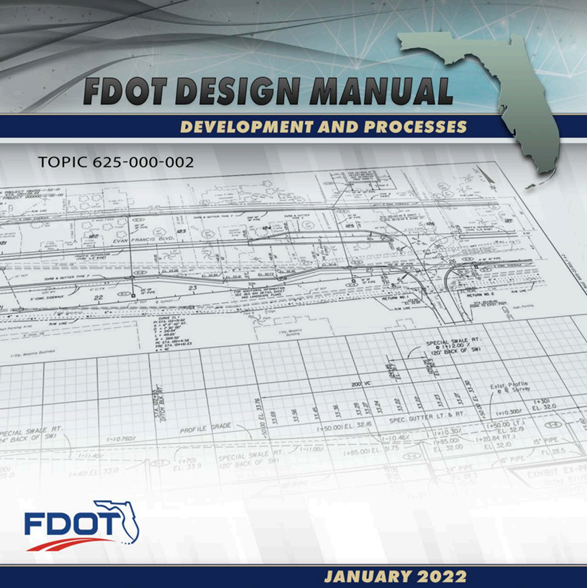 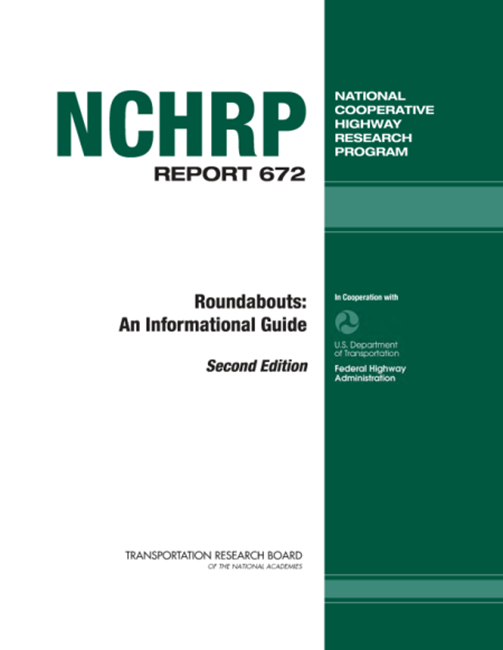 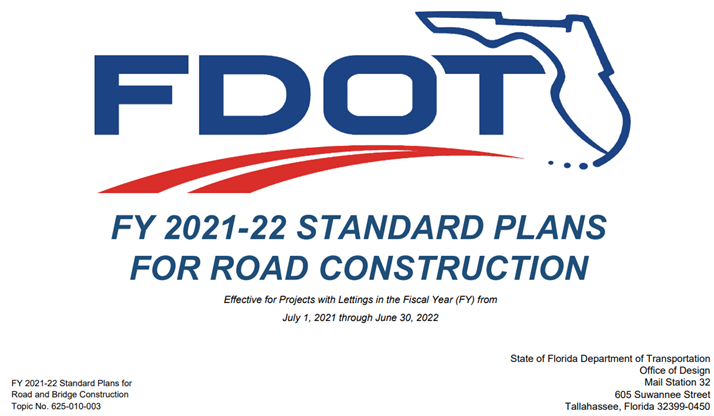 DESIGN PHASE
Roadway Design
2022 FDOT Design Manual (FDM)
Supplemented by National Cooperative Highway Research Program (NCHRP) Report 672, Roundabouts: An Informational Guide. 
January 2022 Standard Specifications for Road and Bridge Construction
FY 2021-22 Standard Plans for Road and Bridge Construction
DESIGN – ROADWAY CONSTRAINTS
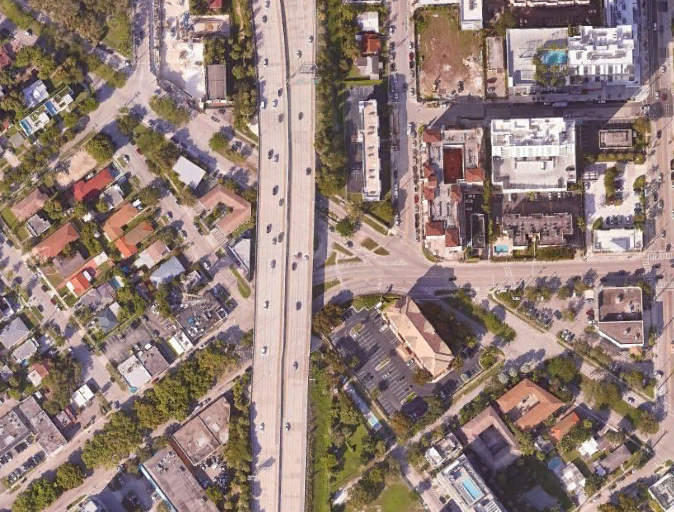 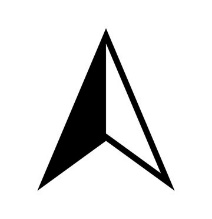 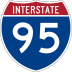 SW 15th Road
5-Legged Intersection
Constrained R/W
Proximity to I-95
Proximity to signalized intersection
3
SW 3rd Avenue
2
SW 2nd Avenue
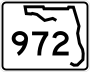 Coral Way/SW 13th St
130-ft
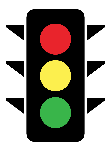 4
SW 15th Road
230-ft
1
5
Coral Way/SW 3rd Ave
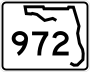 515-ft
DESIGN - ROADWAY GEOMETRY
Existing I-95 Bridge
Deficient Vertical Clearance
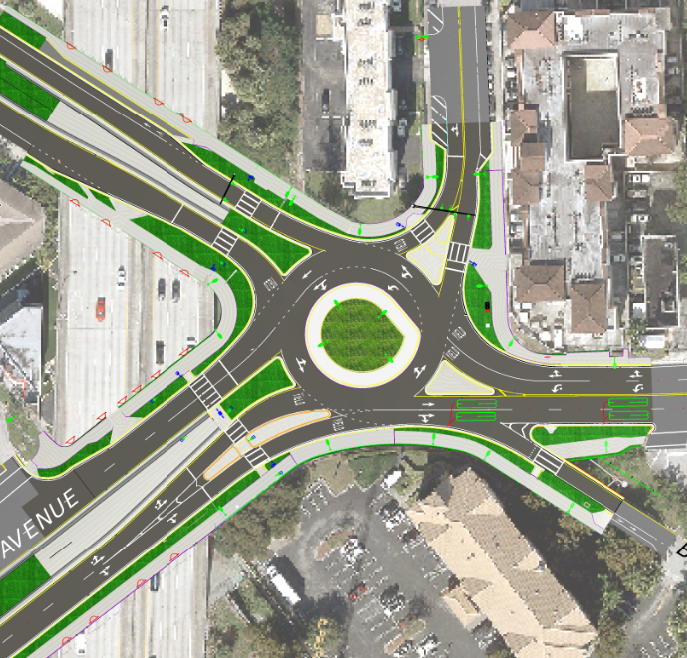 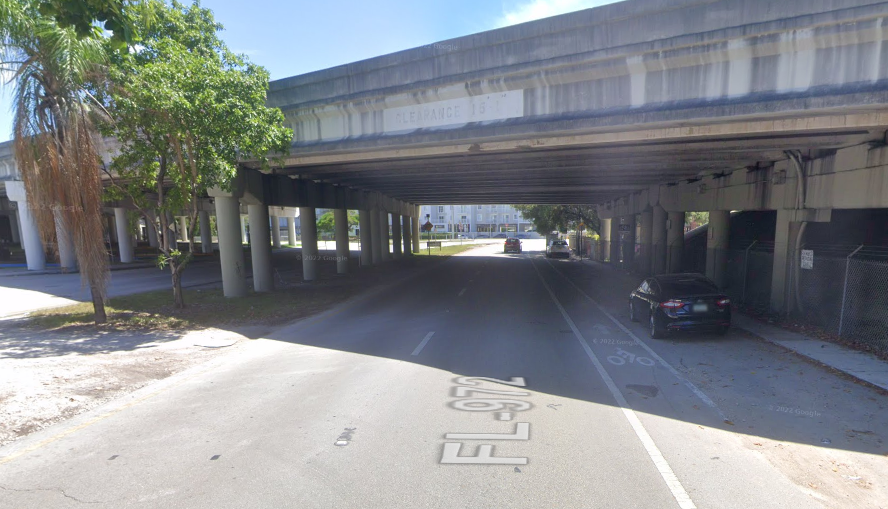 15’-1”
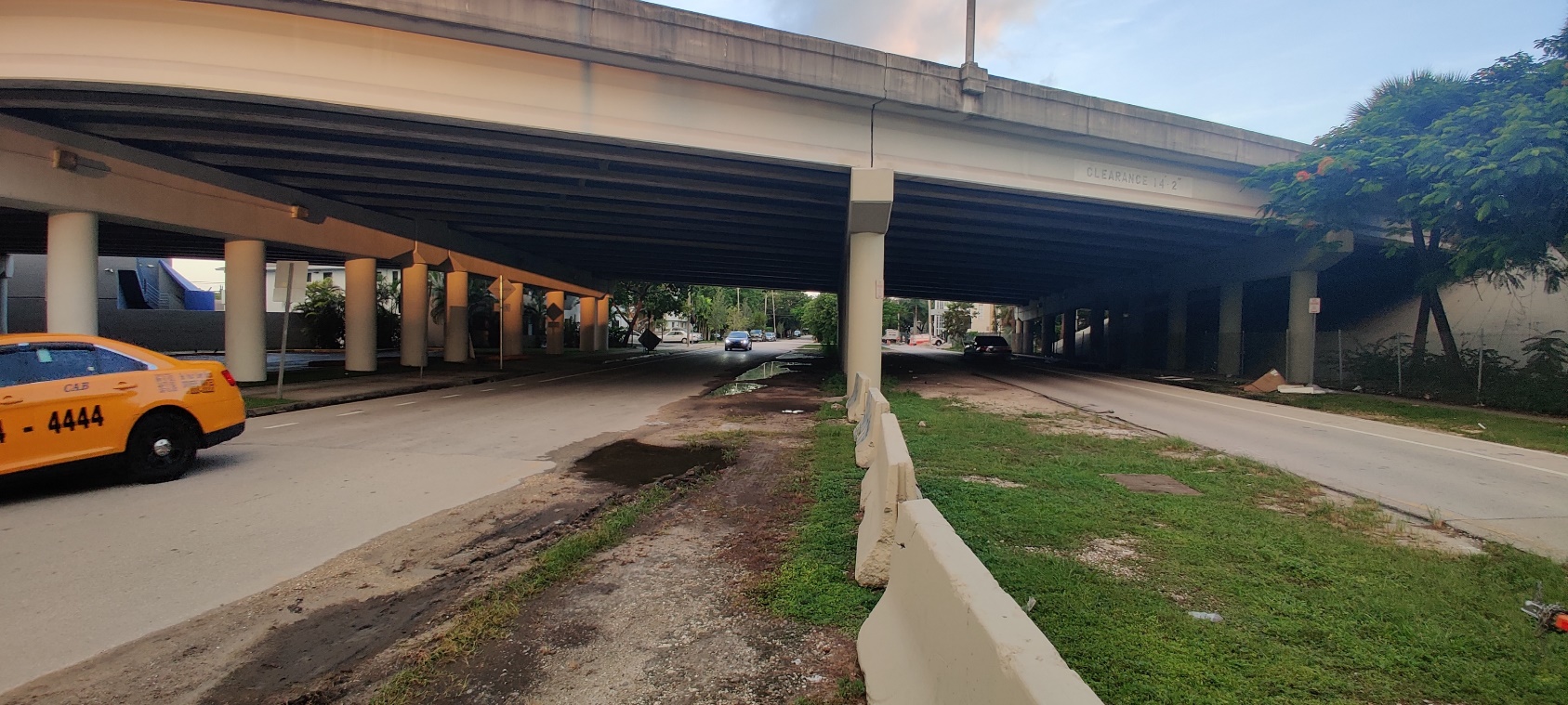 15’-2”
14’-2”
DESIGN – VERTICAL CLEARANCE
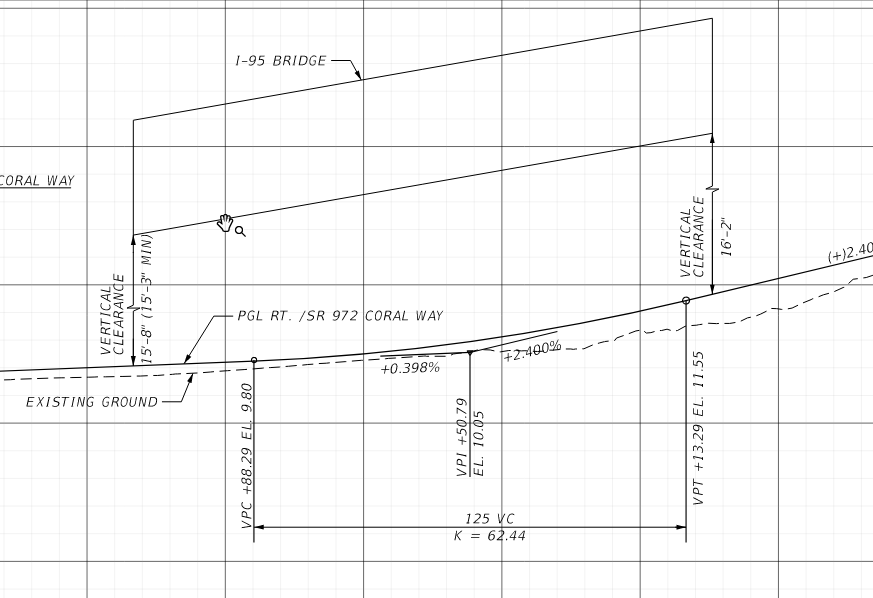 SR 972 / Coral Way
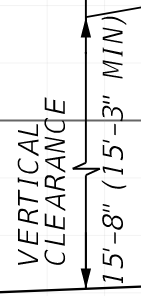 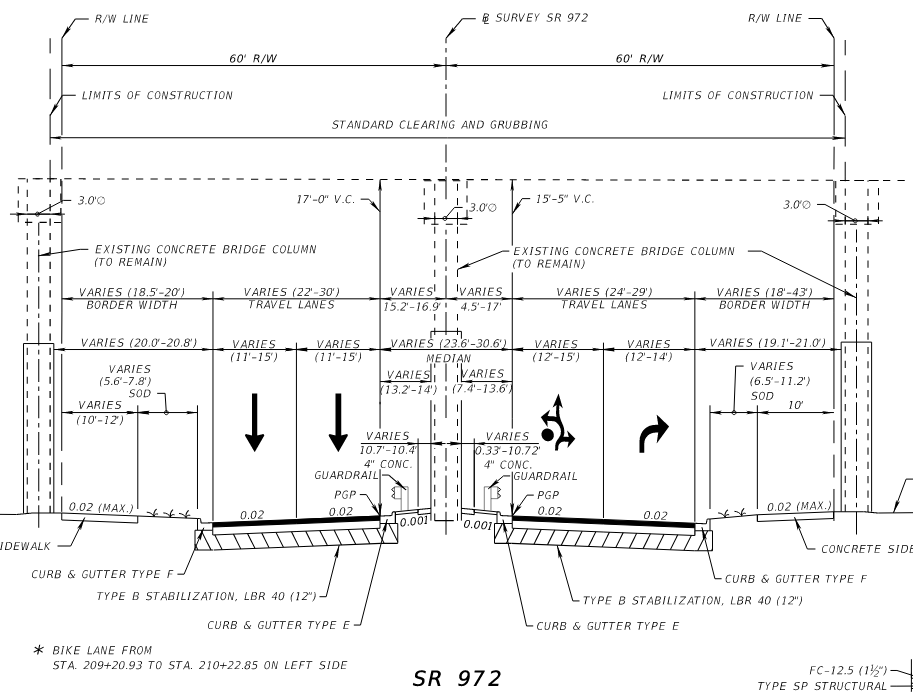 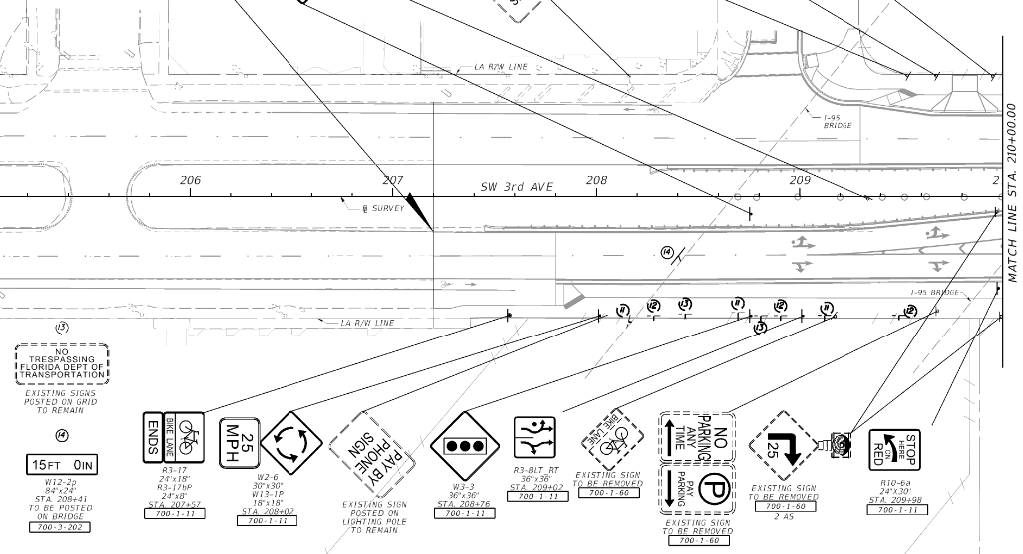 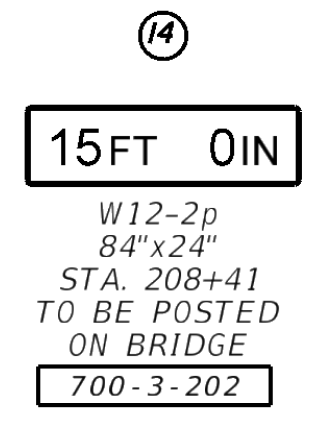 DESIGN – VERTICAL CLEARANCE
SR 972 / Coral Way
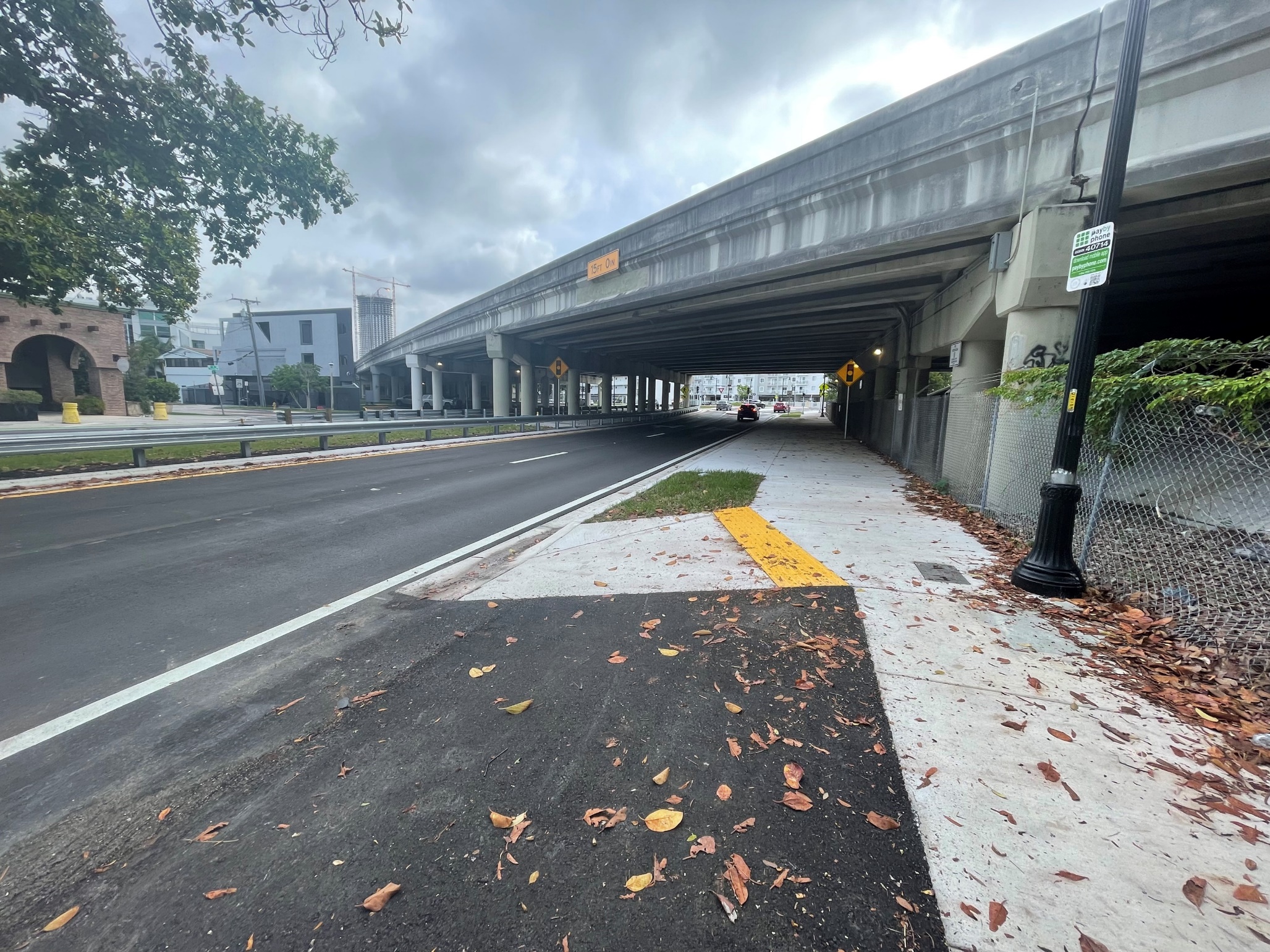 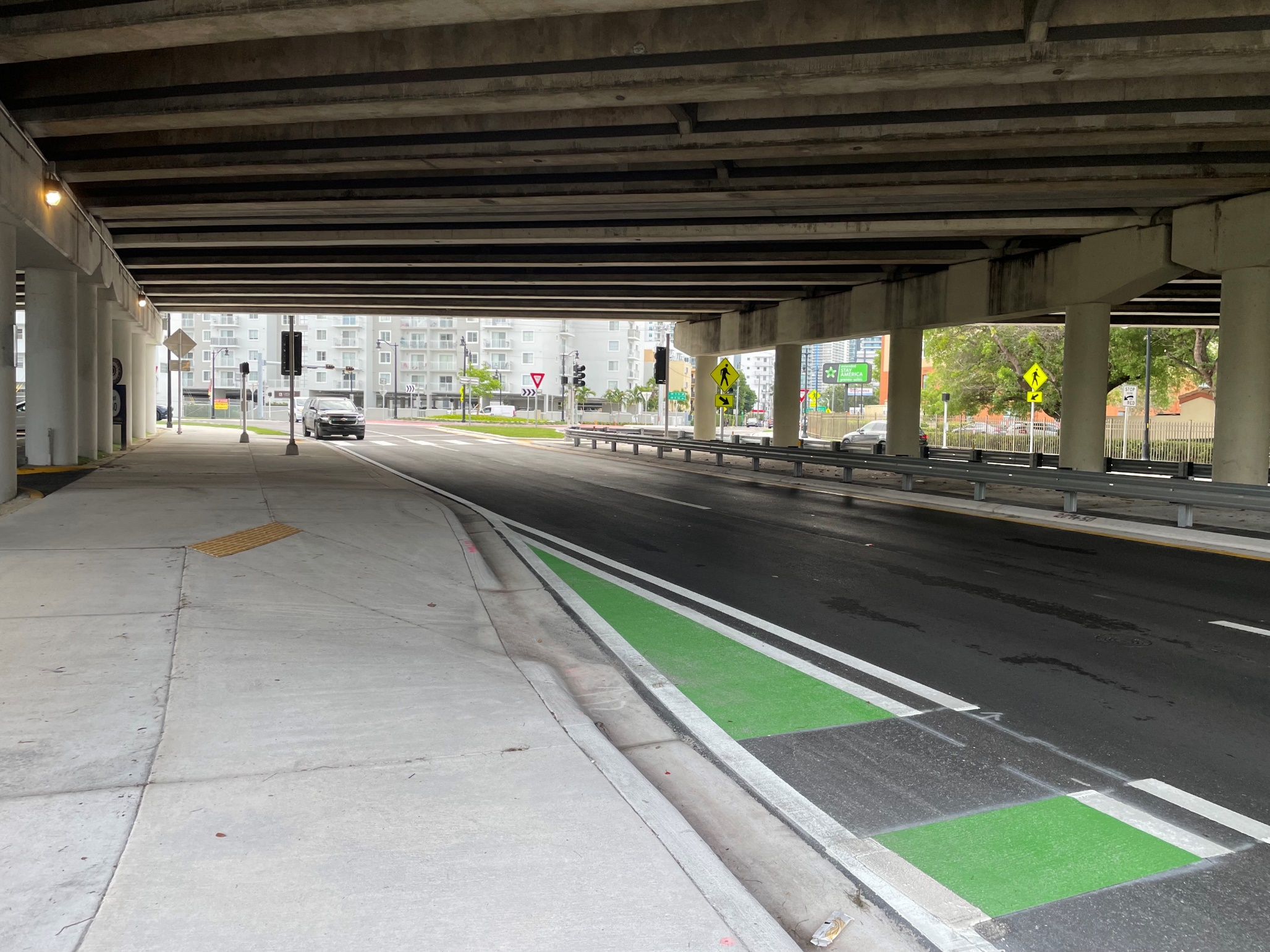 WB
EB
DESIGN – VERTICAL CLEARANCE
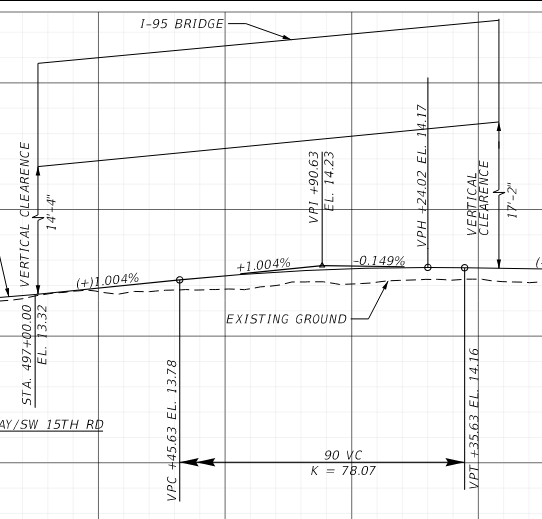 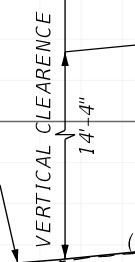 SW 15th Road
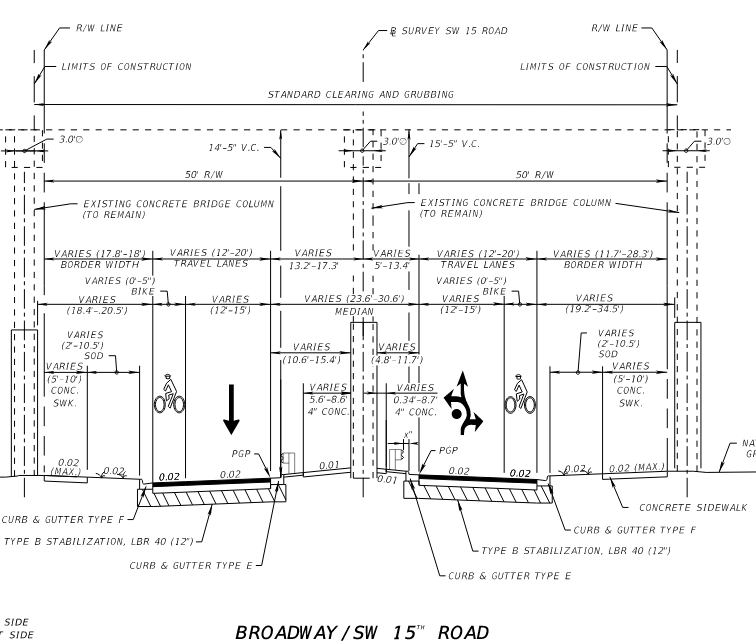 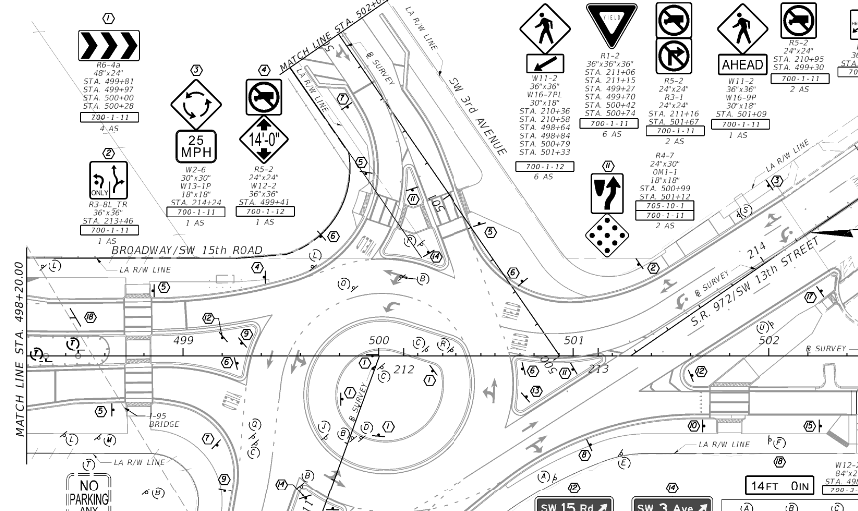 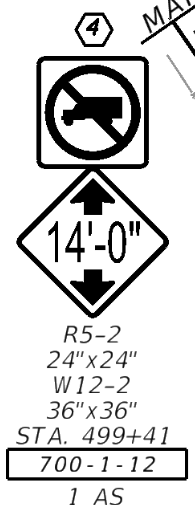 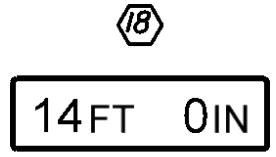 DESIGN – VERTICAL CLEARANCE
SW 15th Road
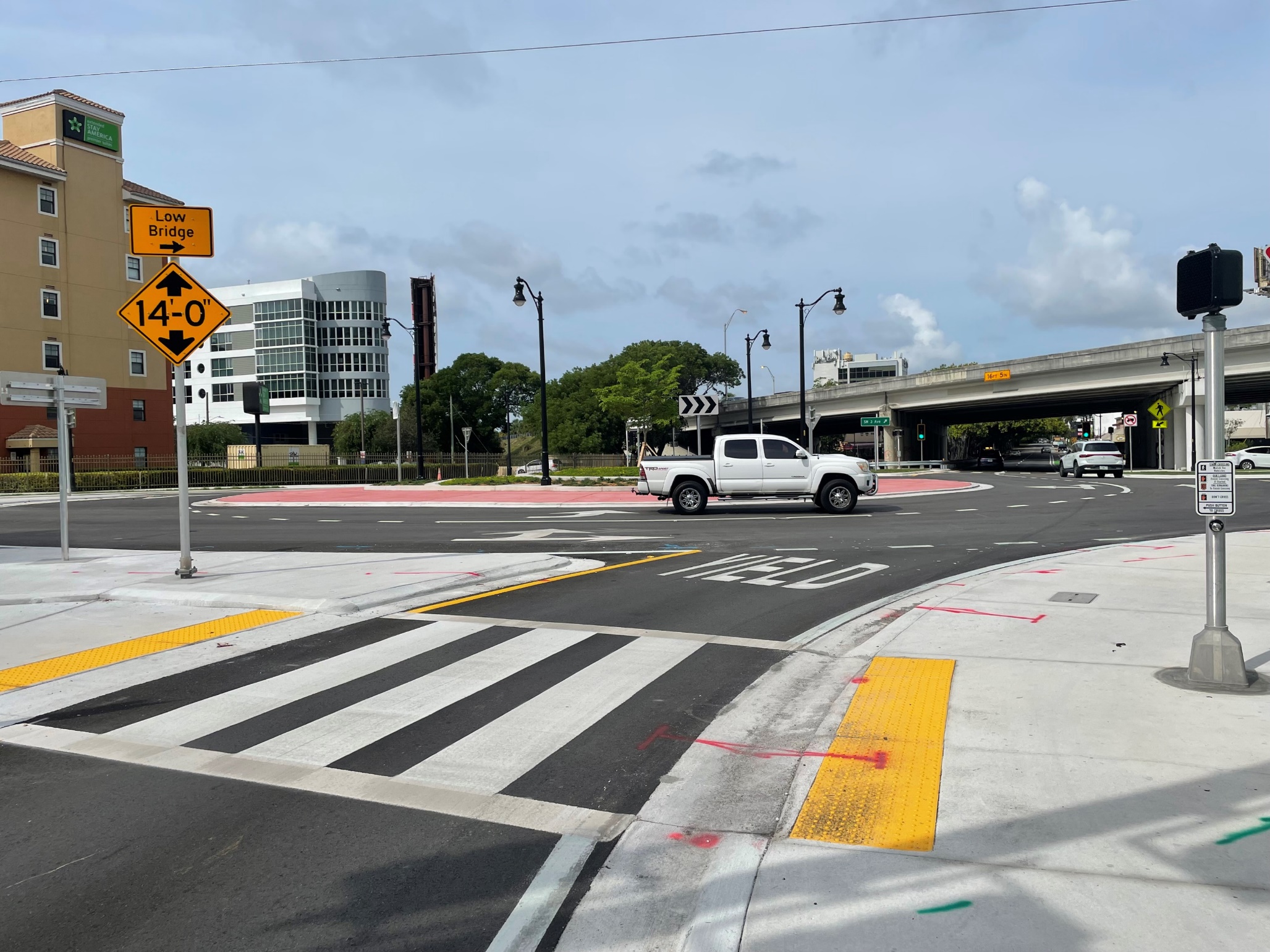 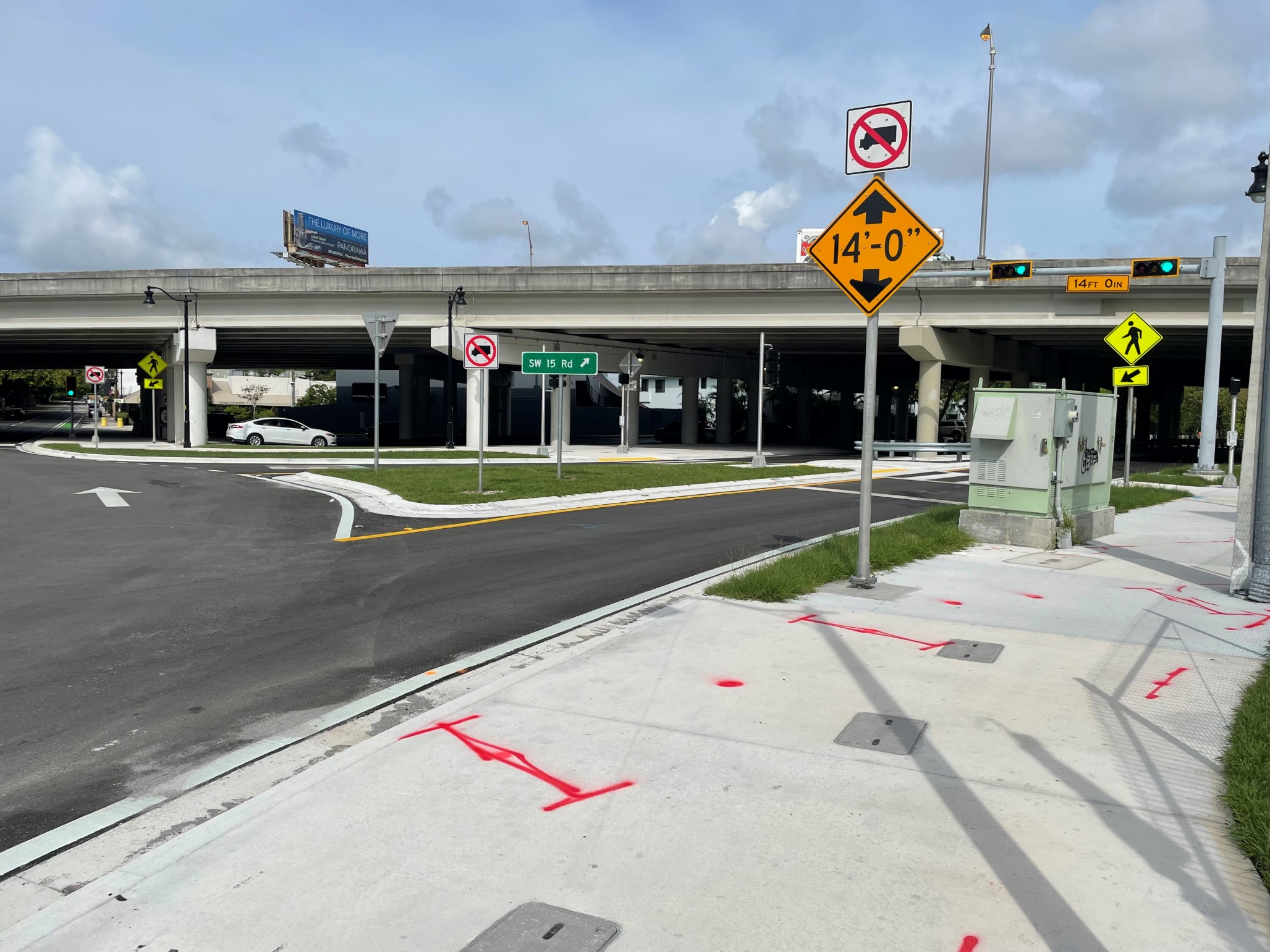 Looking west from SW 3rd Avenue
WB SR 972 to SW 15th Road
DESIGN – ROADWAY GEOMETRY
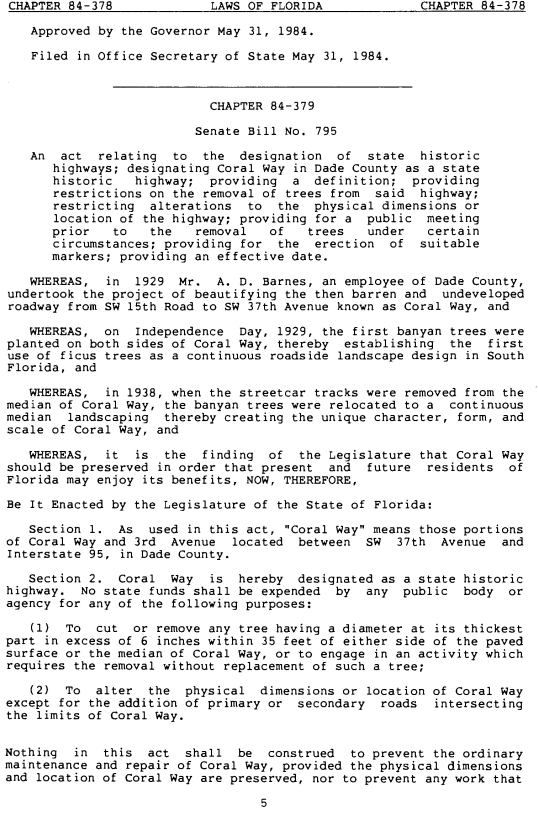 Historic Highway
1984 Senate Bill No. 795
Limits impacts to roadway and landscaping along SR 972/Coral Way
Controlled approach to horizontal and vertical alignment
Impacted approach to TTCP
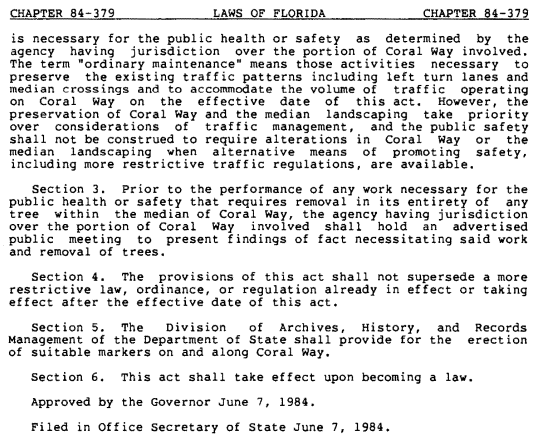 DESIGN – HISTORIC HIGHWAY
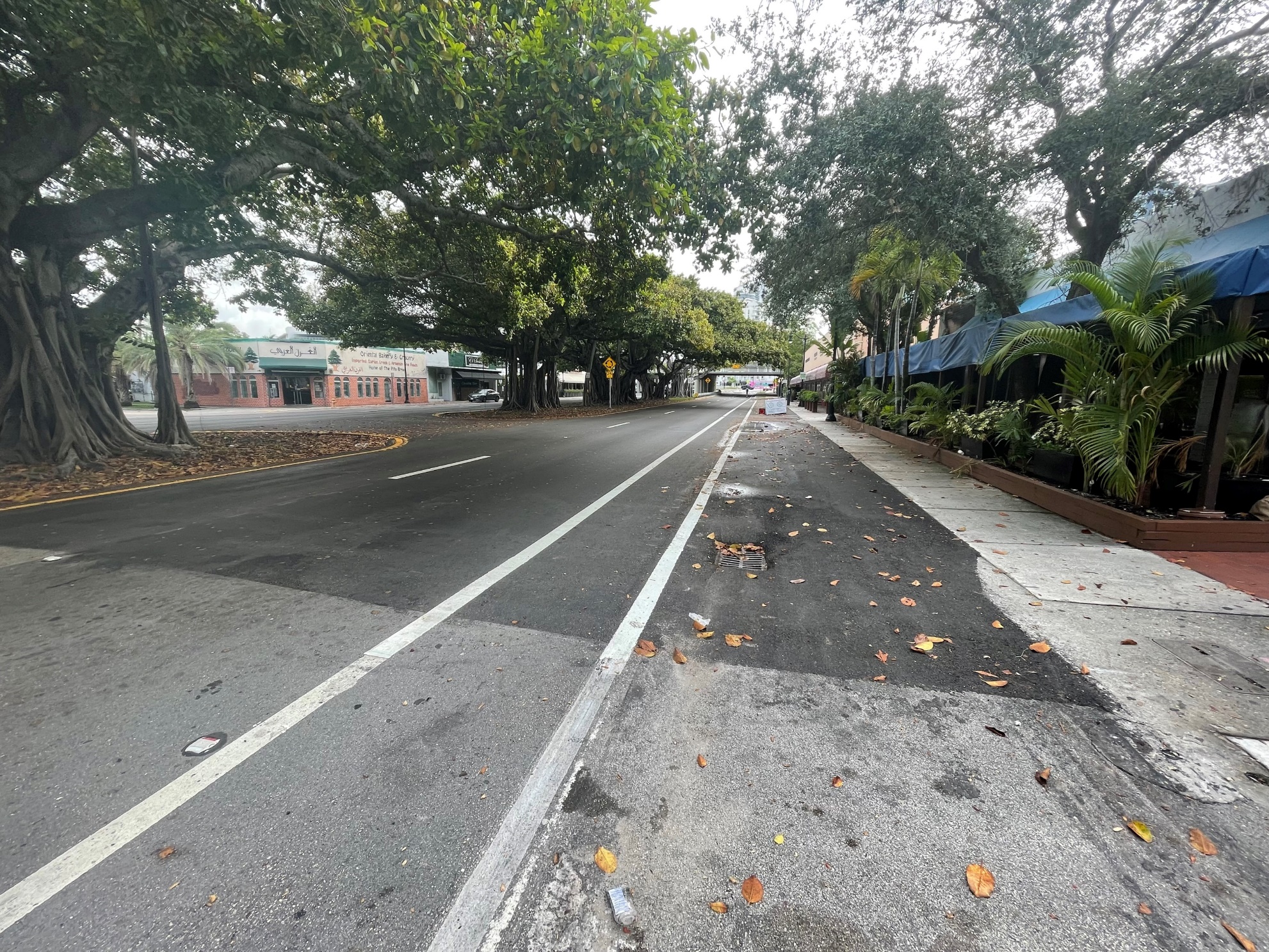 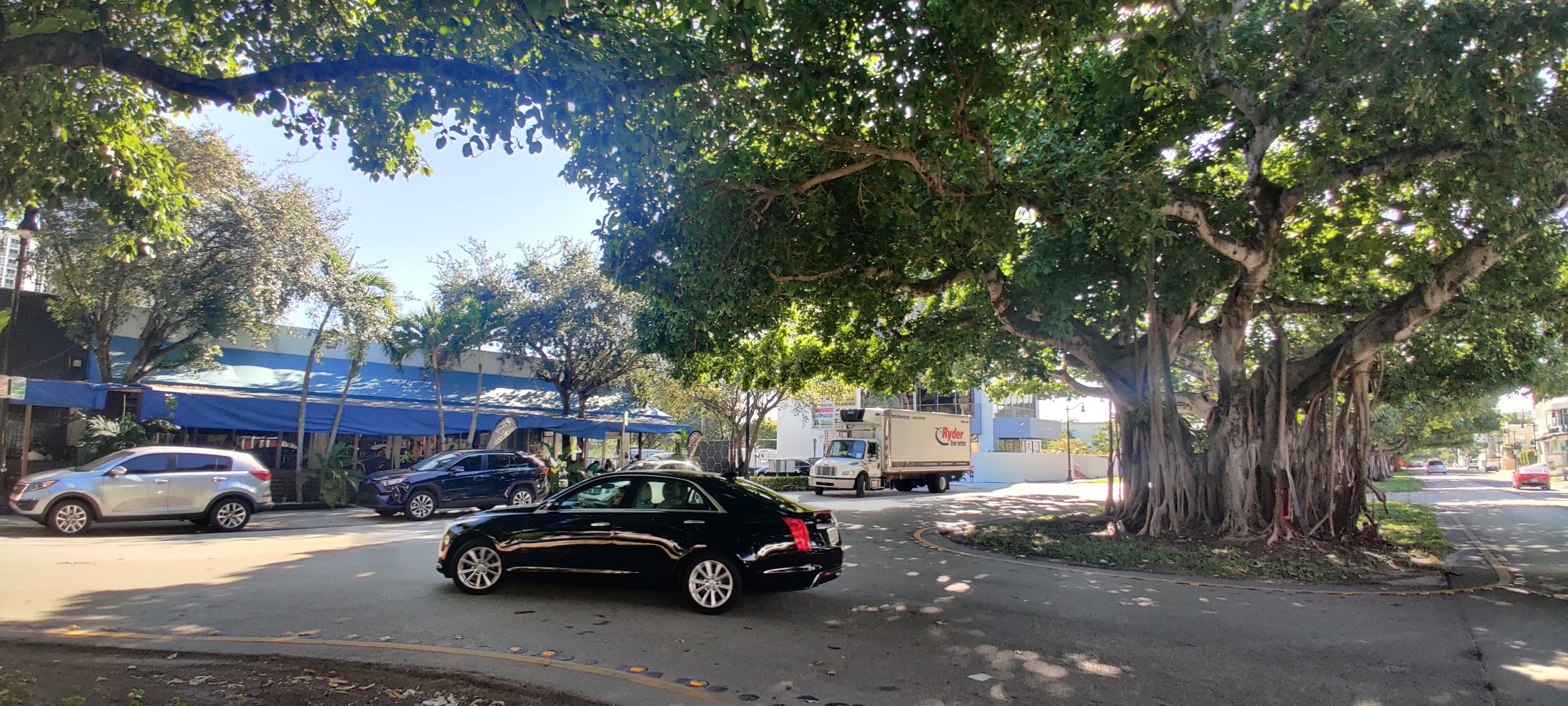 DESIGN – HISTORIC HIGHWAY
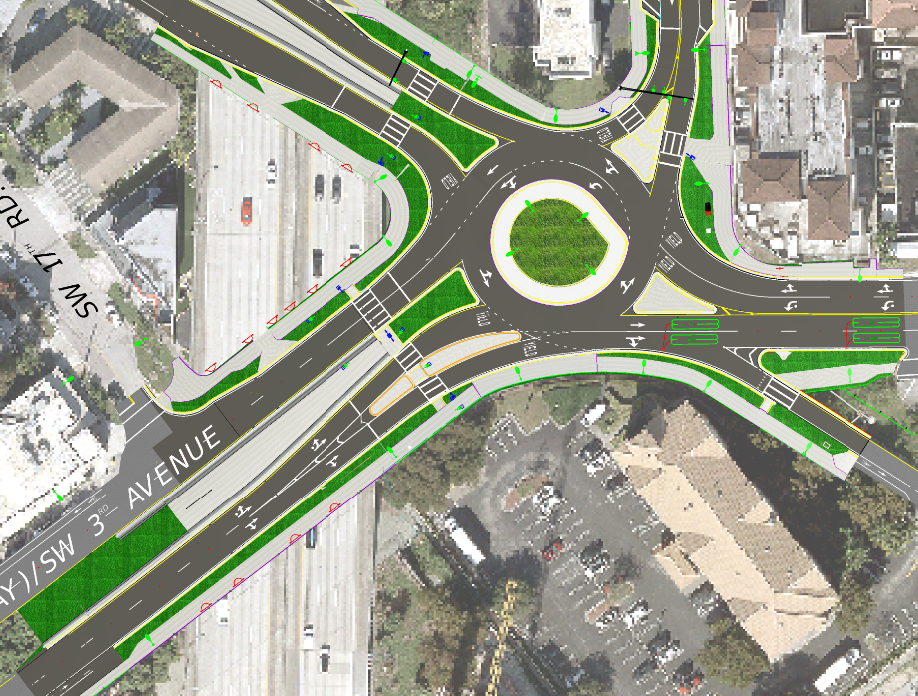 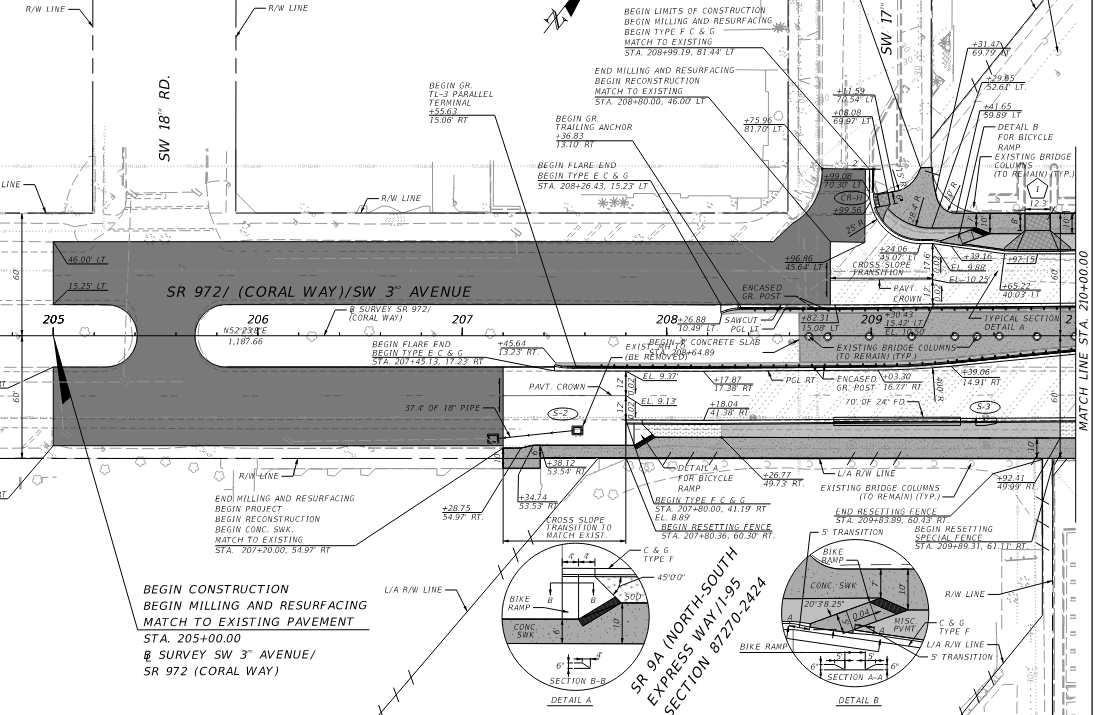 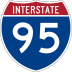 HISTORIC HIGHWAY
1984 SENATE BILL 795
DESIGN – HISTORIC HIGHWAY
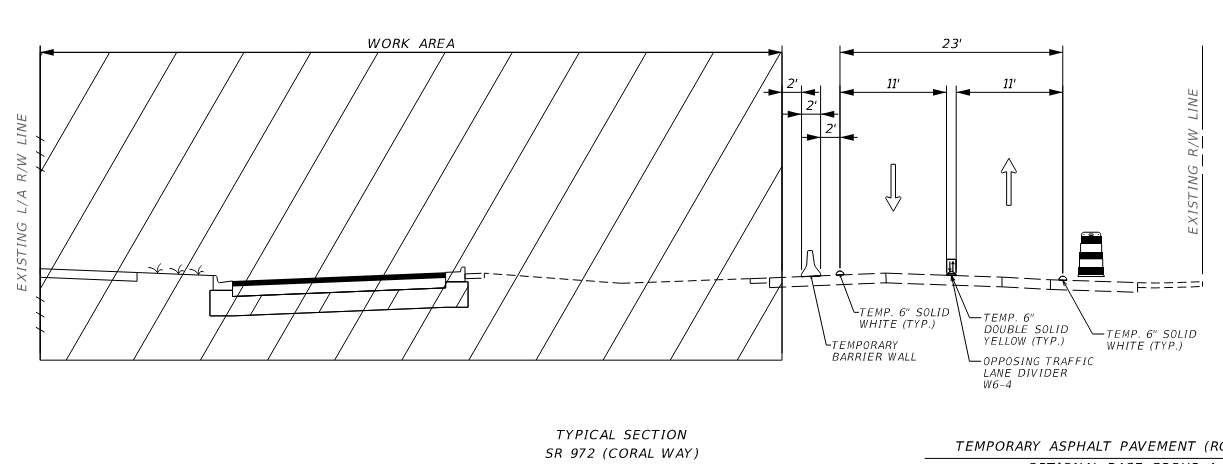 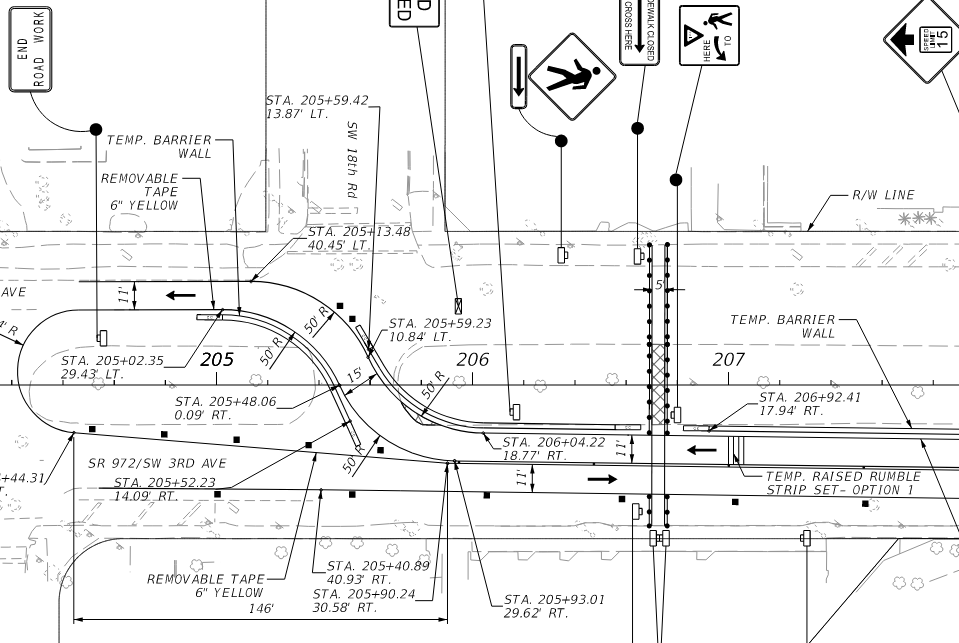 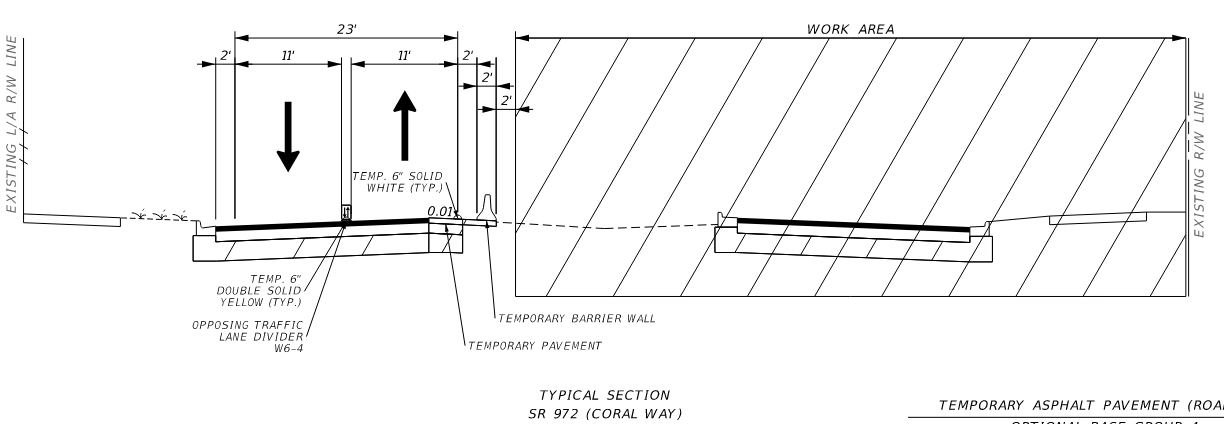 DESIGN – HISTORIC HIGHWAY
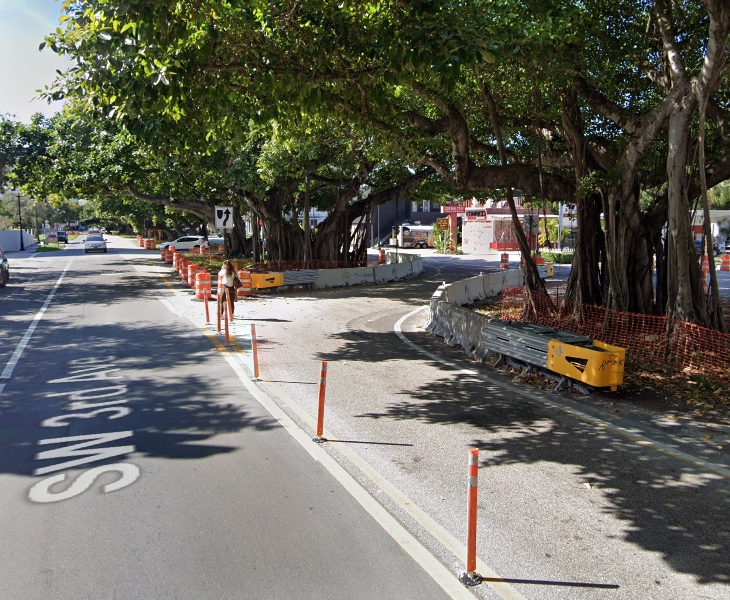 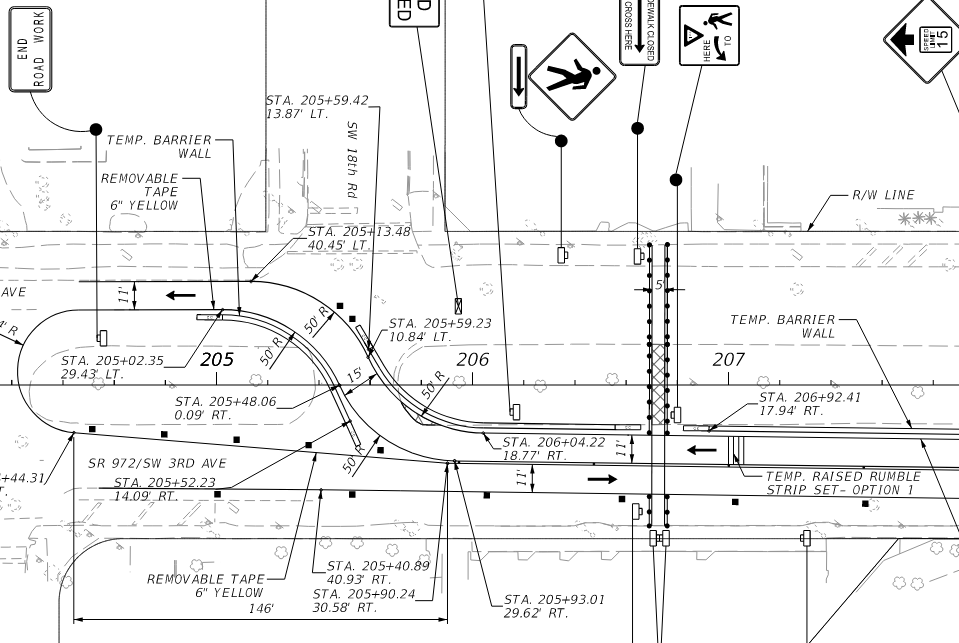 DESIGN – SIGNALIZATION
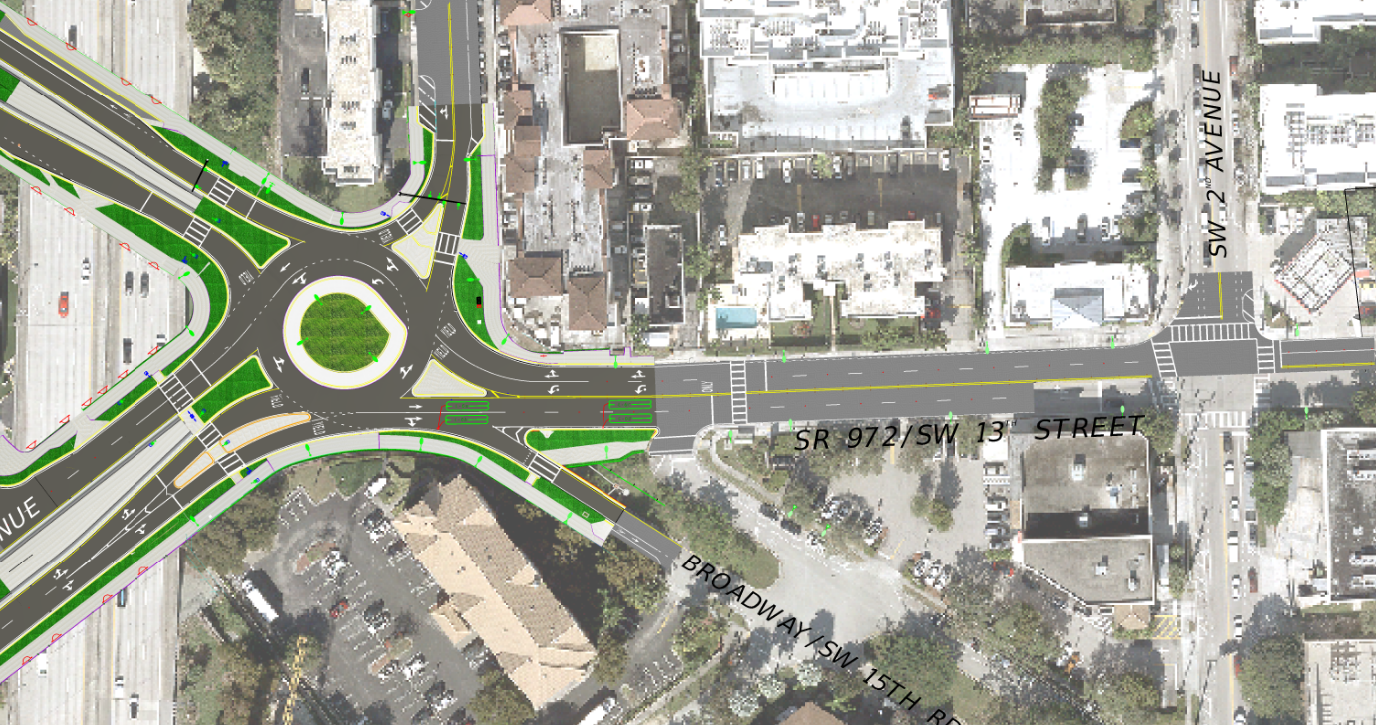 Concerns with peak hour queues from SW 2nd  Ave signalized intersection

Pedestrian Signalization
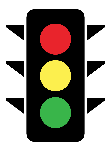 DESIGN – SIGNALIZATION
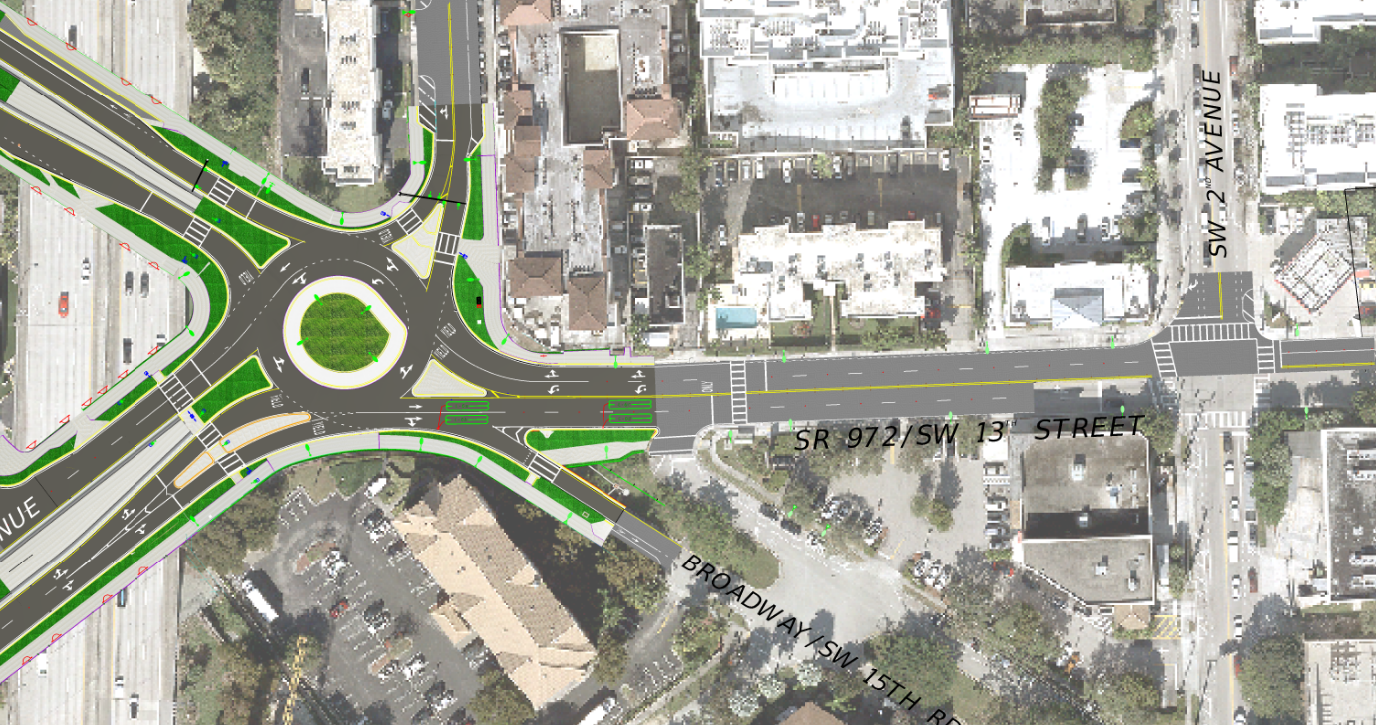 Concerns with peak hour queues from SW 2nd  Ave signalized intersection

Pedestrian Signalization
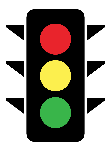 DESIGN – SIGNALIZATION
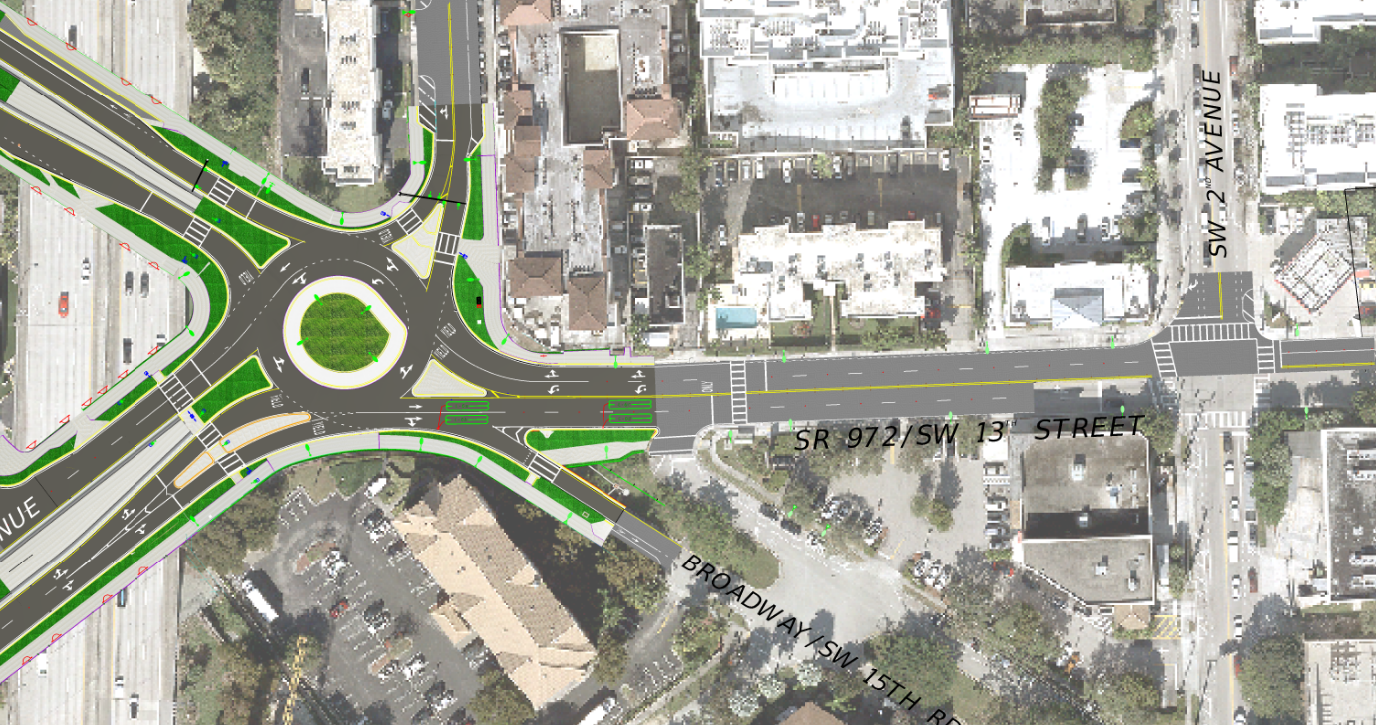 Vehicular queue detection

Vehicular and pedestrian signalization
DESIGN – SIGNALIZATION
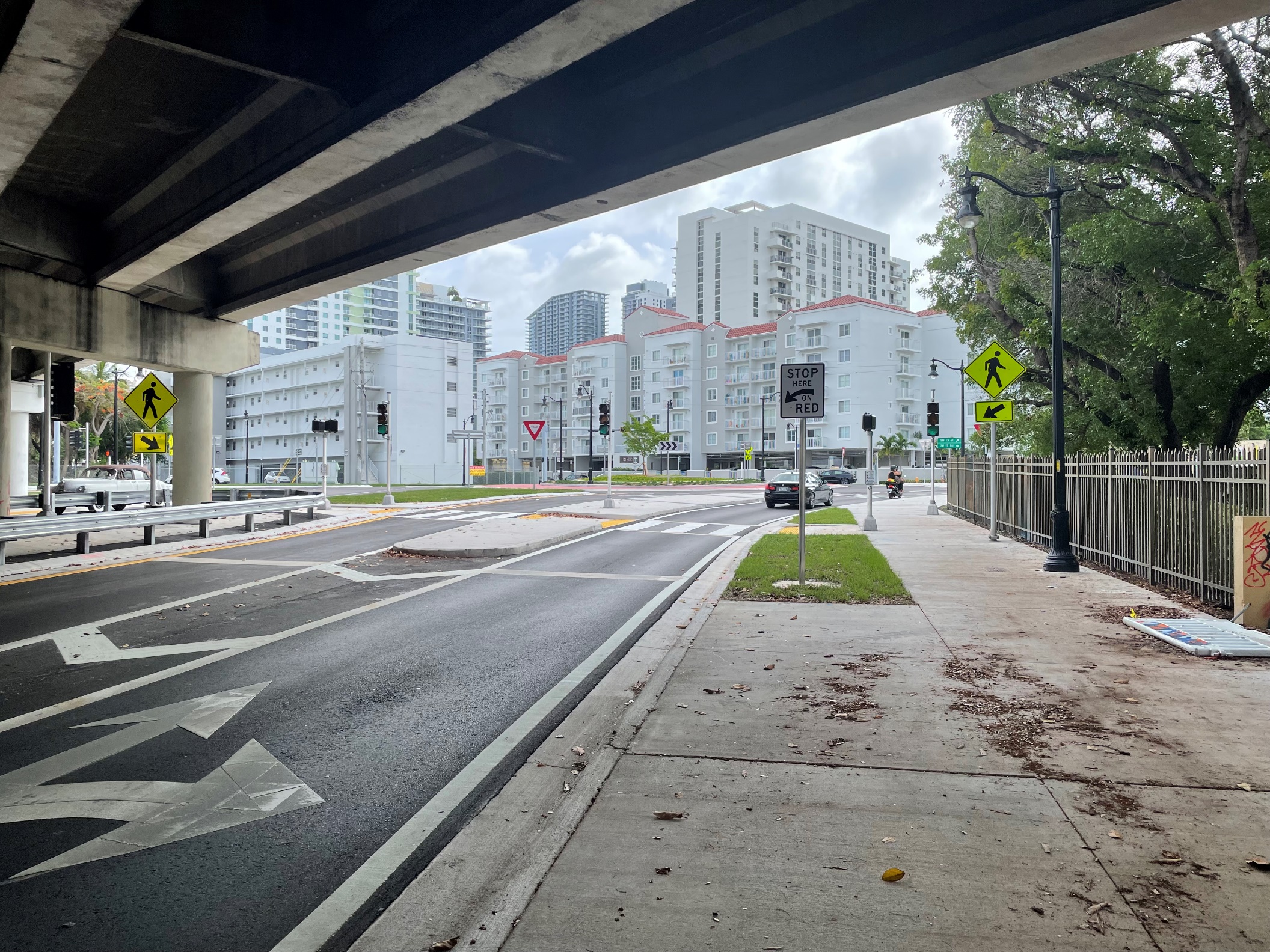 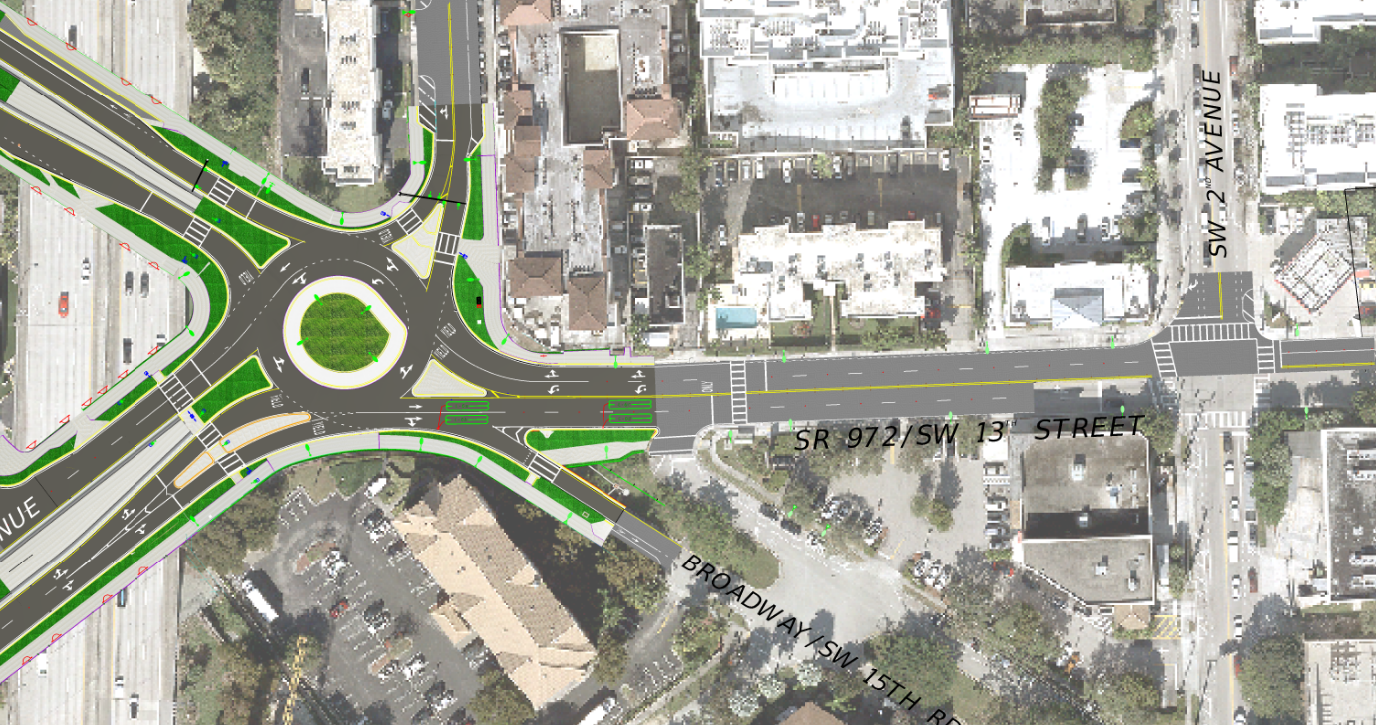 DESIGN – SIGNALIZATION
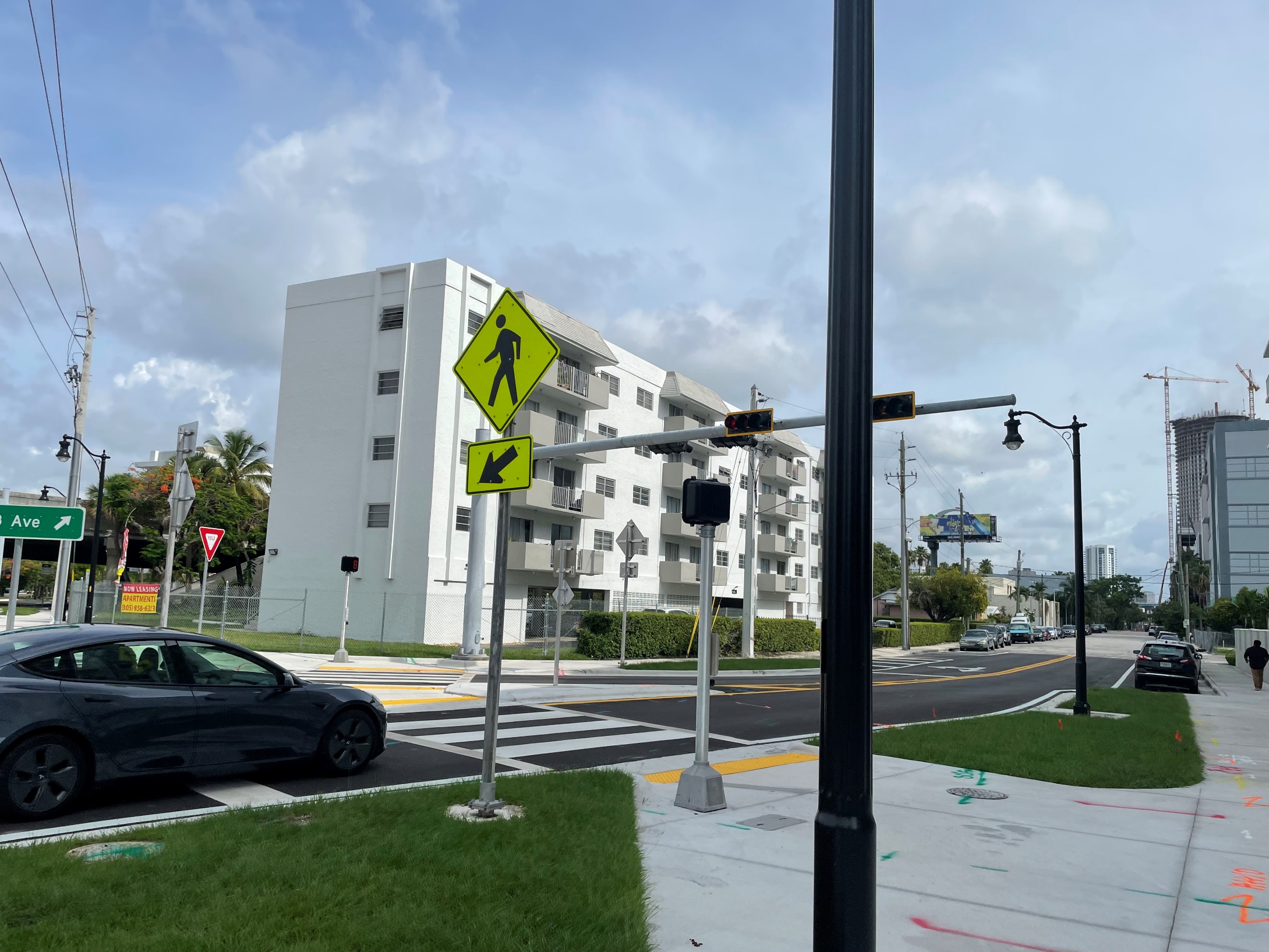 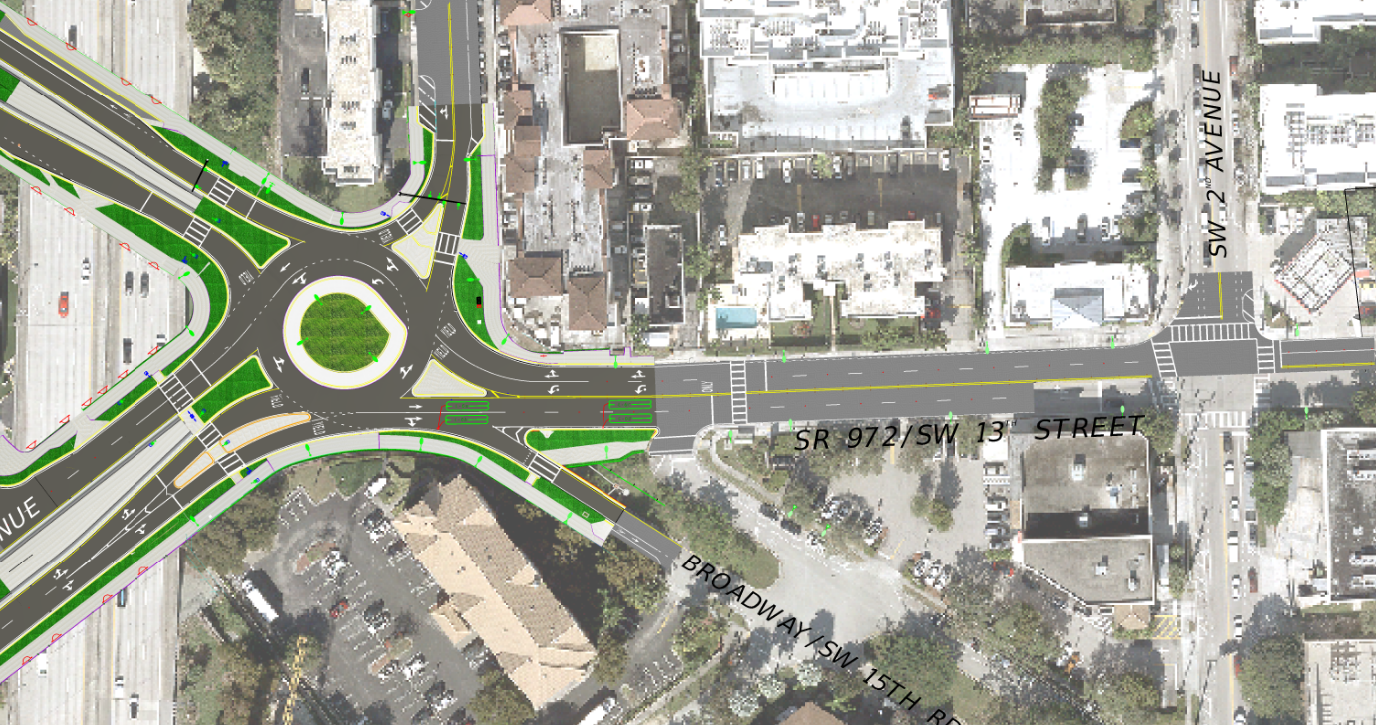 DESIGN – UTILITIES
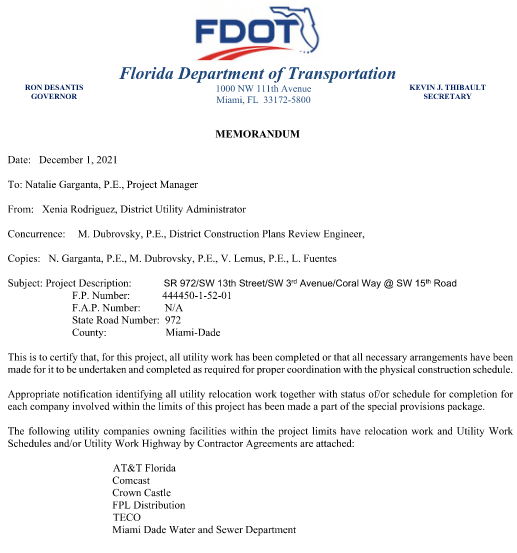 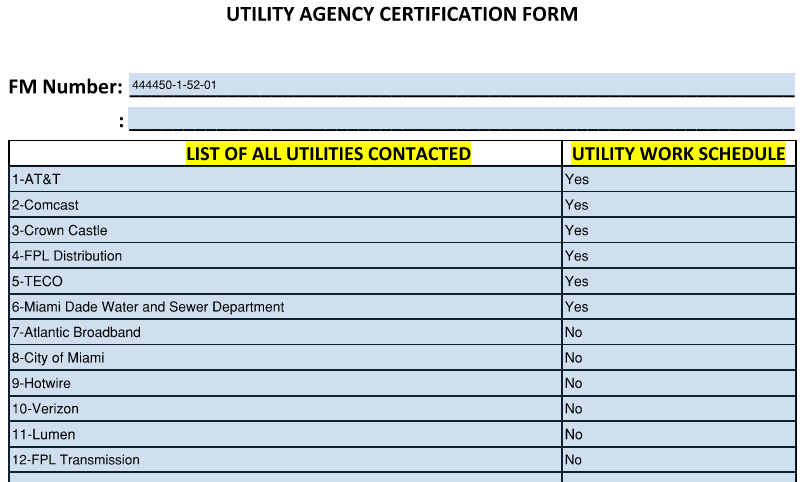 DESIGN – LANDSCAPE
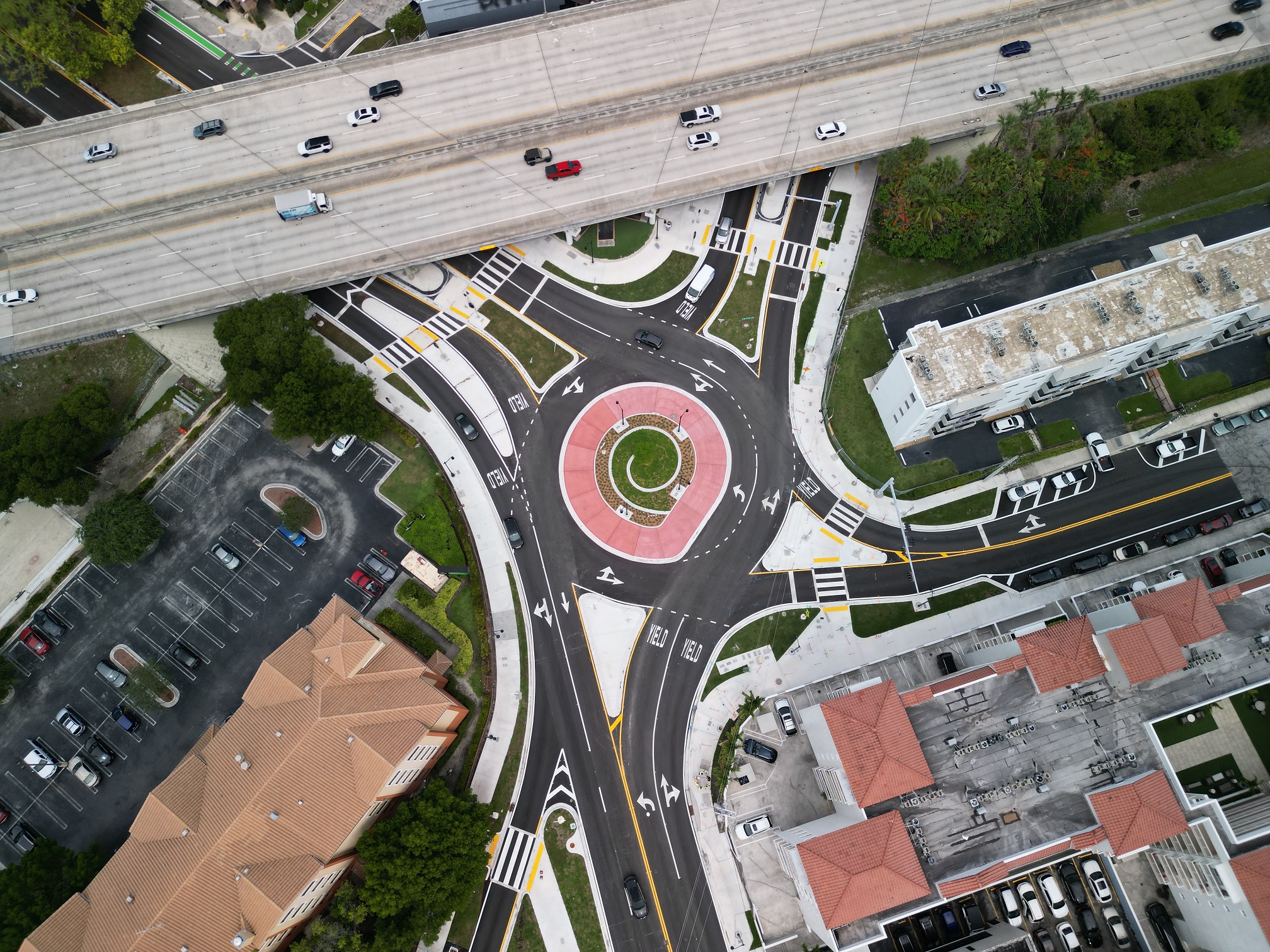 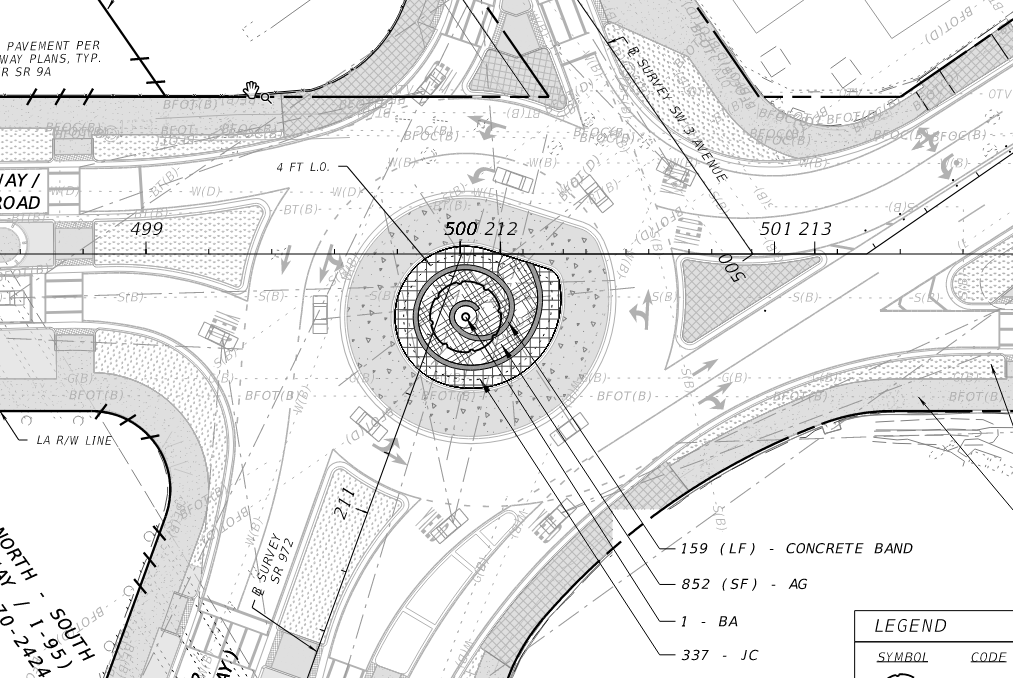 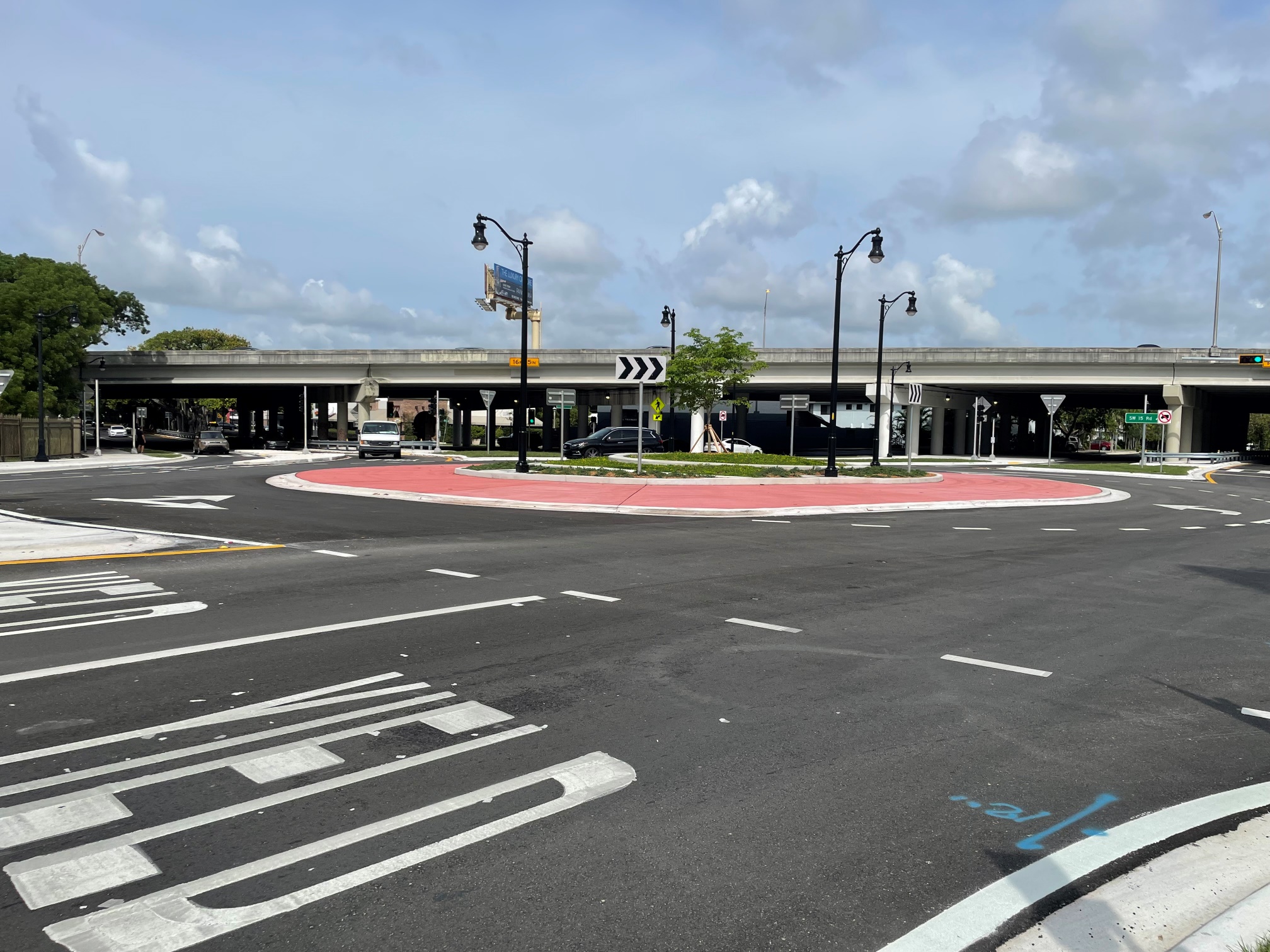 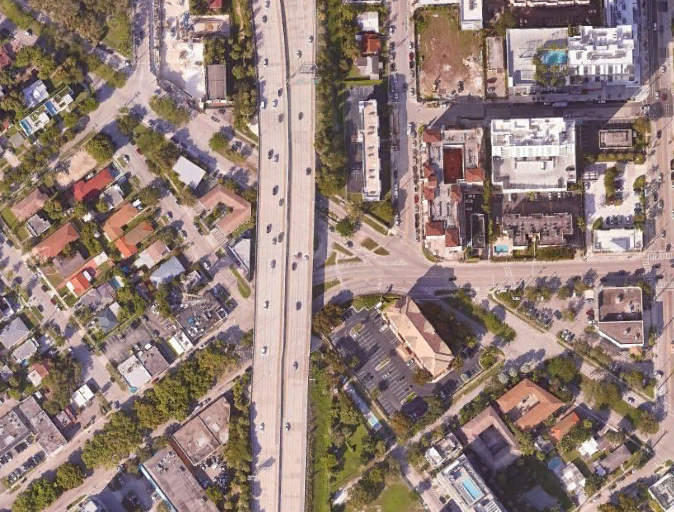 DESIGN – RW NEEDS
One Fee Simple Parcel
Two License Agreements
Off-System Agreement
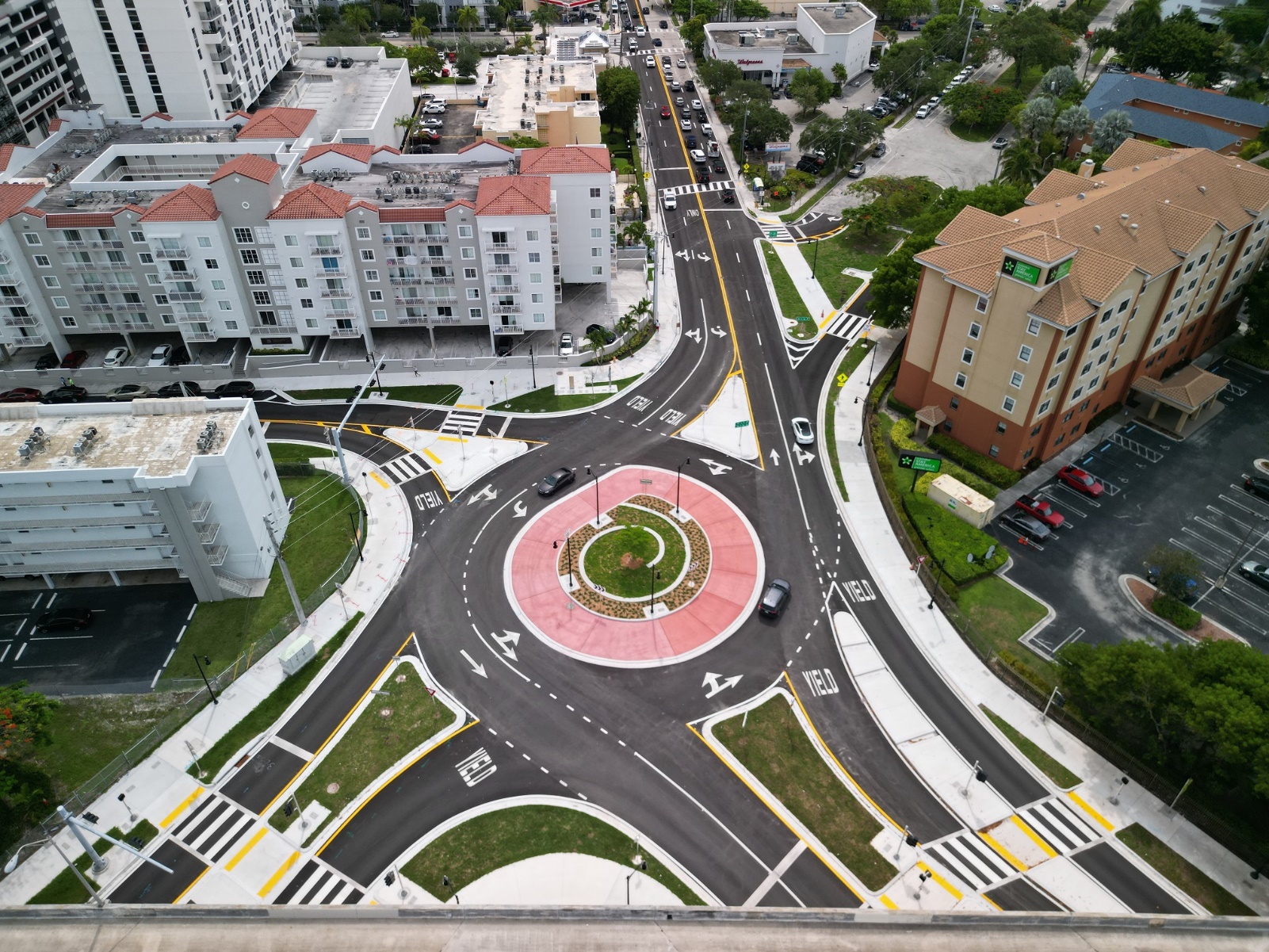 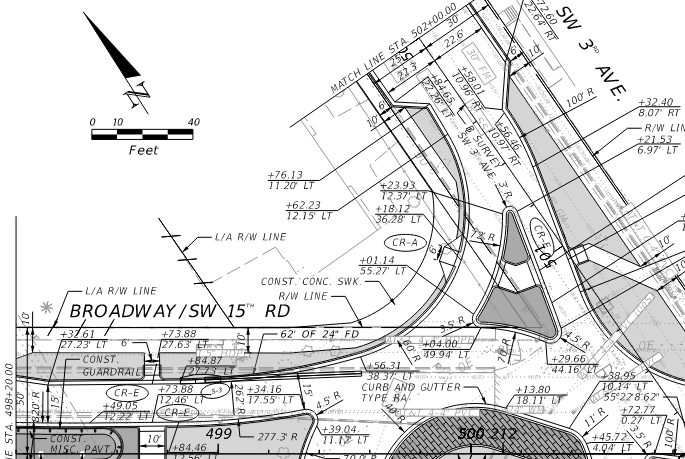 DESIGN – 3D DESIGN
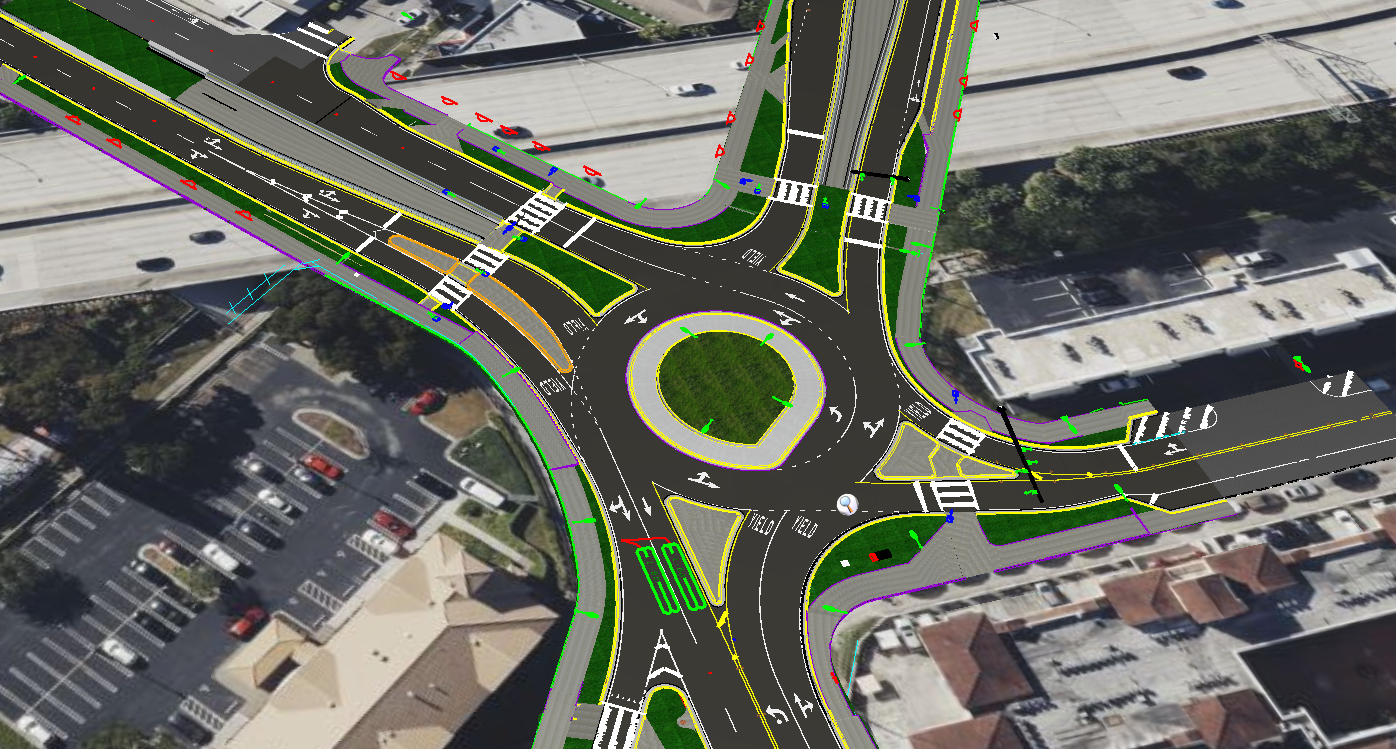 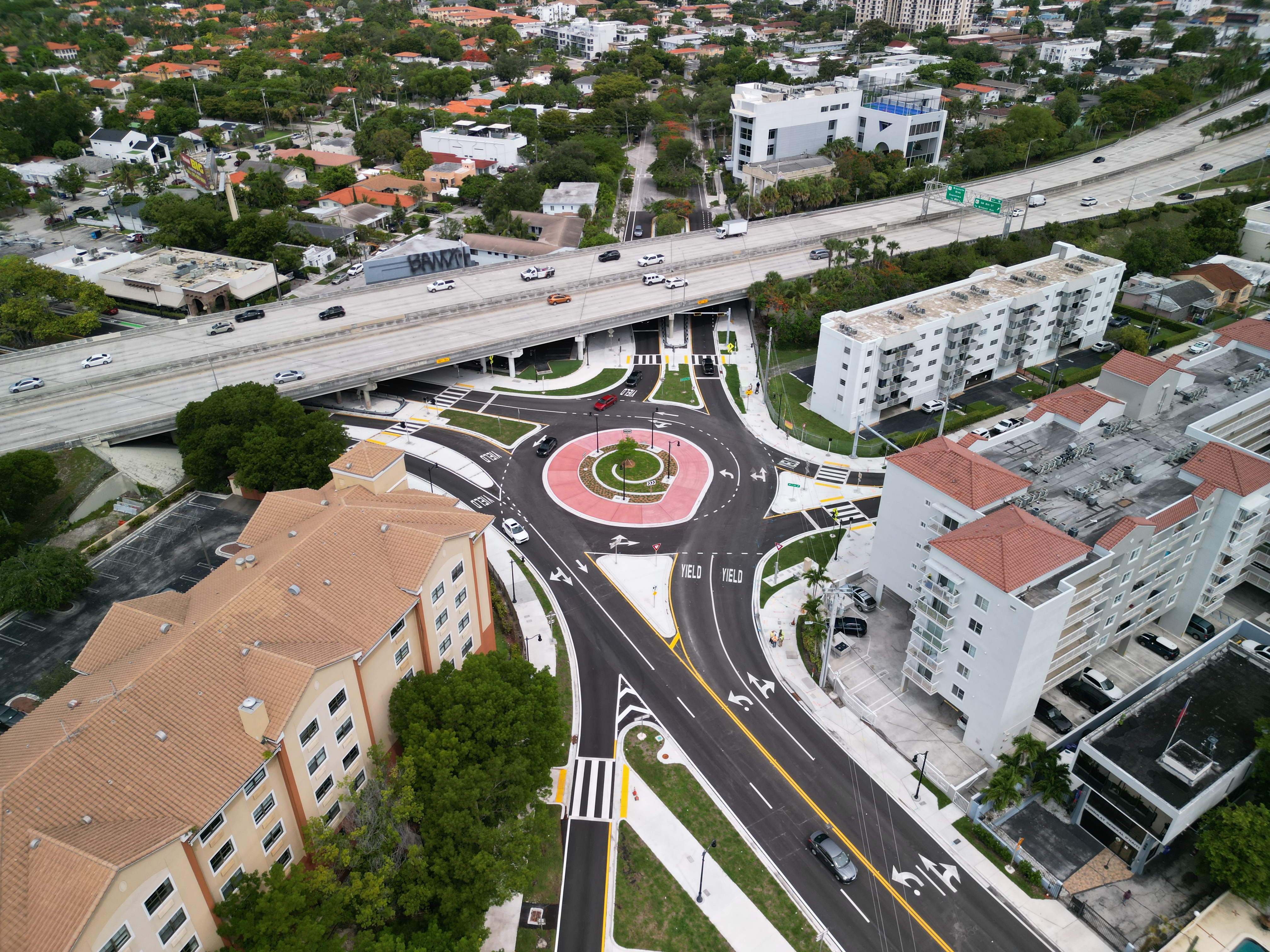 DESIGN – 3D DESIGN
DESIGN – COORDINATION
Agencies
Miami-Dade County
City of Miami
Miami Parking Authority
South Florida Water Management District
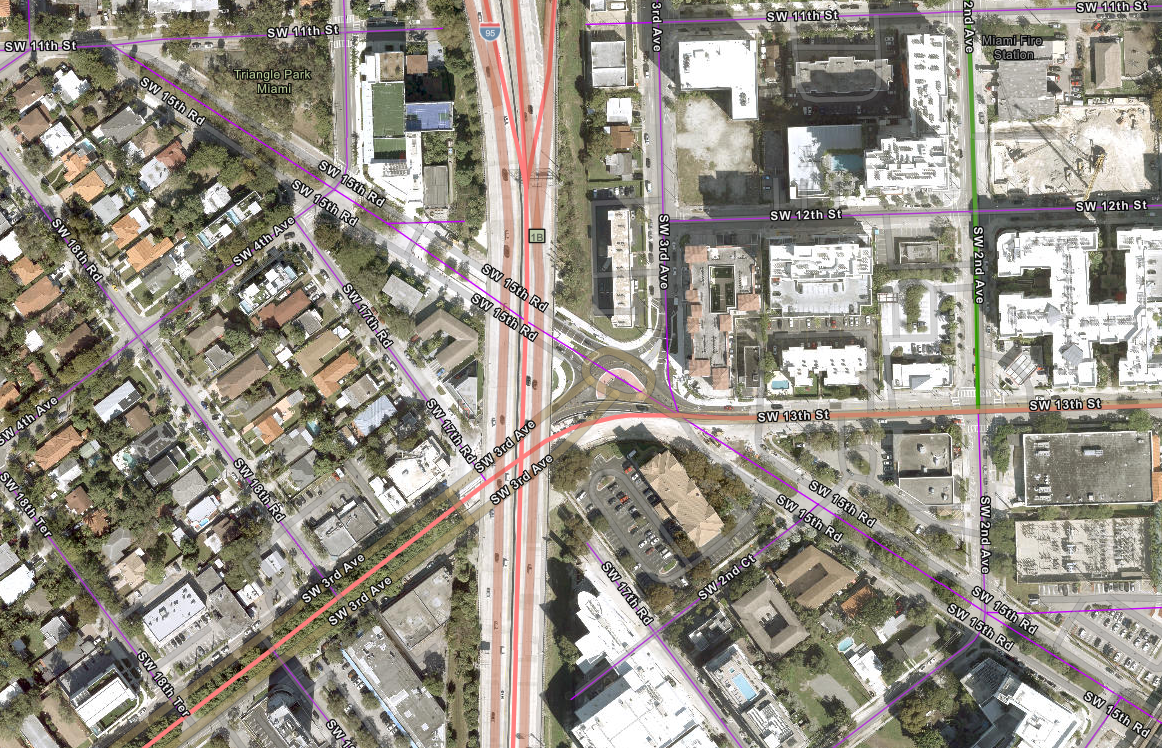 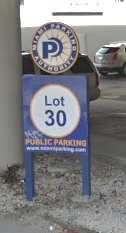 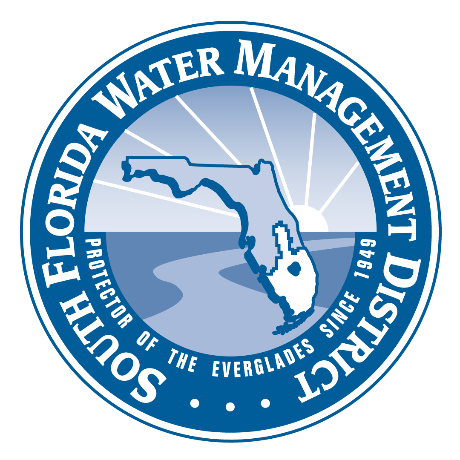 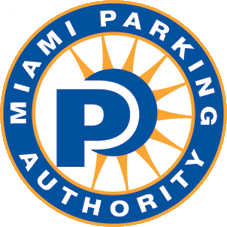 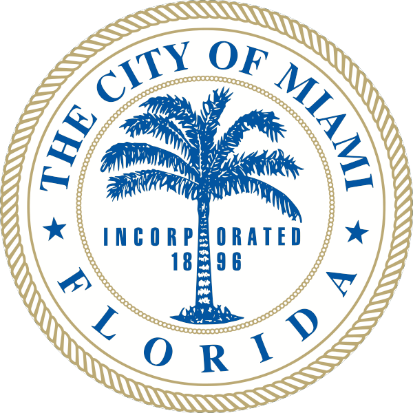 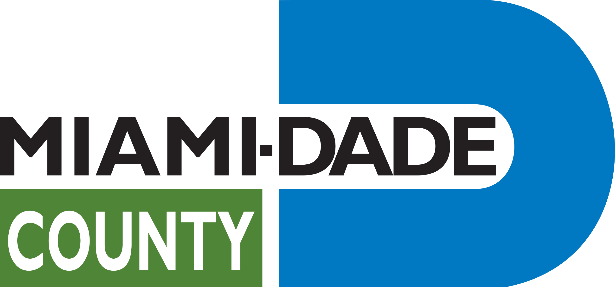 DESIGN – COORDINATION
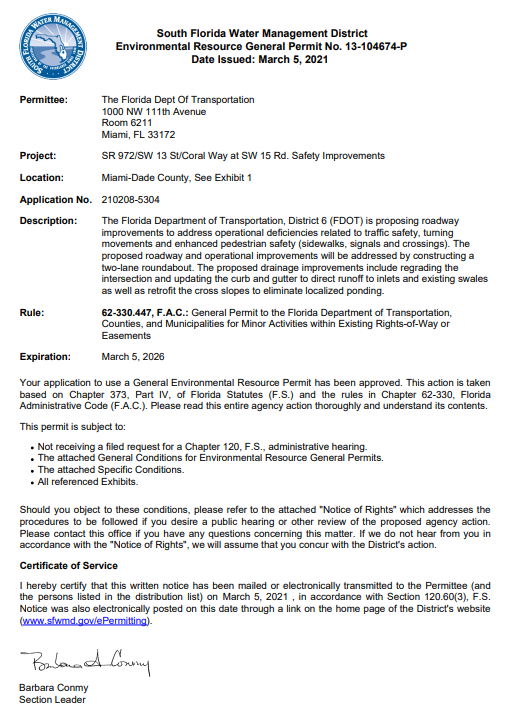 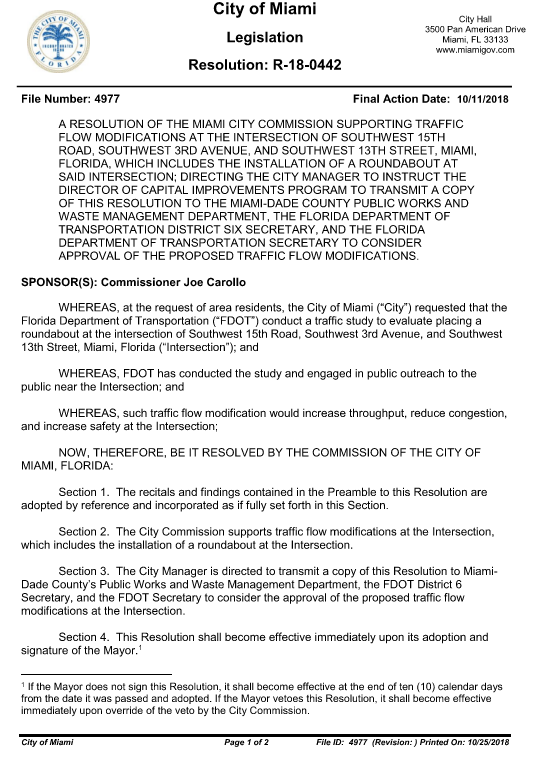 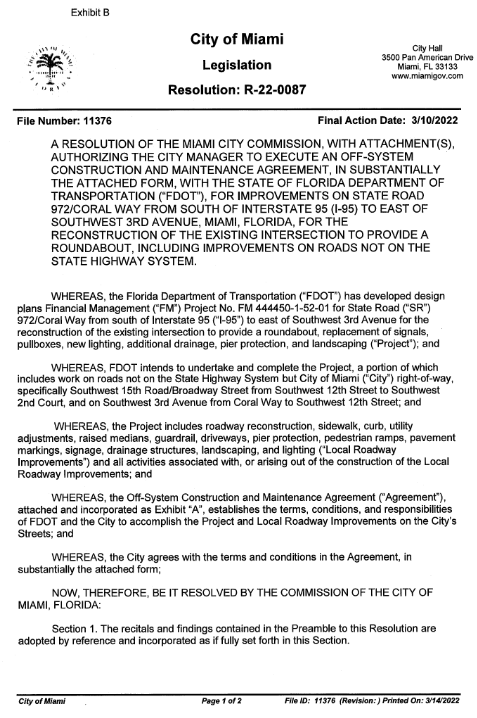 Agencies
Miami-Dade County
City of Miami
Miami Parking Authority
South Florida Water Management District
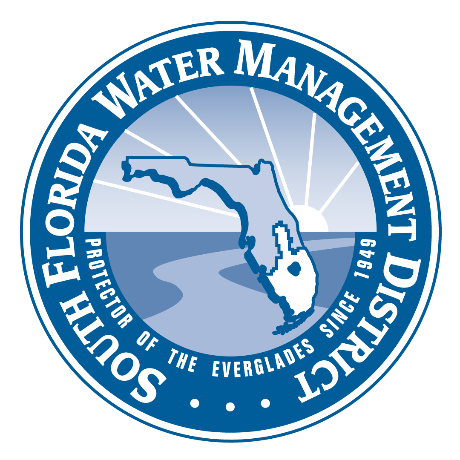 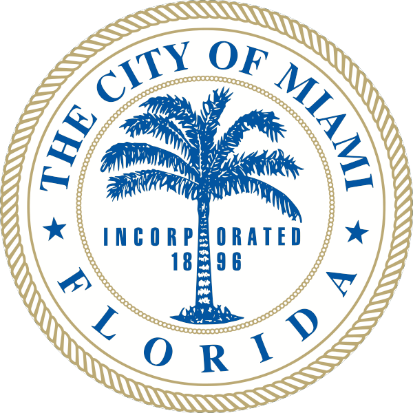 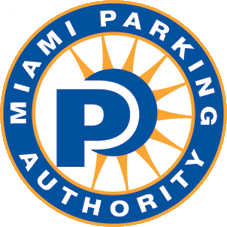 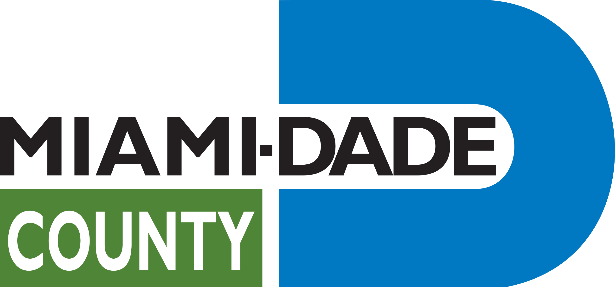 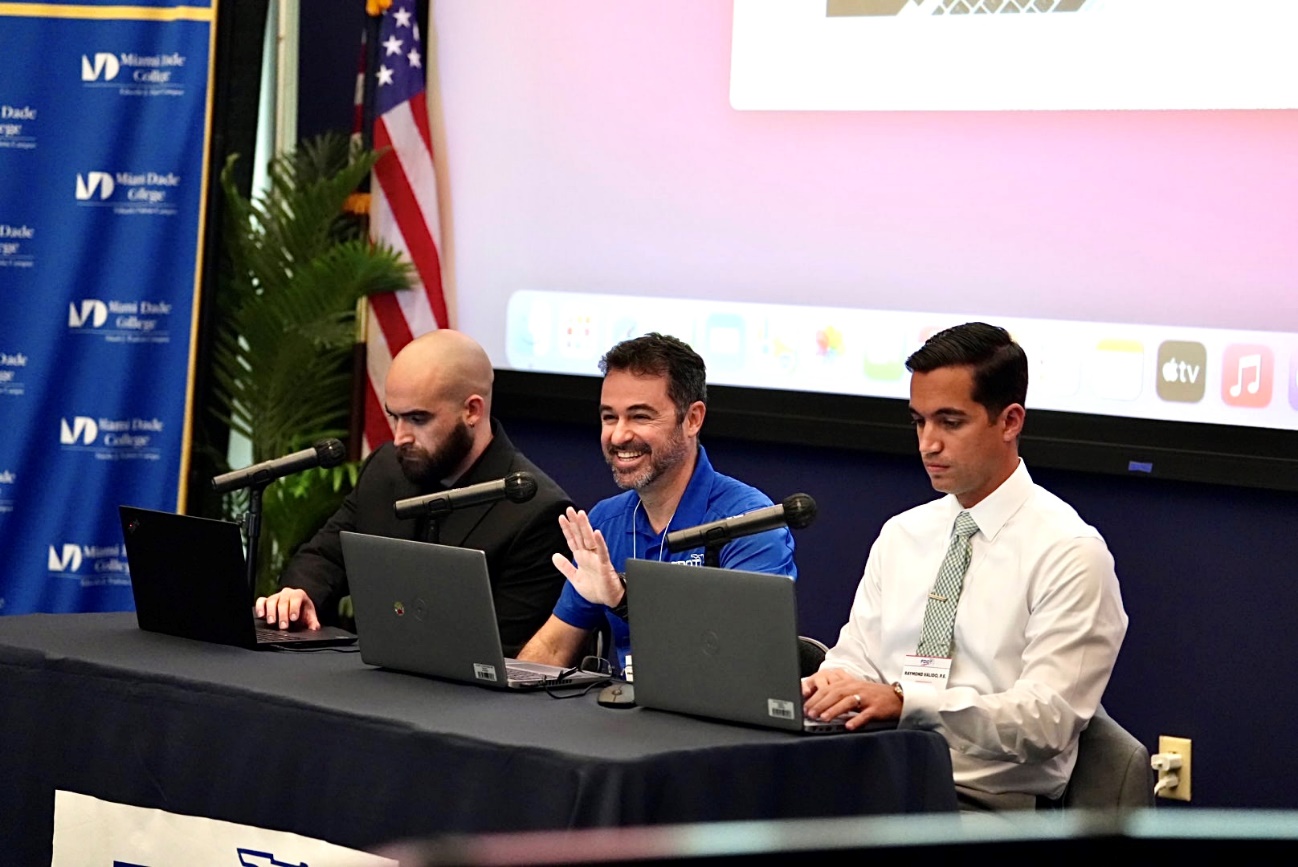 DESIGN – COORDINATION
Stakeholder engagement
Elected Officials
Residents
Businesses
Homeowner Associations
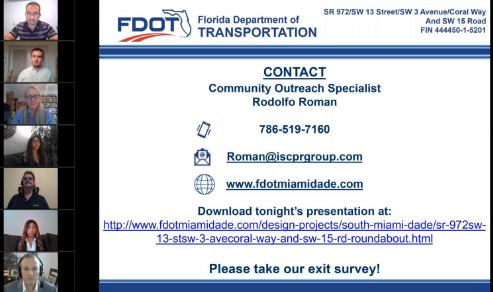 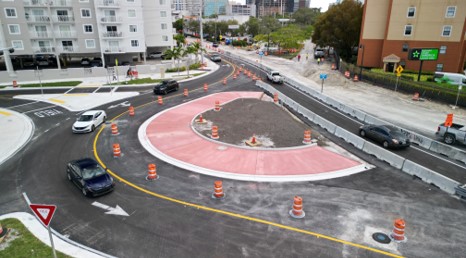 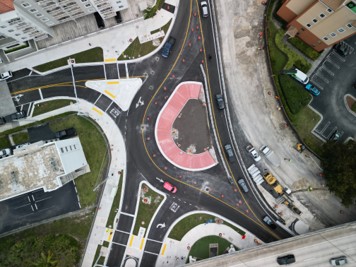 CONSTRUCTION PHASE
Project Limits: SR 972/SW 13 Street/SW 3 Avenue/Coral Way @ SW 15 Road
Project Location: City of Miami
Project Schedule: October 2022 to May 2023
Project budget Estimated: $2.7 Million after completion $2.7 Million
Project Incentive: $180,000.00 ($6,000.00/day – 30 days max.)
Project Original duration: 250 days / Current duration: 220 days
Project Team: Resident Engineer, Assistant Resident Engineer, Construction PM, Project Administrator and two Senior Roadway Inspectors
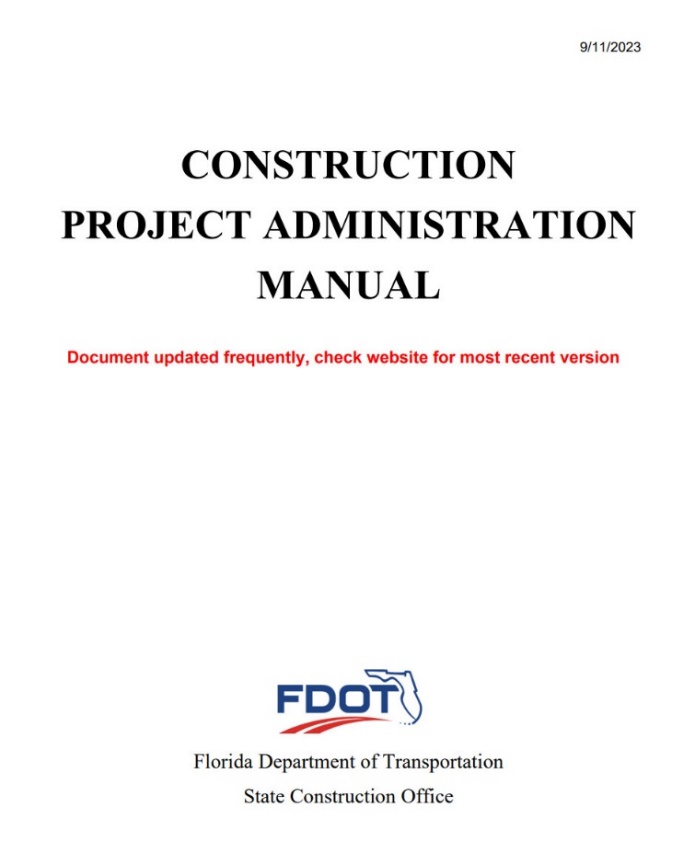 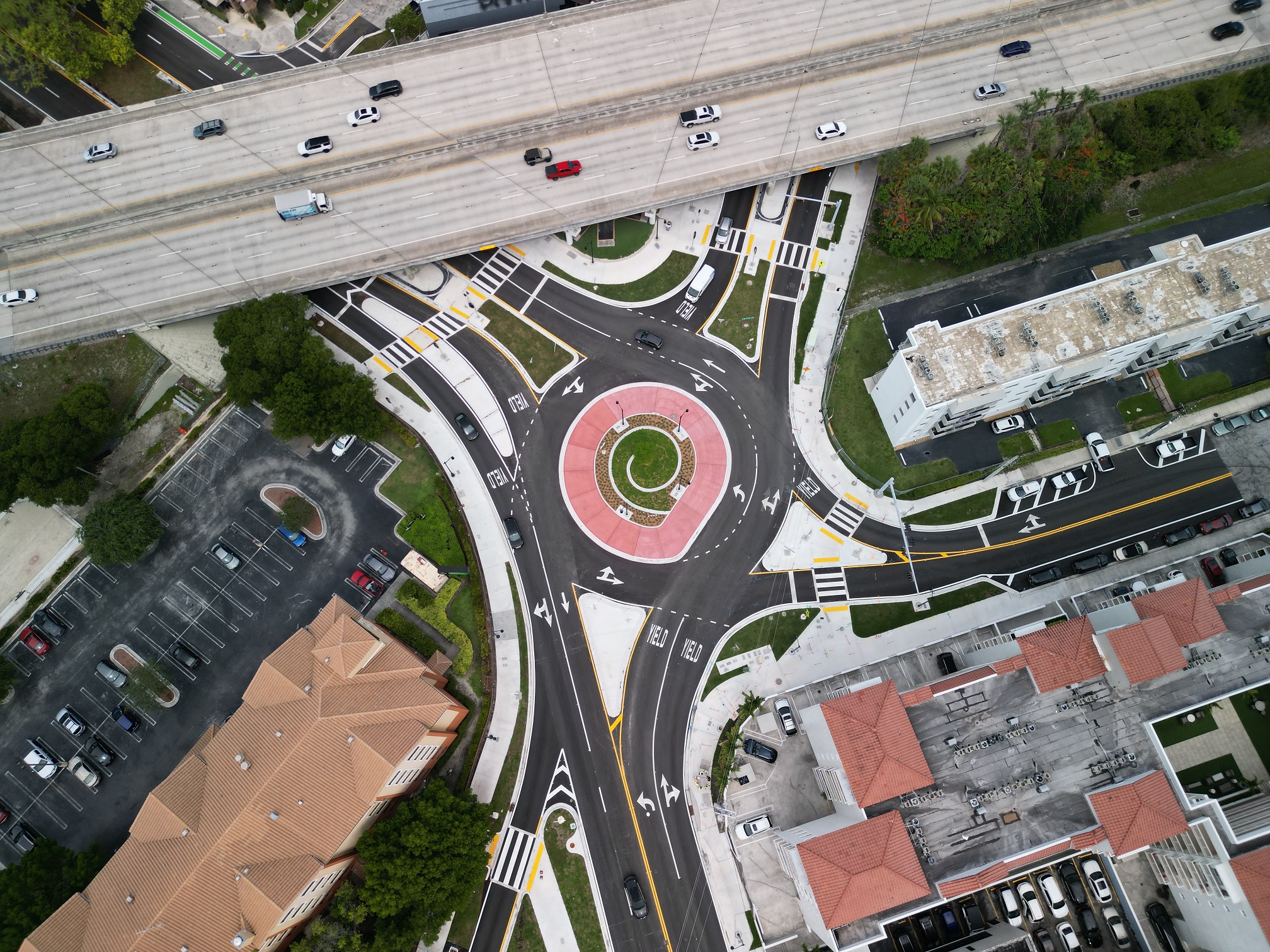 CONSTRUCTION CONTRACT DOCUMENTS
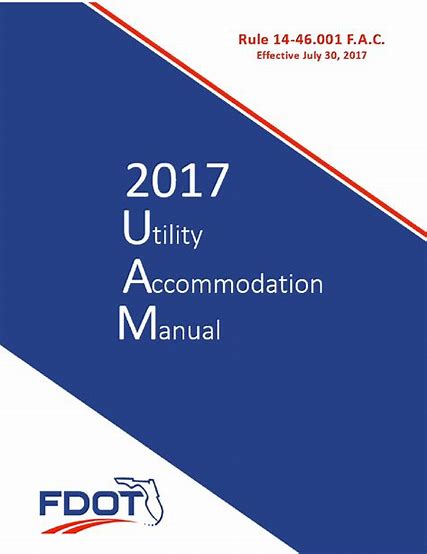 FY 2021-22 Standard Plans for Road and Bridge Construction
2017 Utility Accommodation Manual
January 2022 Standard Specifications for Road and Bridge Construction
Contract documents: Specifications package and contract plans
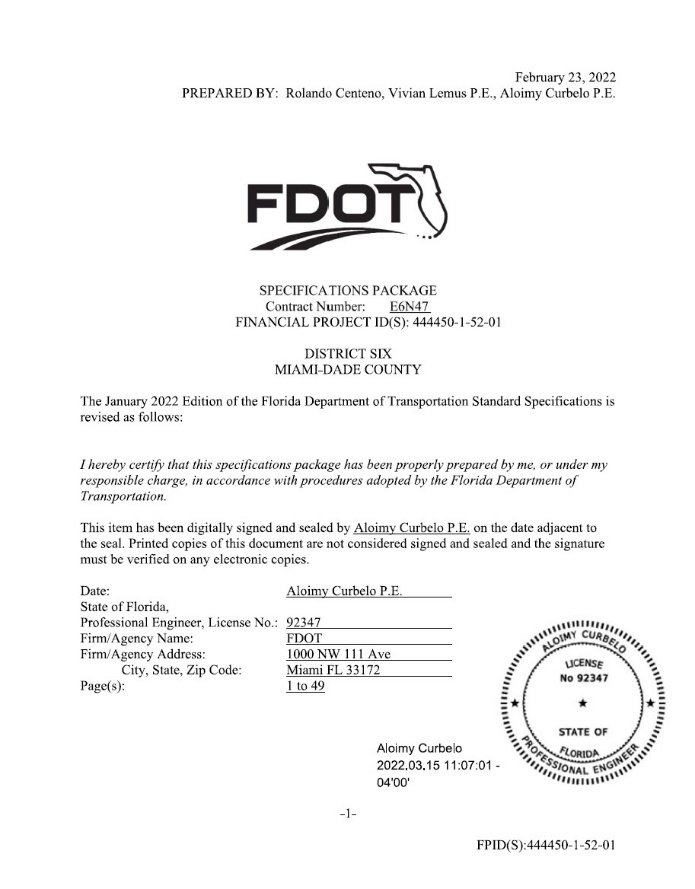 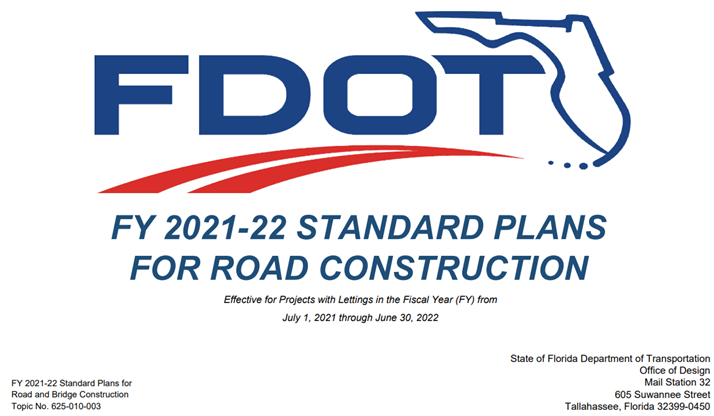 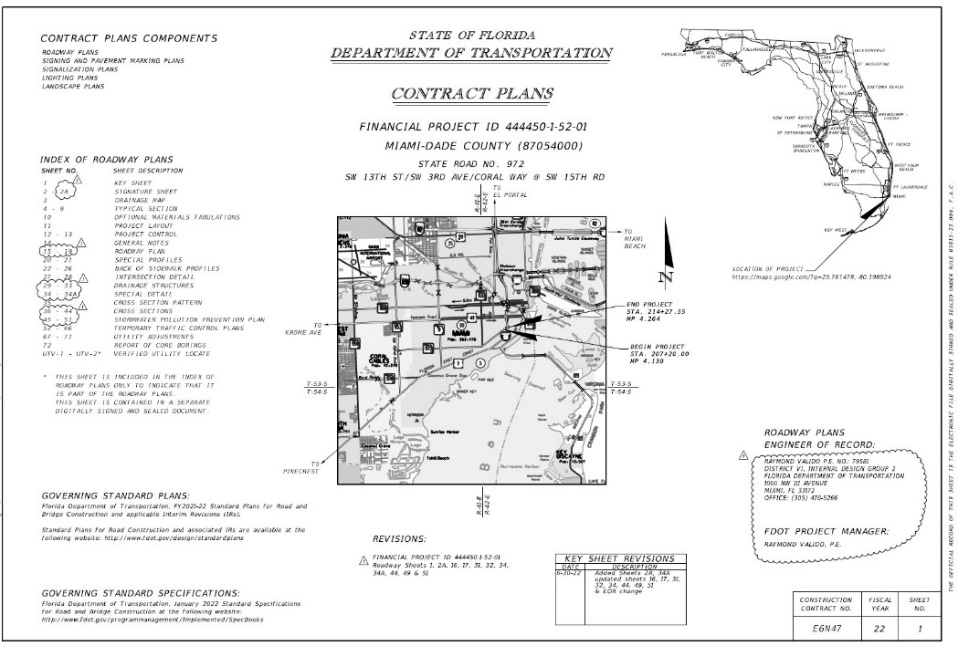 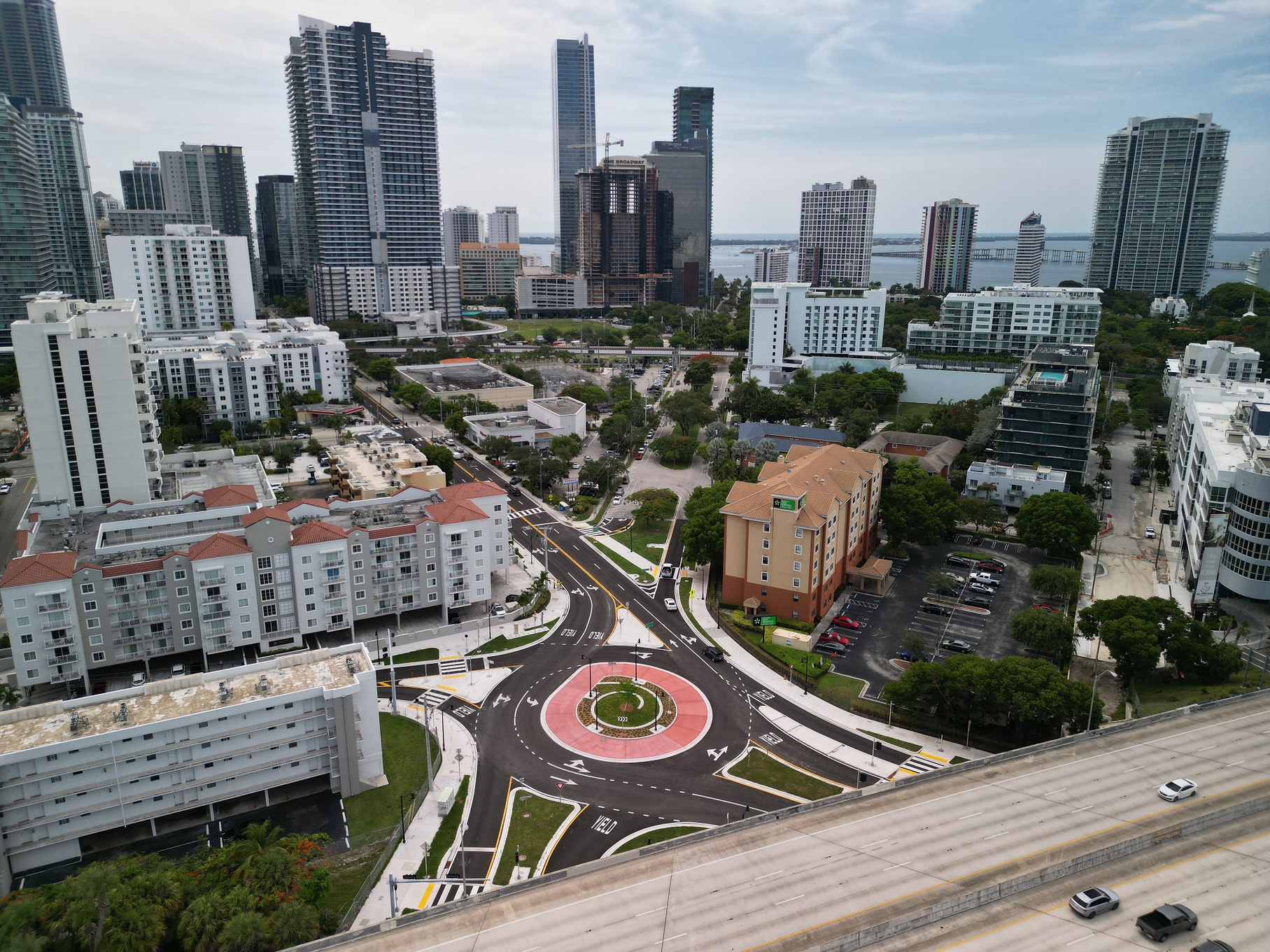 CONSTRUCTION PHASE
Notice to proceed
Relocation of utilities prior to construction
Design Kick-off meeting
Preconstruction conference 
Pre-signalization meeting
Pre-streetlight meeting
Pre-paving meeting
Shop drawing submittals
Off-system agreement permit requirements
CONSTRUCTION PROCESS
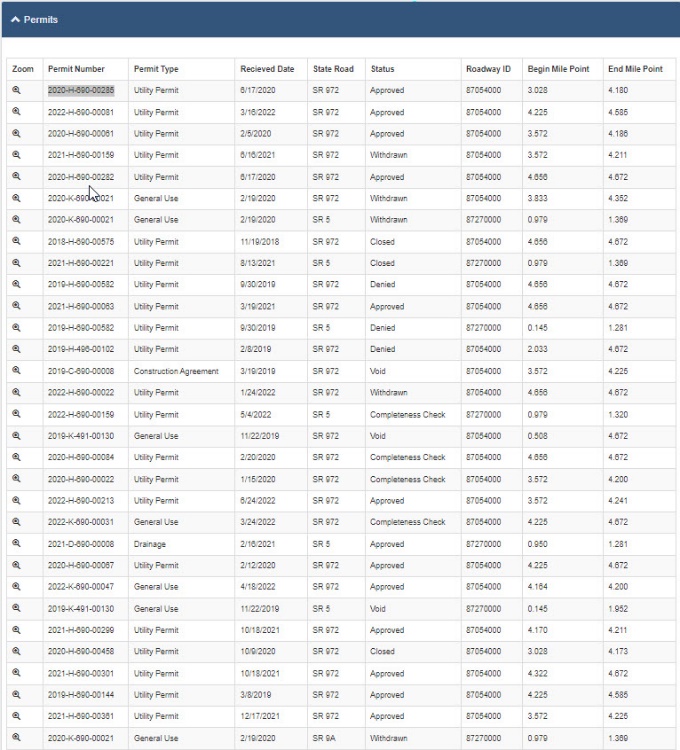 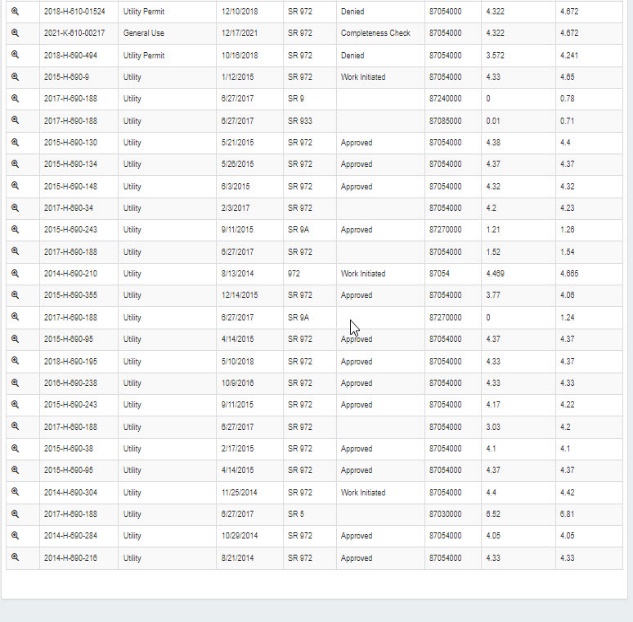 Active/completed as-built permits
Prior to construction utility relocations
Verification of maintaining agency as-built records (GIS) 
Travel times
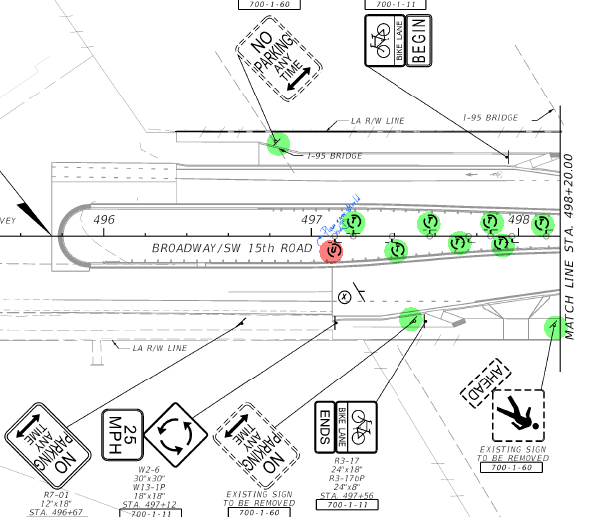 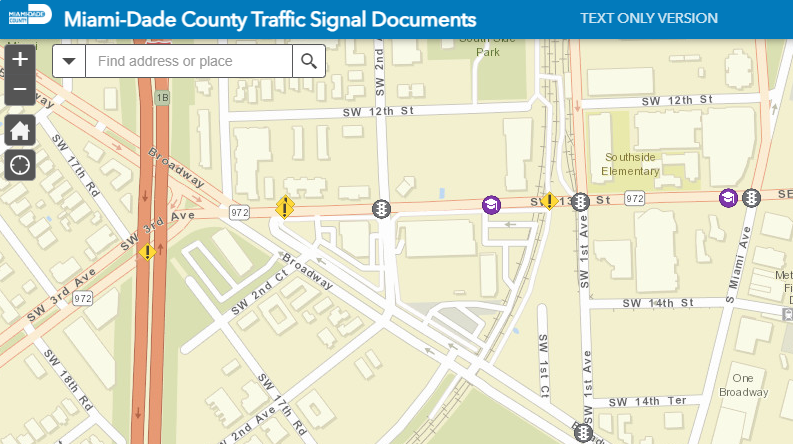 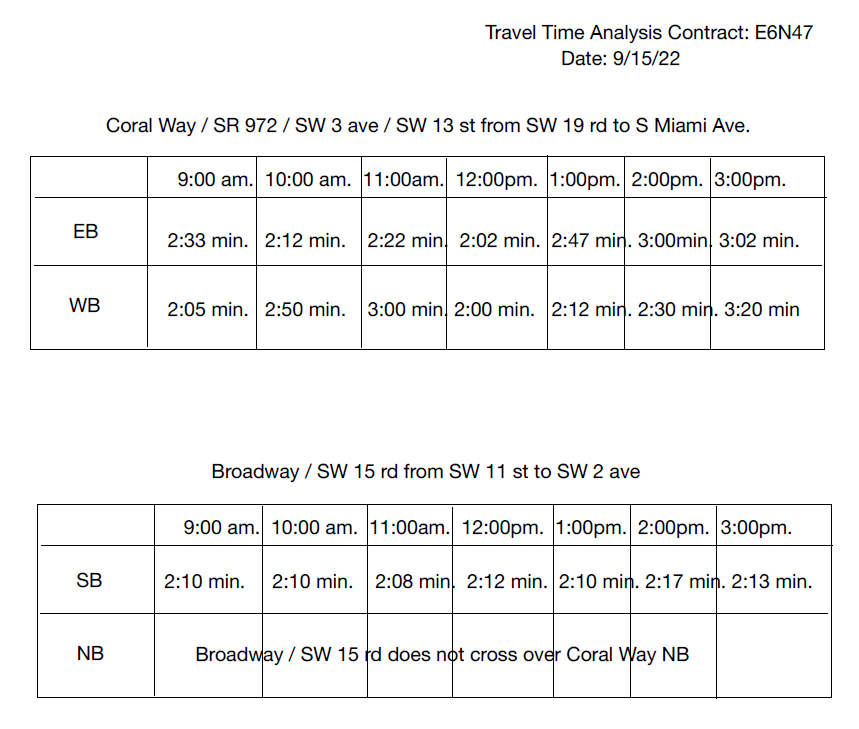 Streetlight, traffic signal and signs inventory within the project limits
SCOPE OF WORK
Reconstructing the existing intersection into a roundabout
Installing high-emphasis crosswalks
Installing new drainage structures
Removing on-street parking along SW 3 Avenue north of SW 15 Road
Removing/replacing existing light poles and/or installing new light poles with Light Emitting Diode (LED) lights
Installing new pedestrian and vehicular signals, signage, and pavement markings
Enhancing landscape
Repaving and restriping the roadway
UTILITY RELOCATIONS PRIOR TO CONSTRUCTION
Executed Utility Work Schedule:
Crown Castle Fiber LLC.
Teco Peoples Gas. 
BellSouth Telecommunications, LLC.
Comcast
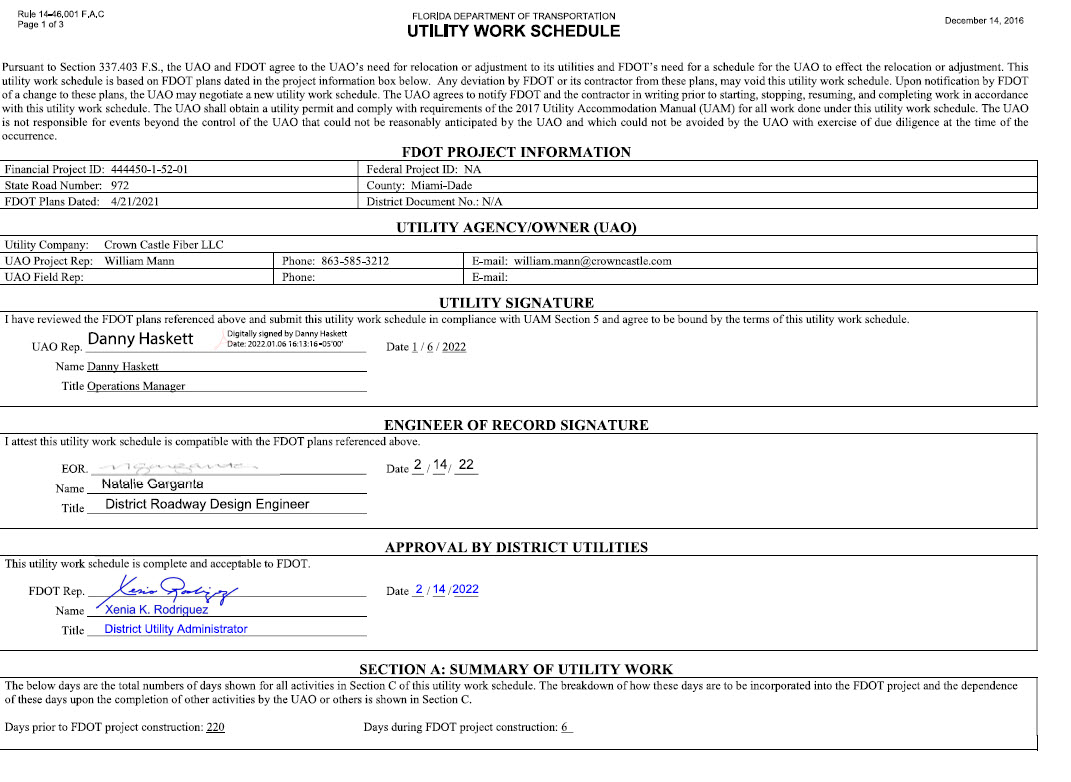 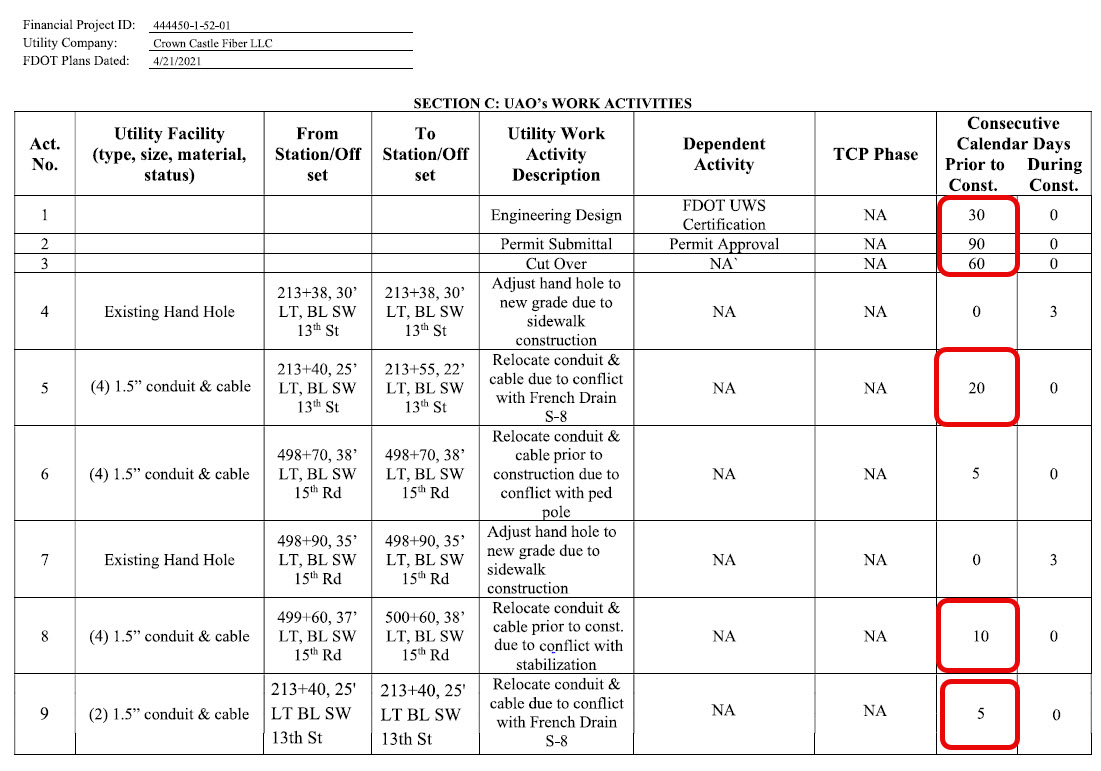 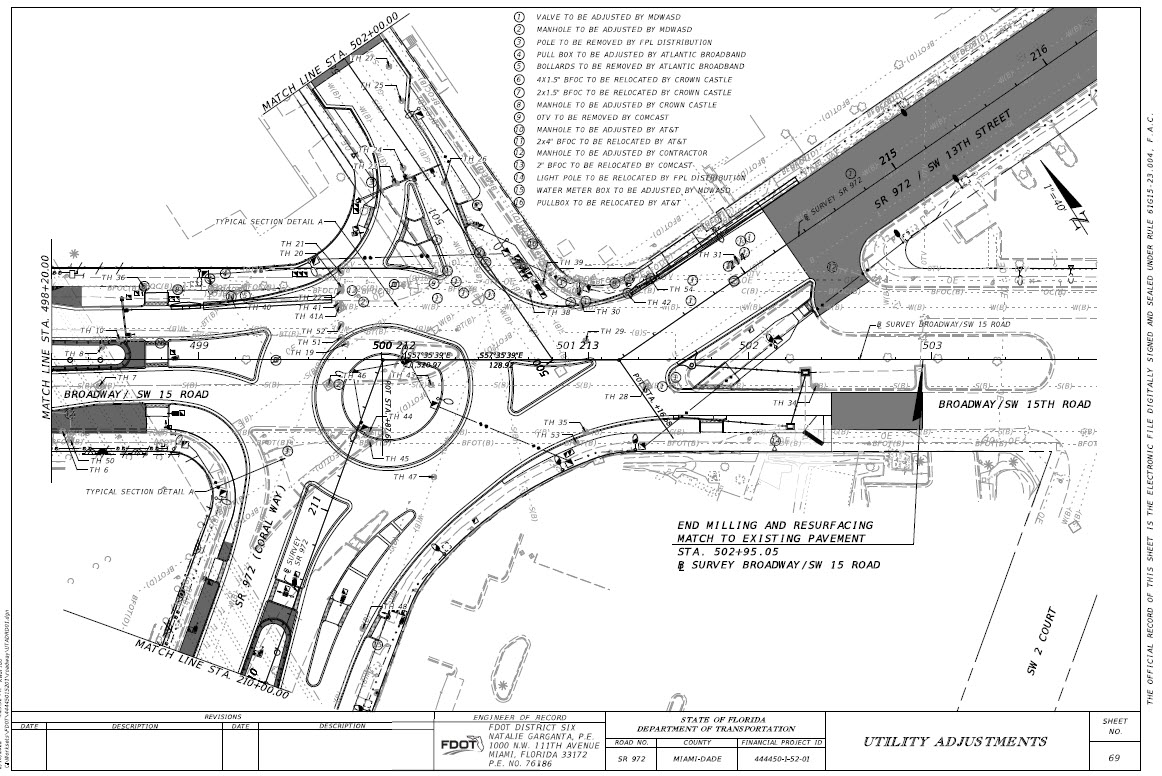 [Speaker Notes: Crown Castle: 90 days cut over 60 days
Teco: 10 days
ATT: 30 days
Comcast : 5 days prior to Construction]
UTILITY RELOCATIONS PRIOR TO CONSTRUCTION
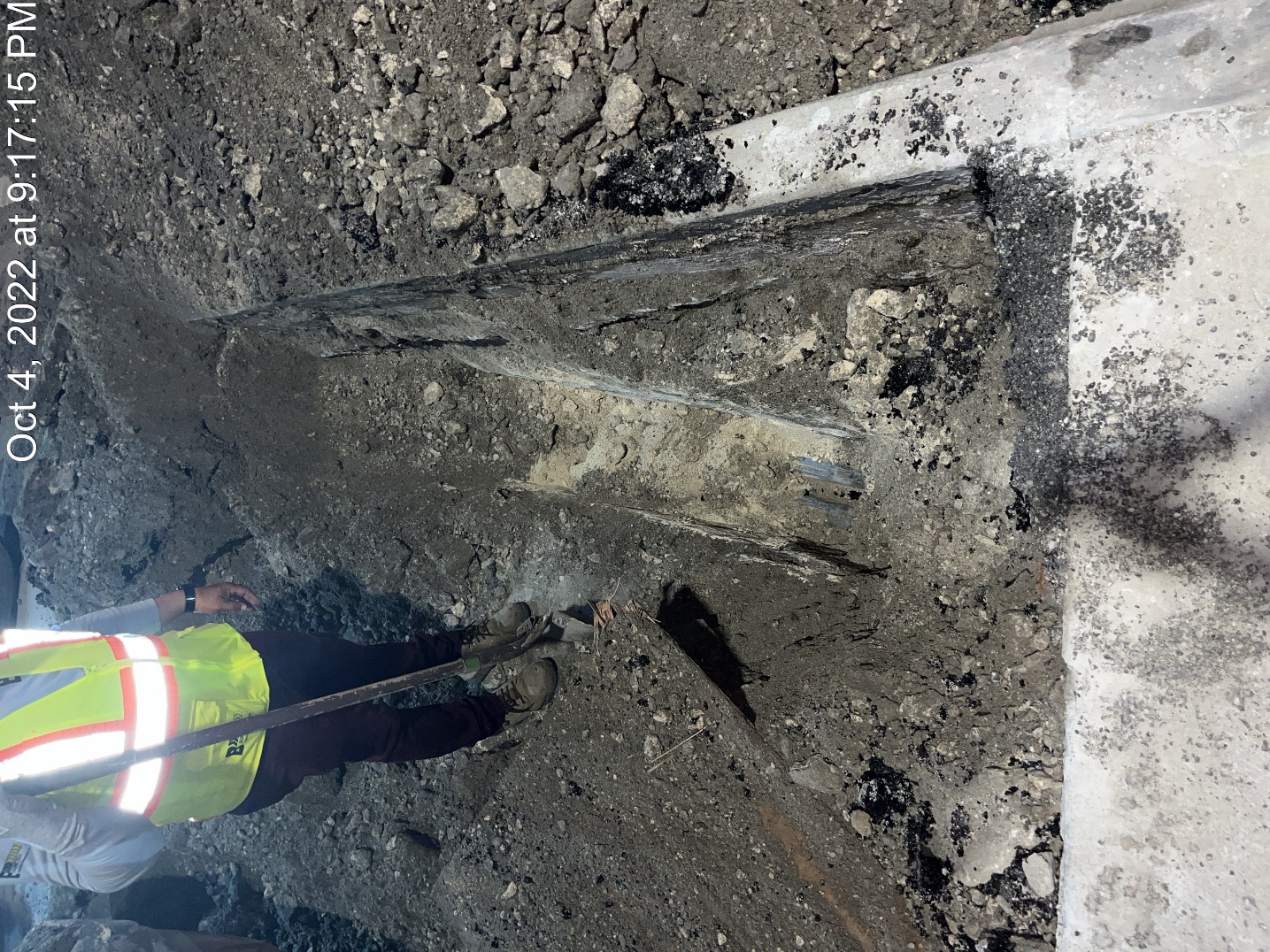 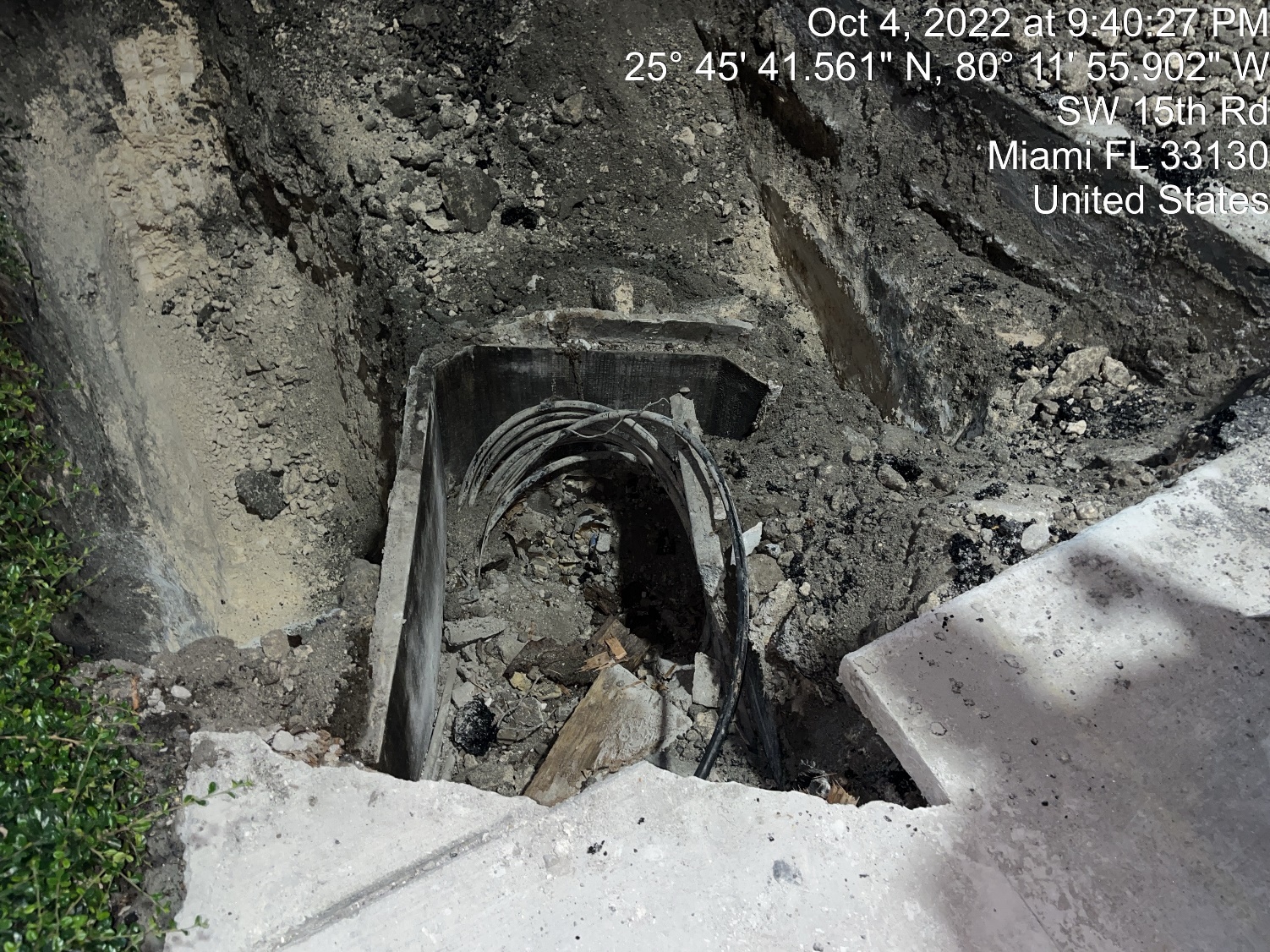 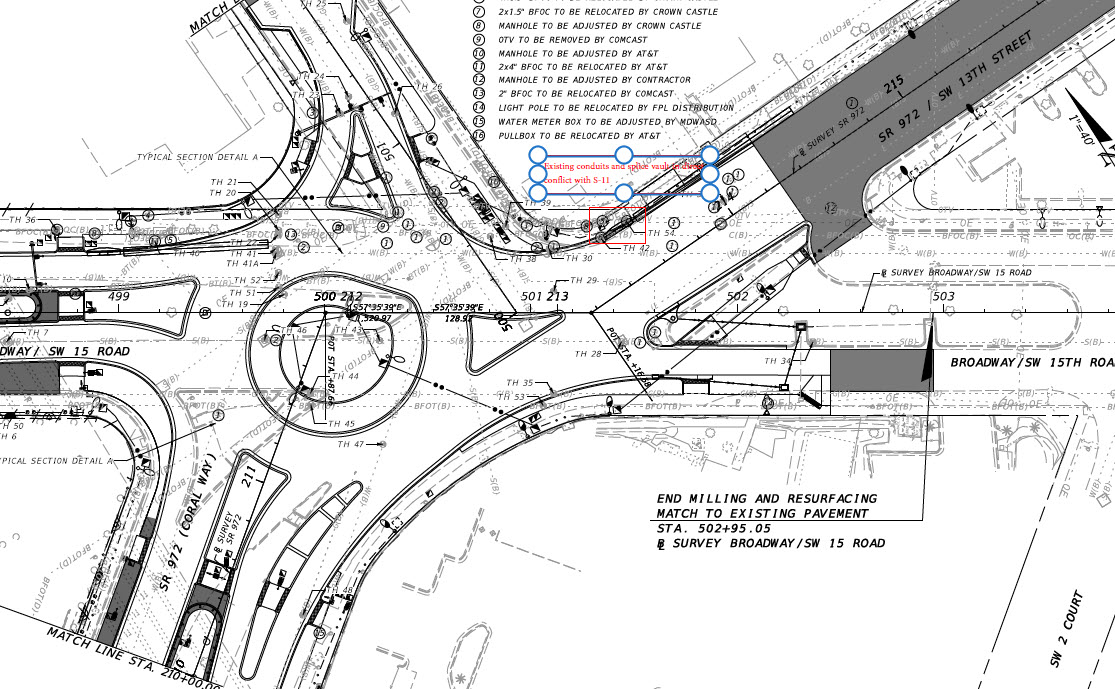 [Speaker Notes: Relocation to be completed by Crowncastle that found a buried handhole]
MAINTENANCE OF TRAFFIC/PHASE I
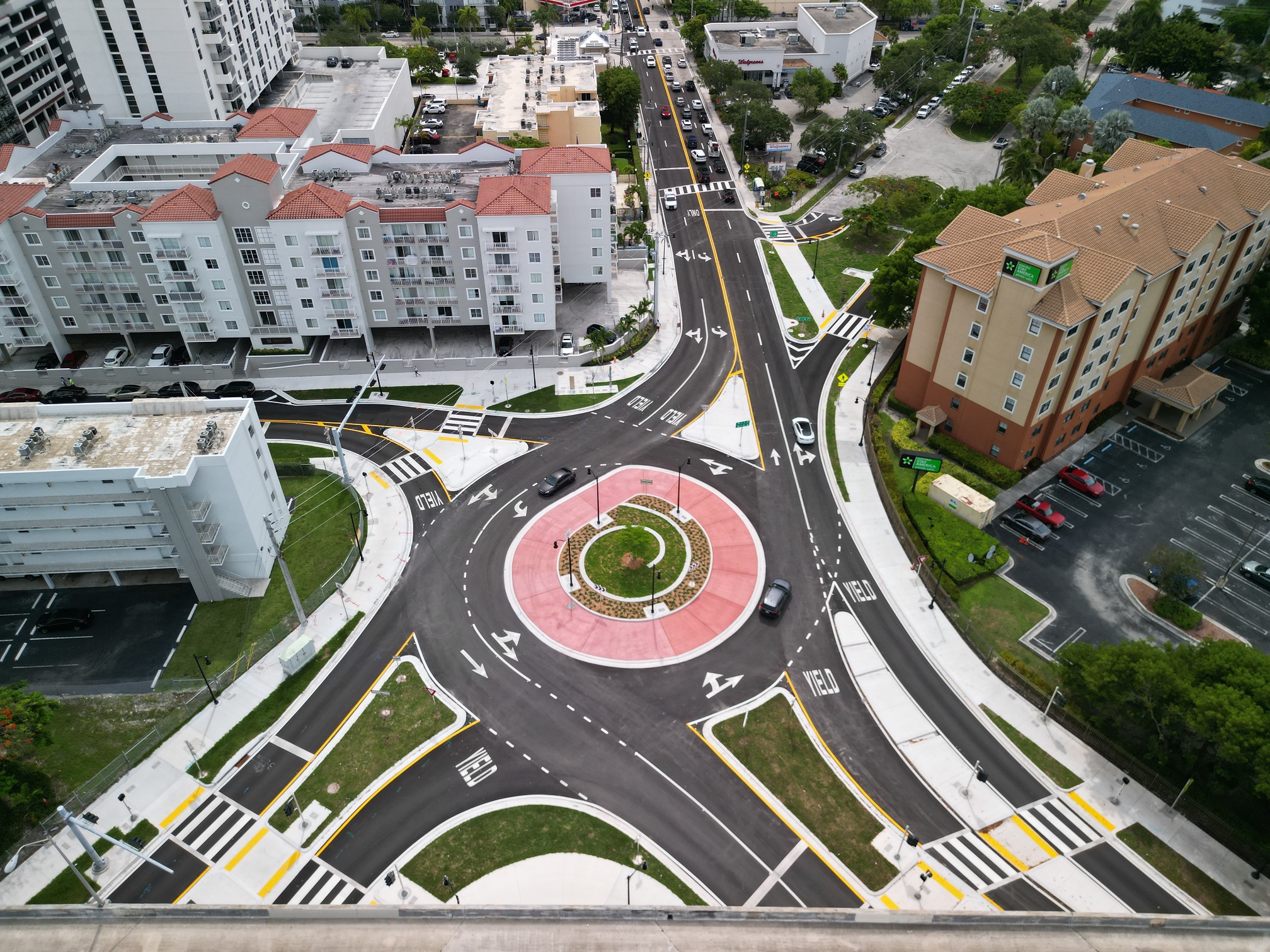 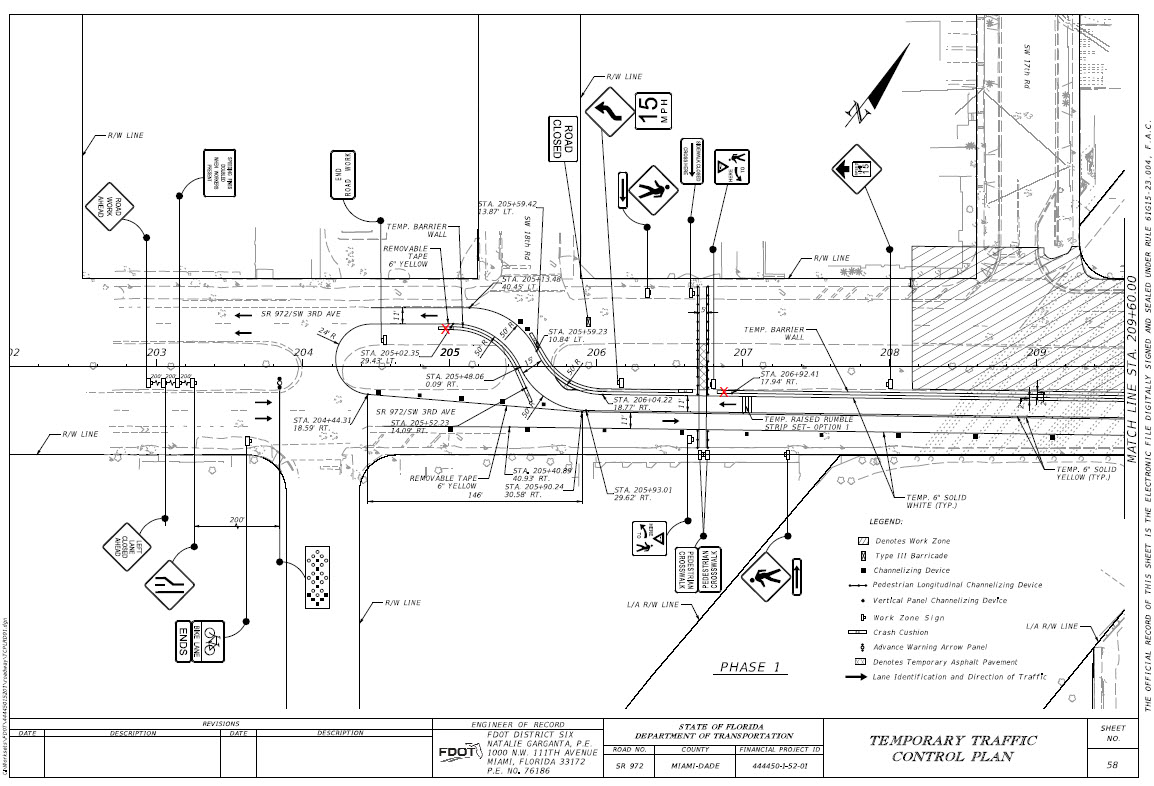 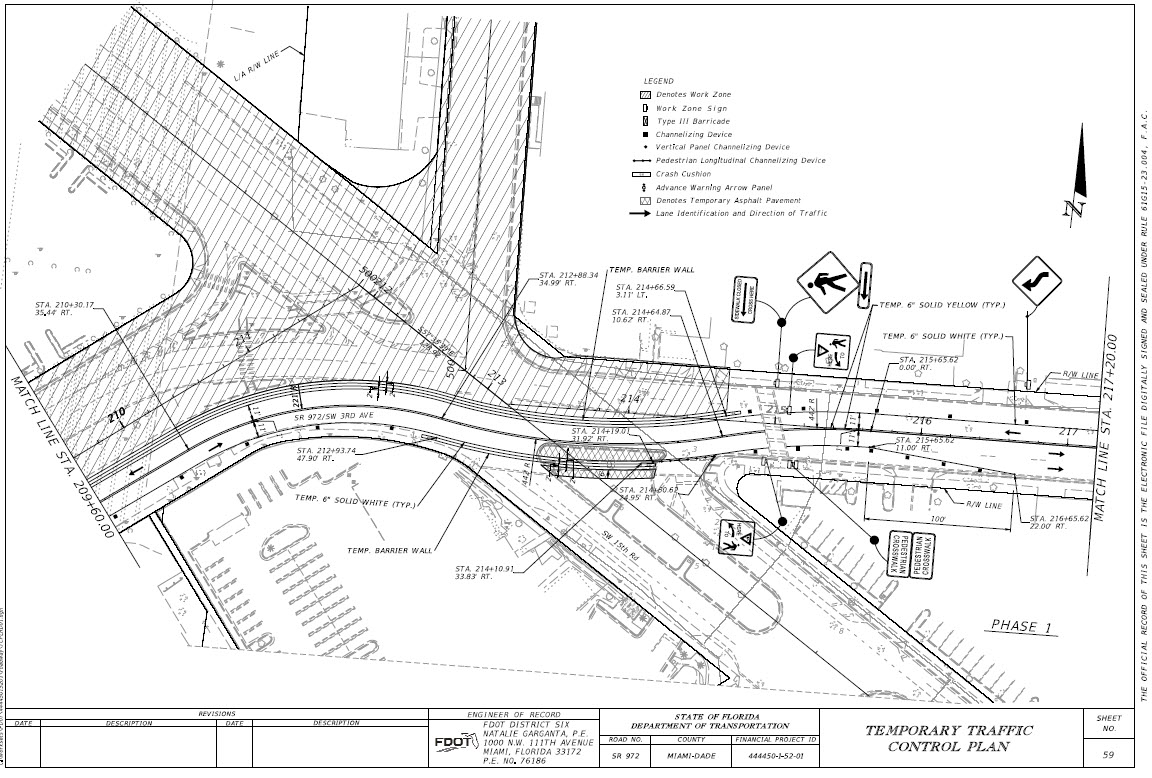 MAINTENANCE OF TRAFFIC/PHASE II
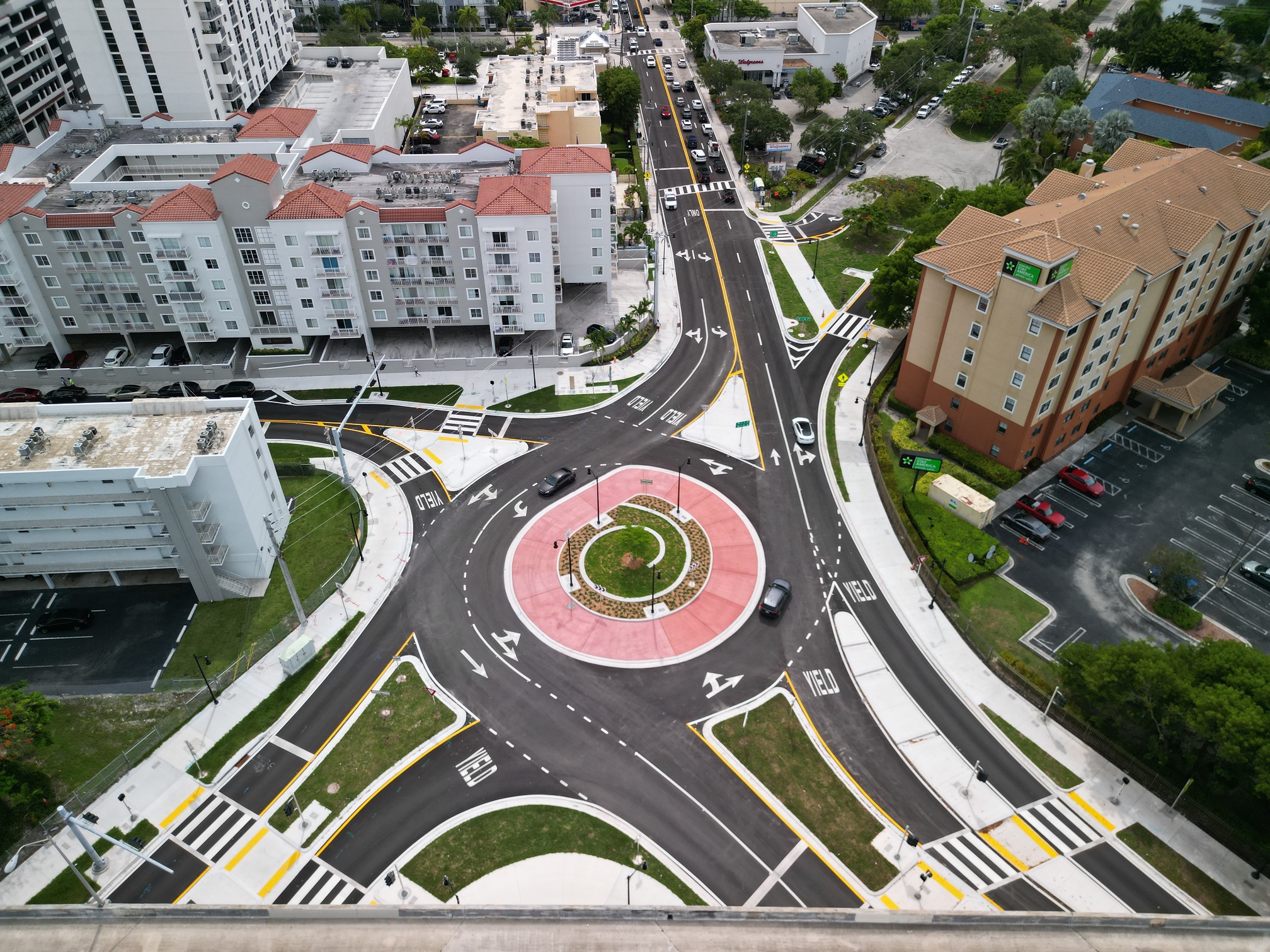 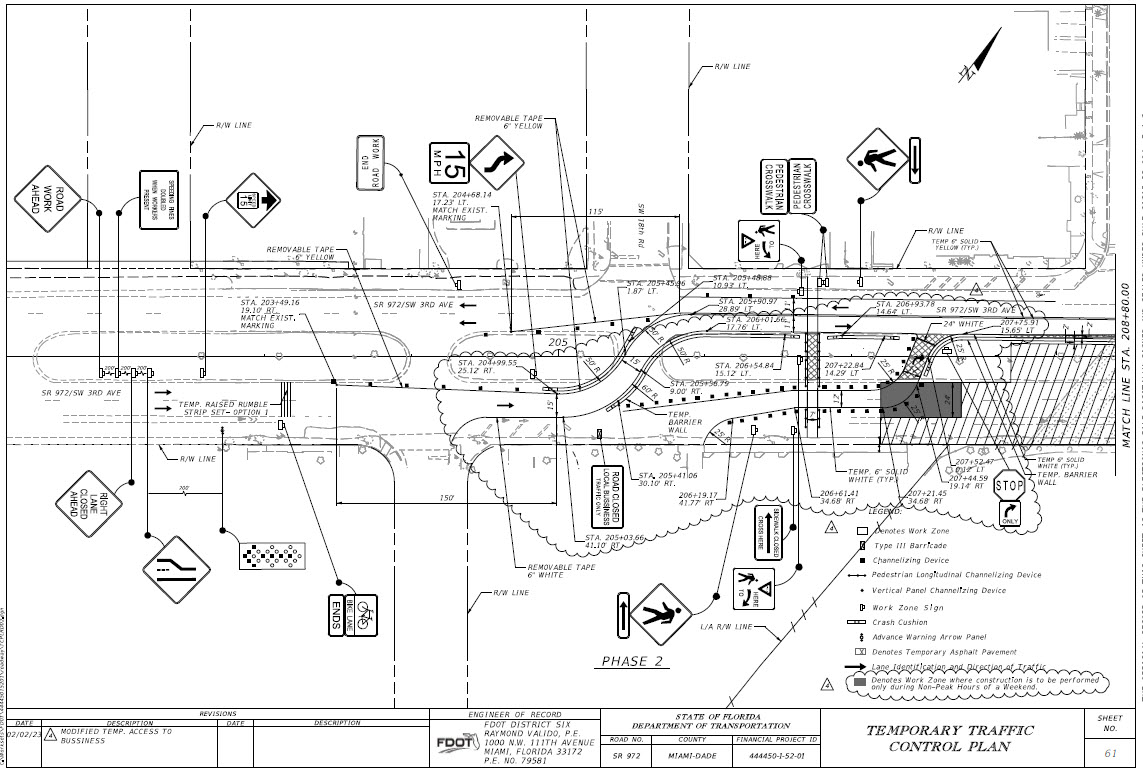 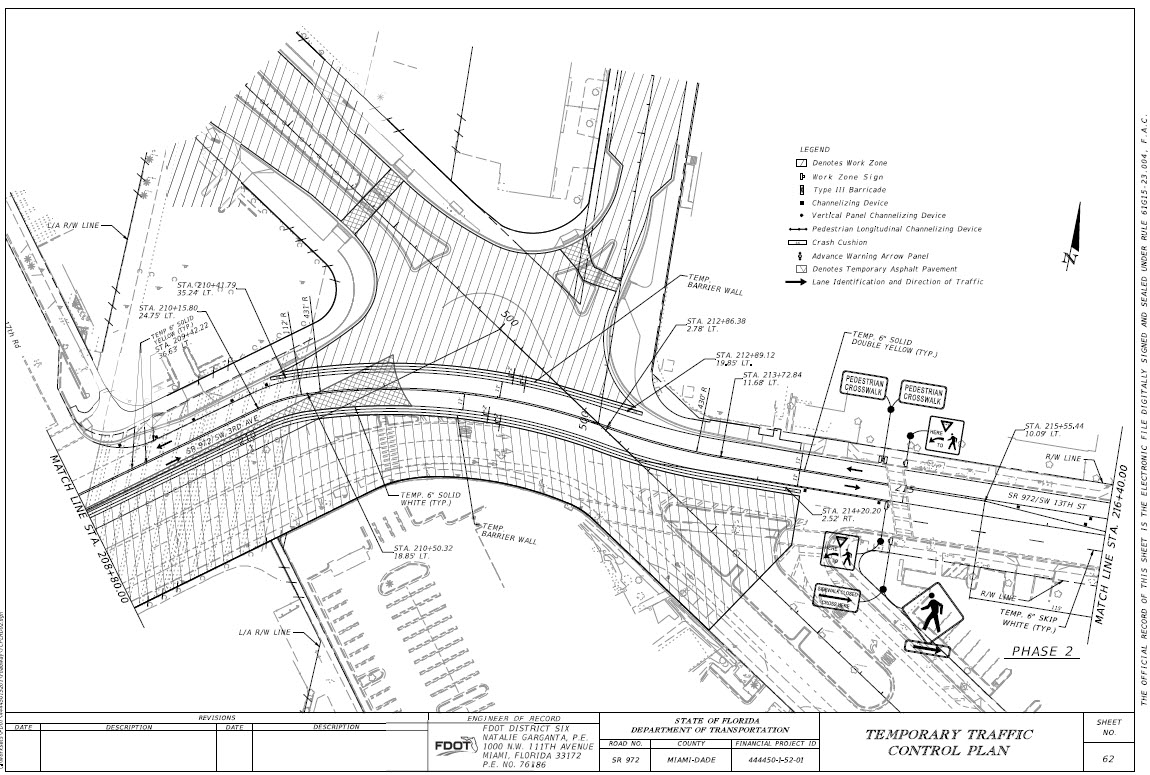 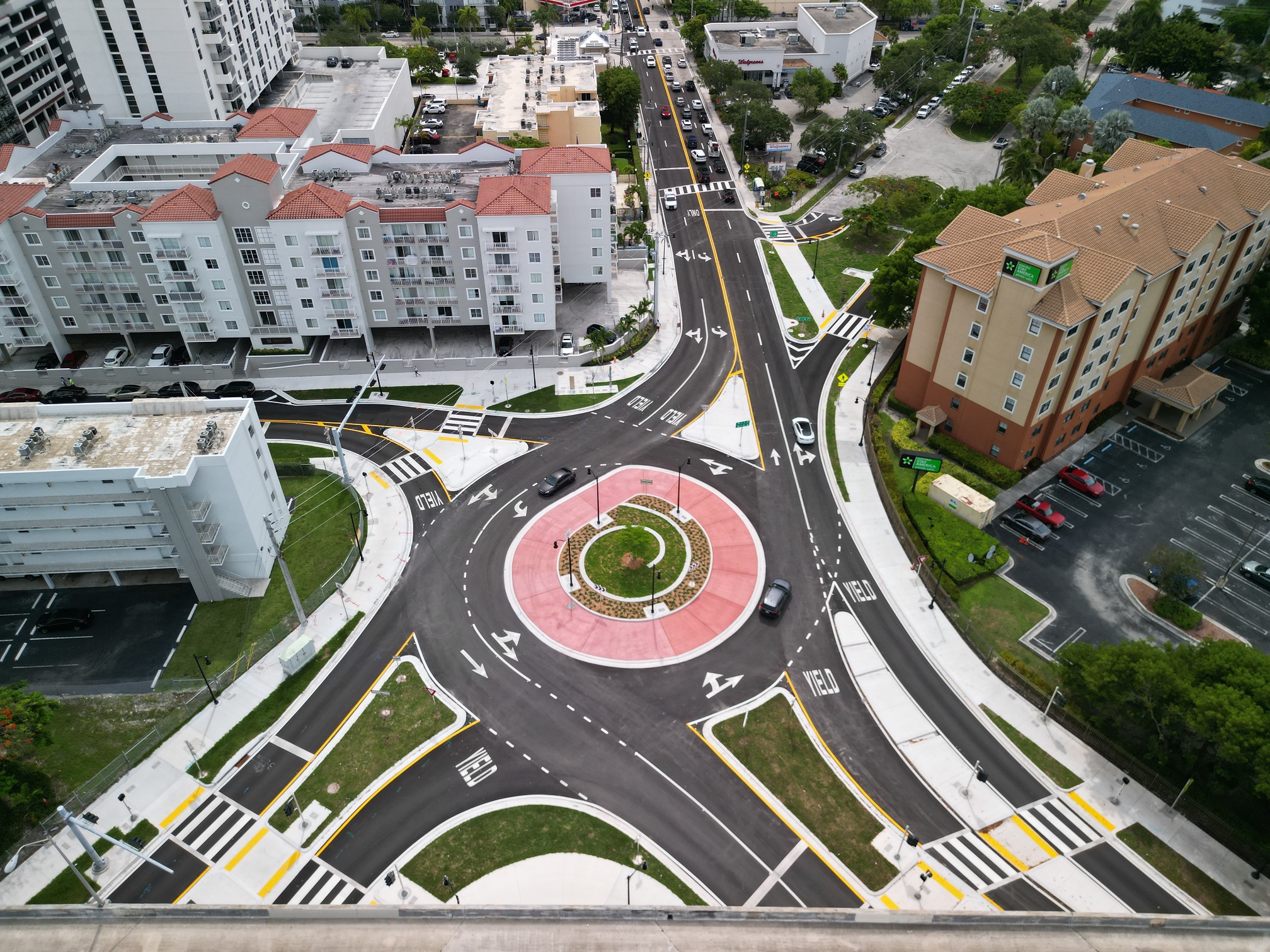 PROPOSED MAINTENANCE OF TRAFFIC/PHASE II
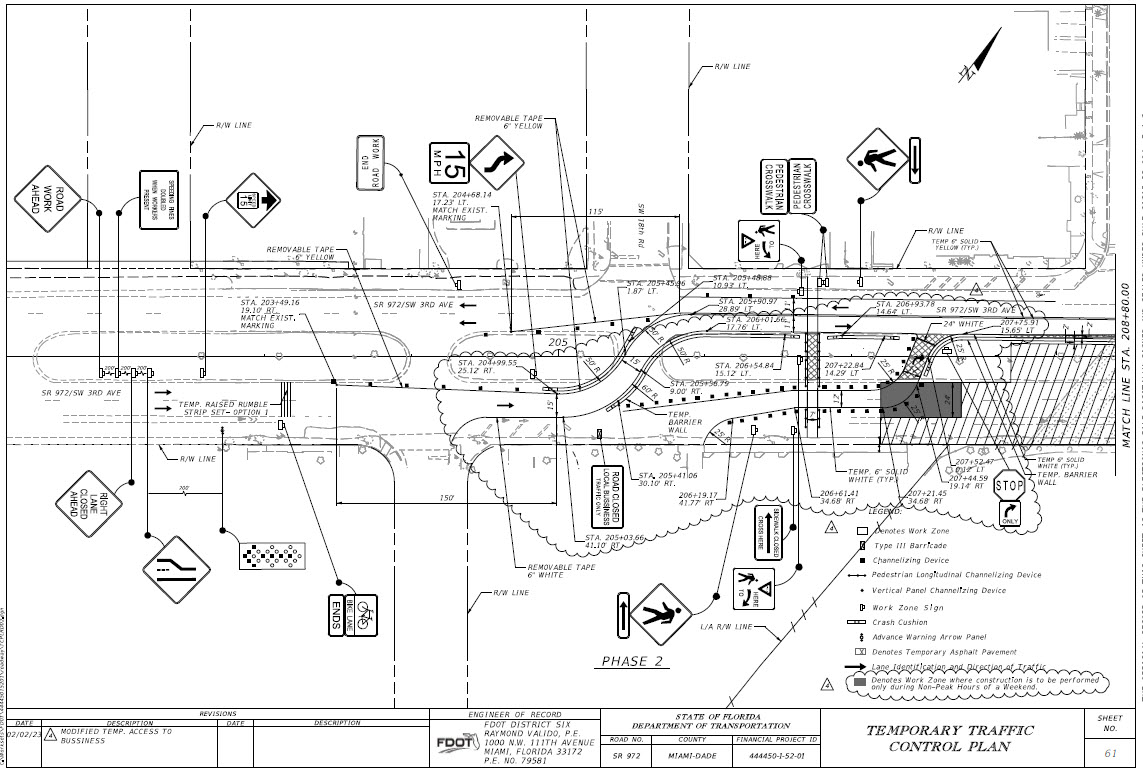 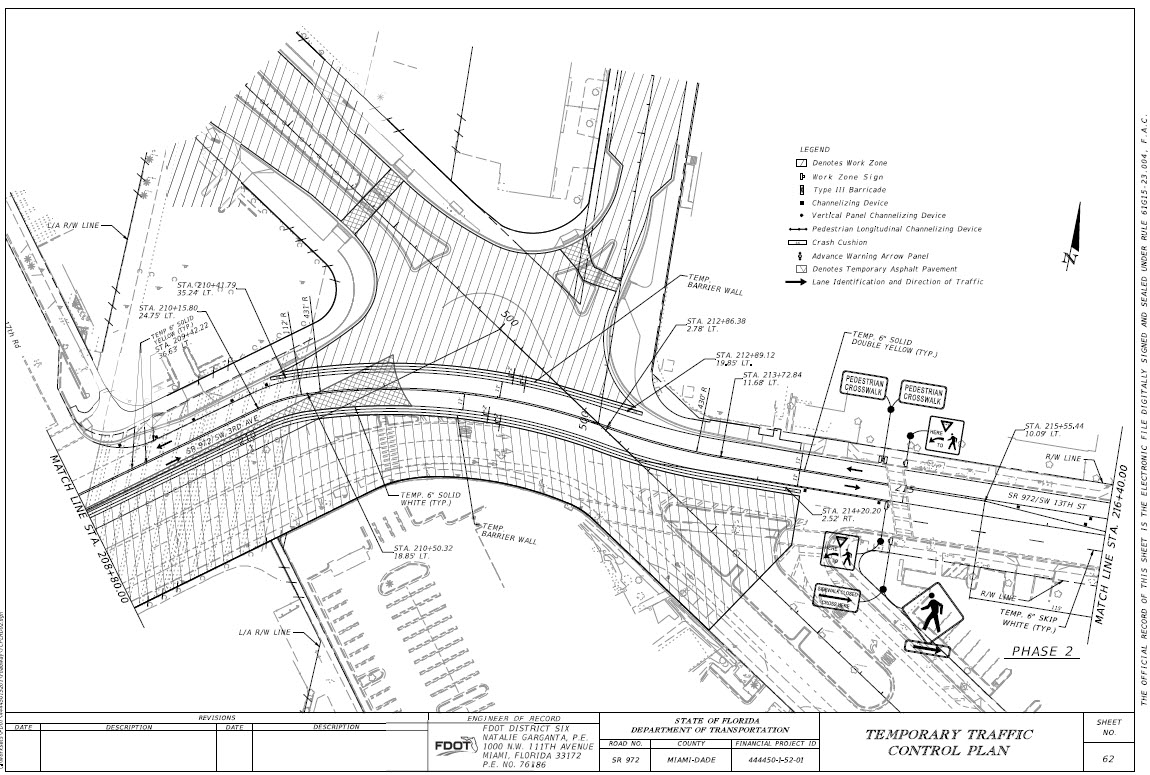 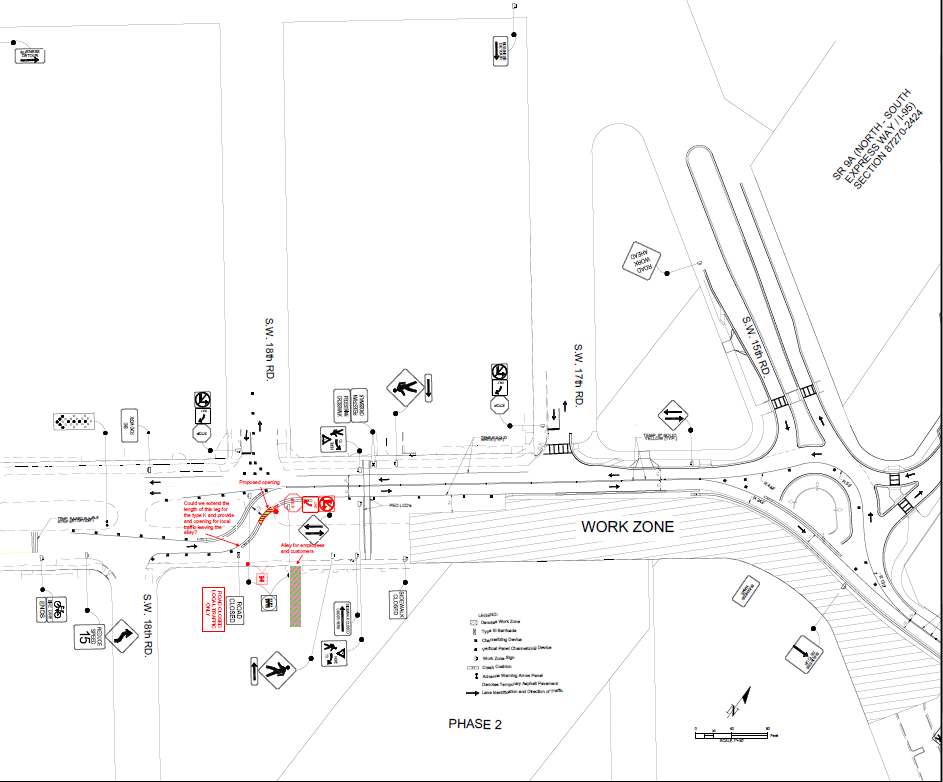 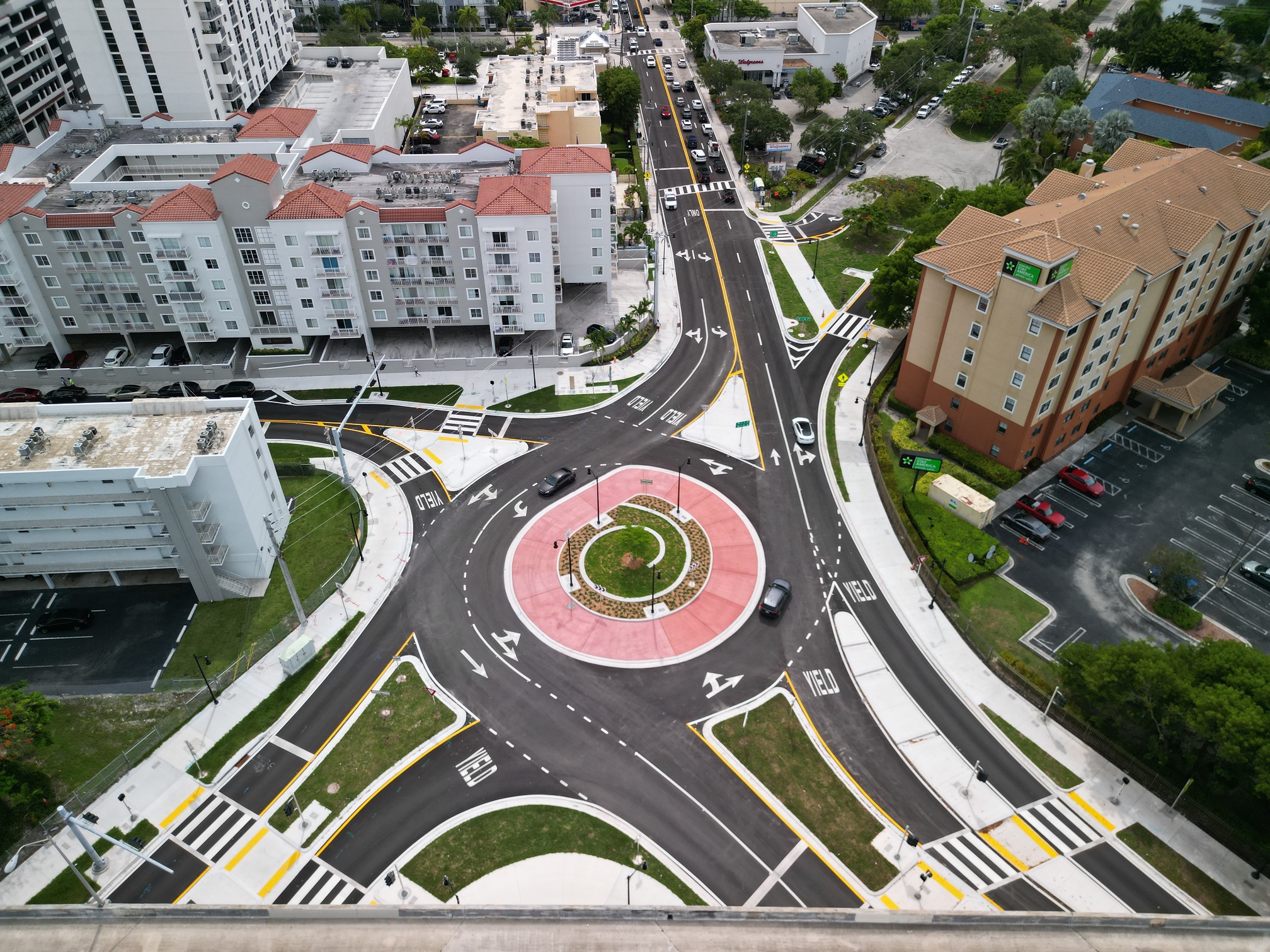 MAINTENANCE OF TRAFFIC/PHASE II
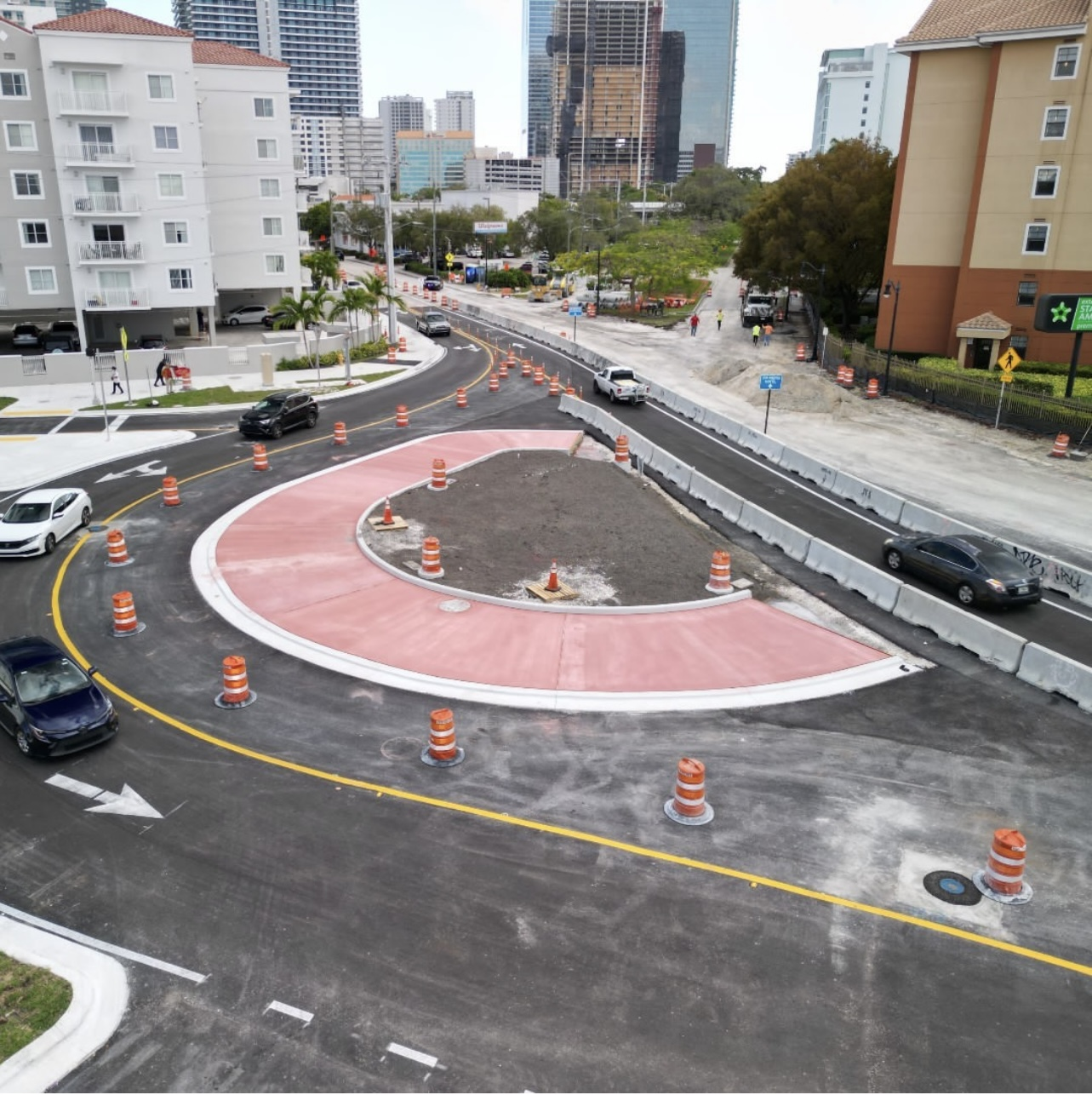 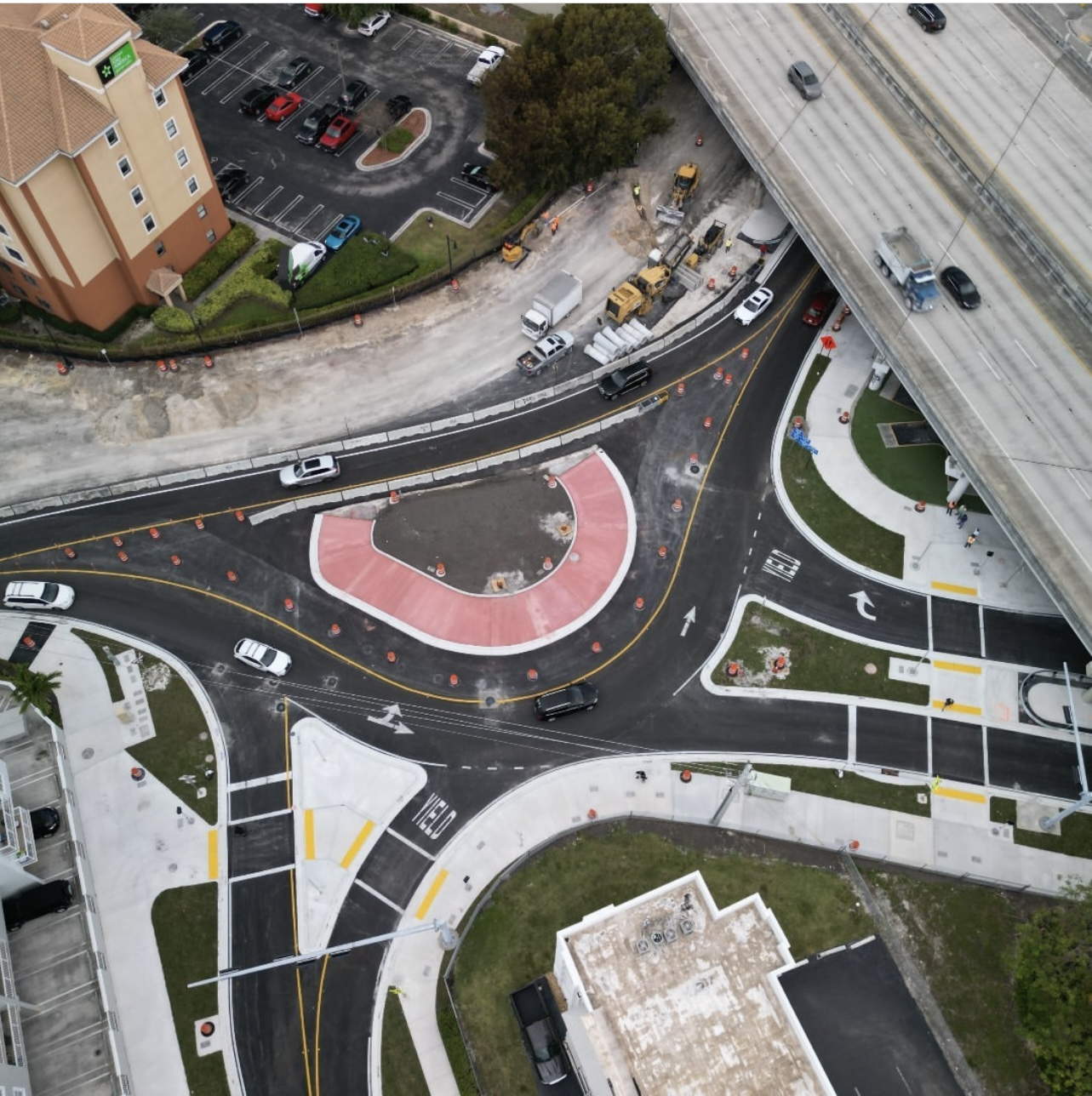 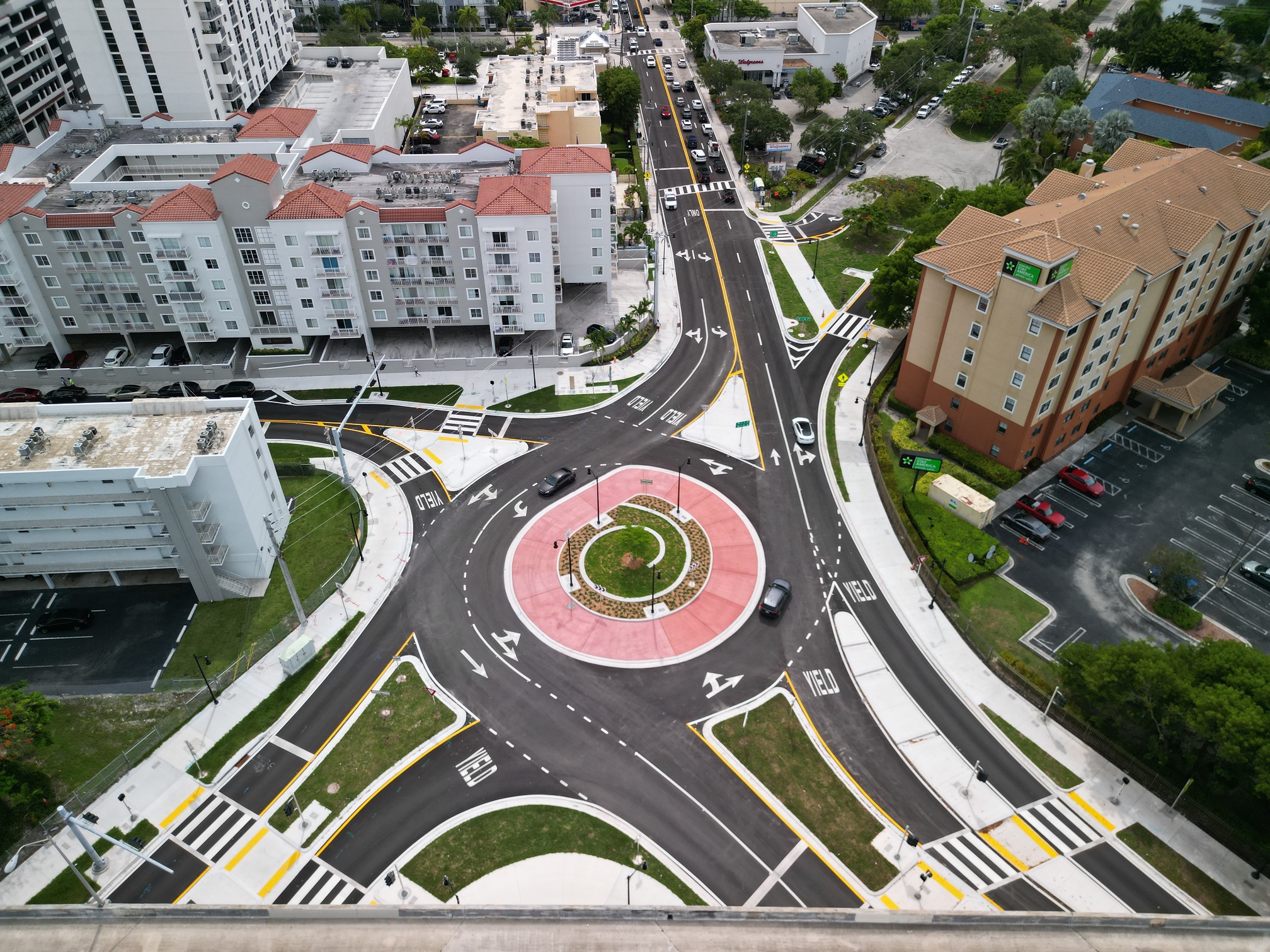 MAINTENANCE OF TRAFFIC/PHASE III
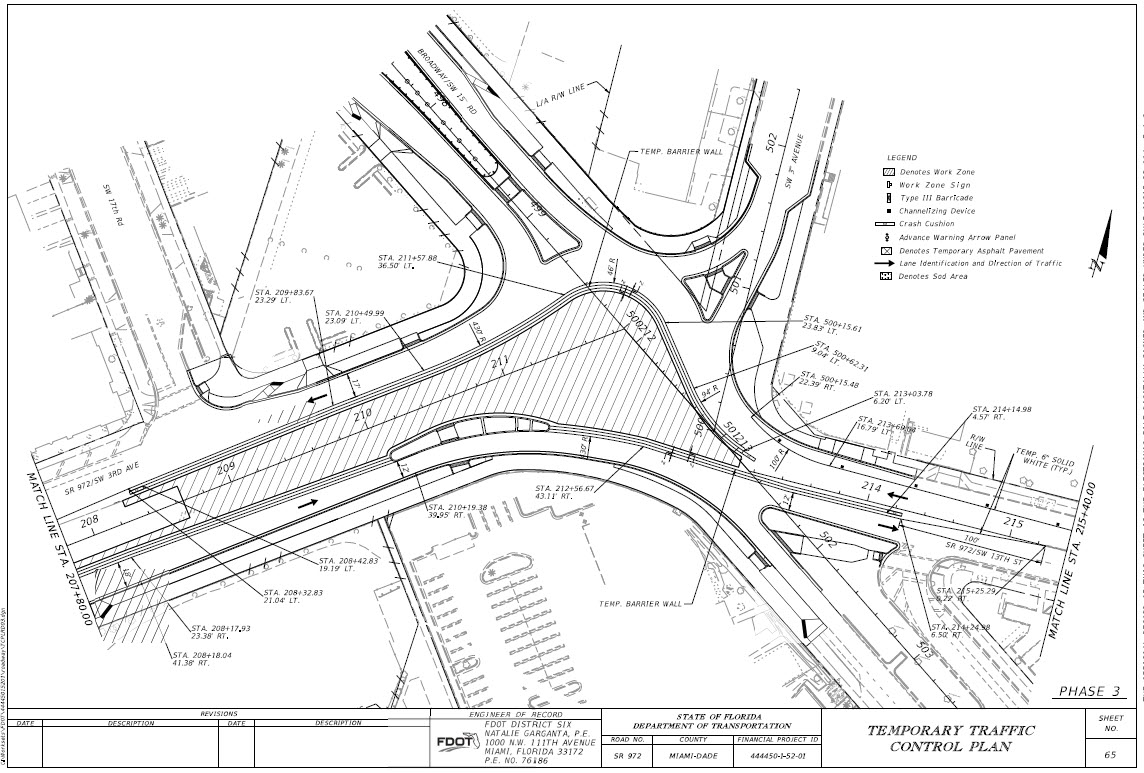 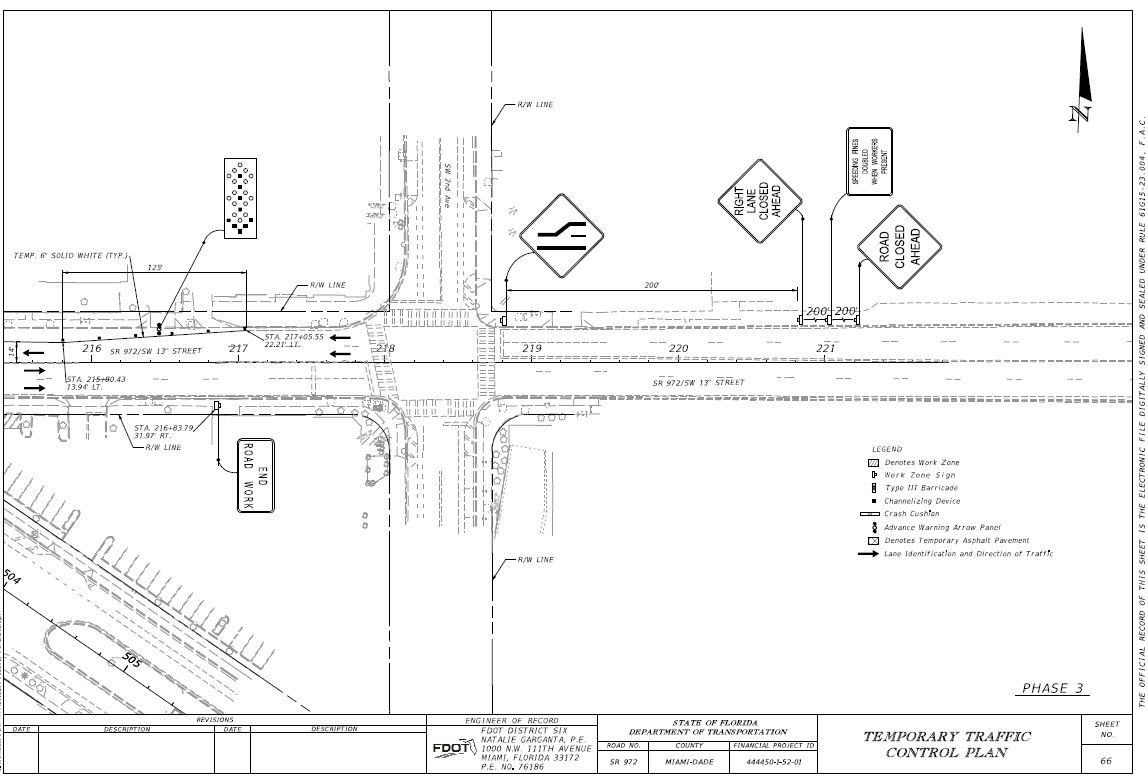 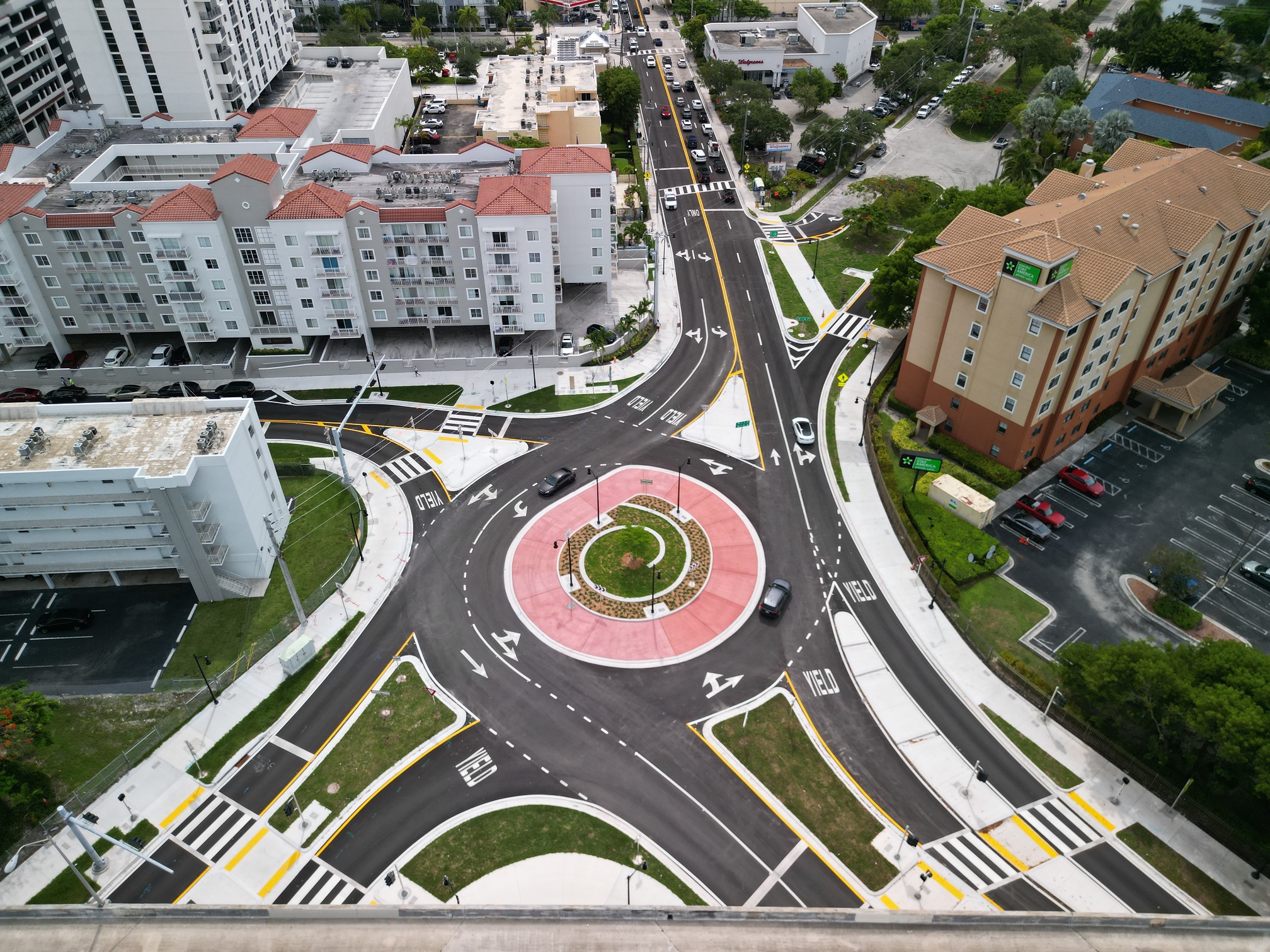 PROPOSED MAINTENANCE OF TRAFFIC/PHASE III
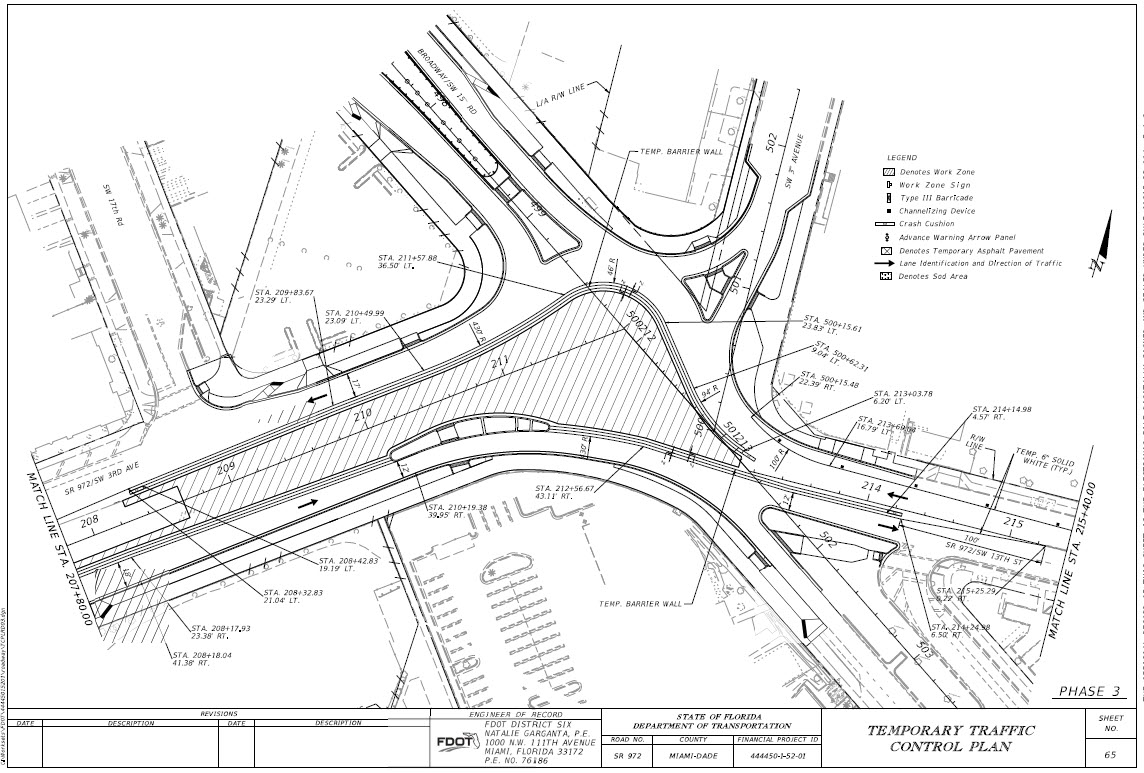 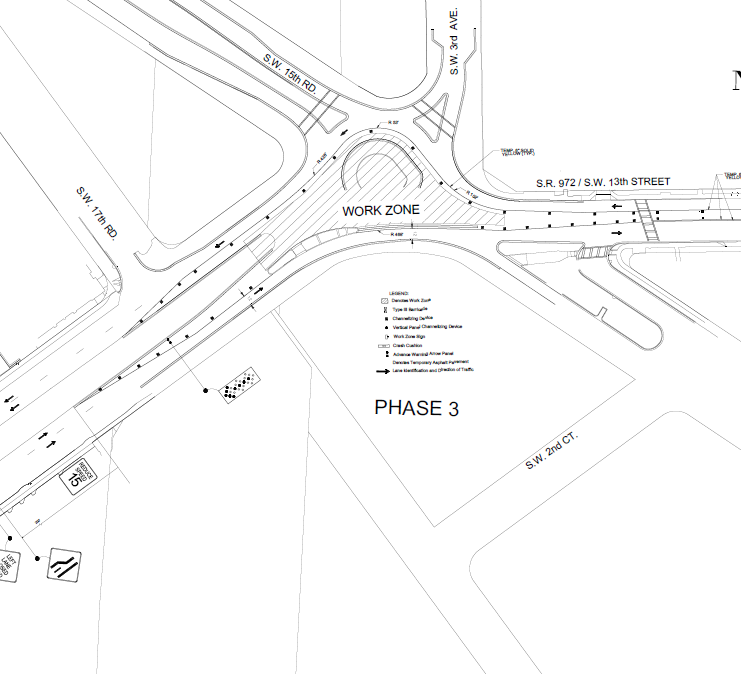 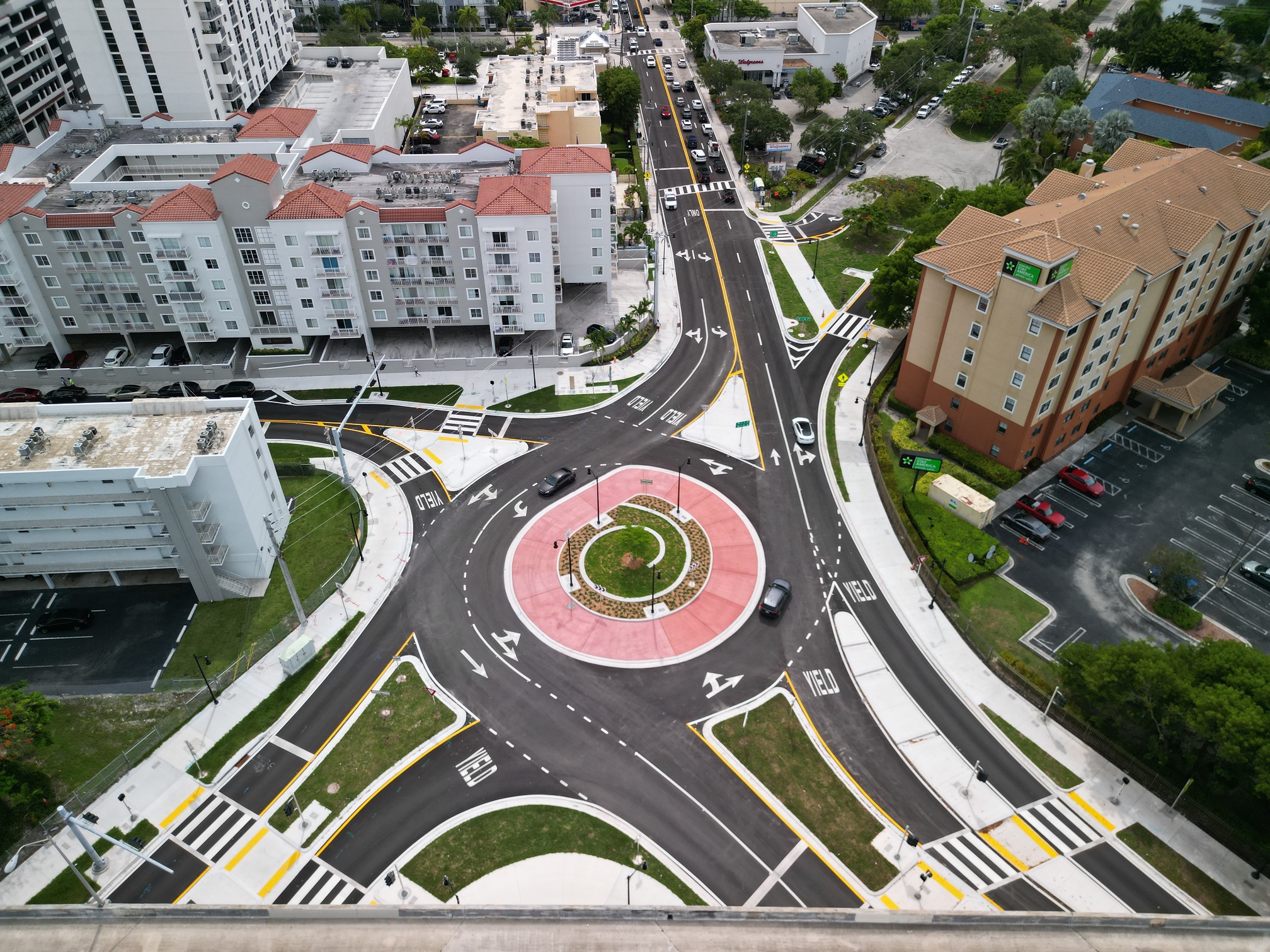 PROPOSED MAINTENANCE OF TRAFFIC/PHASE III
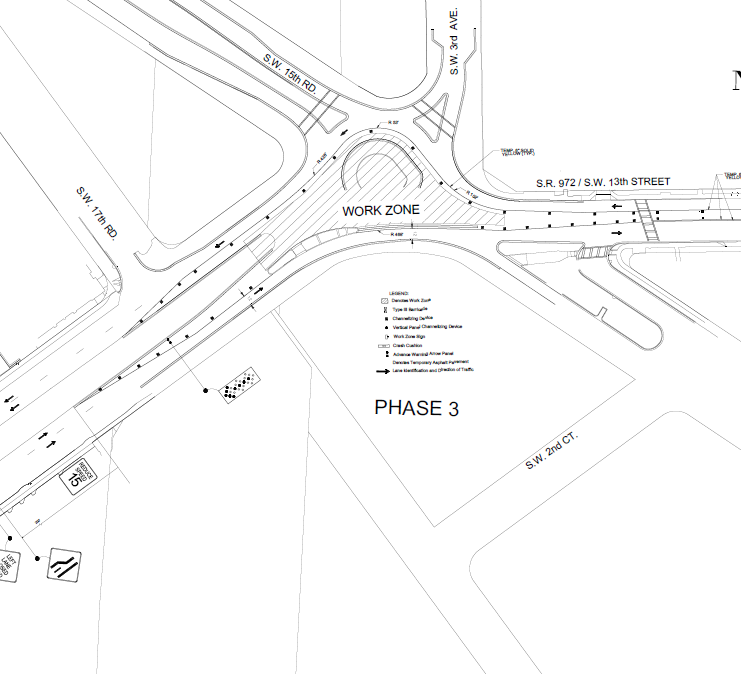 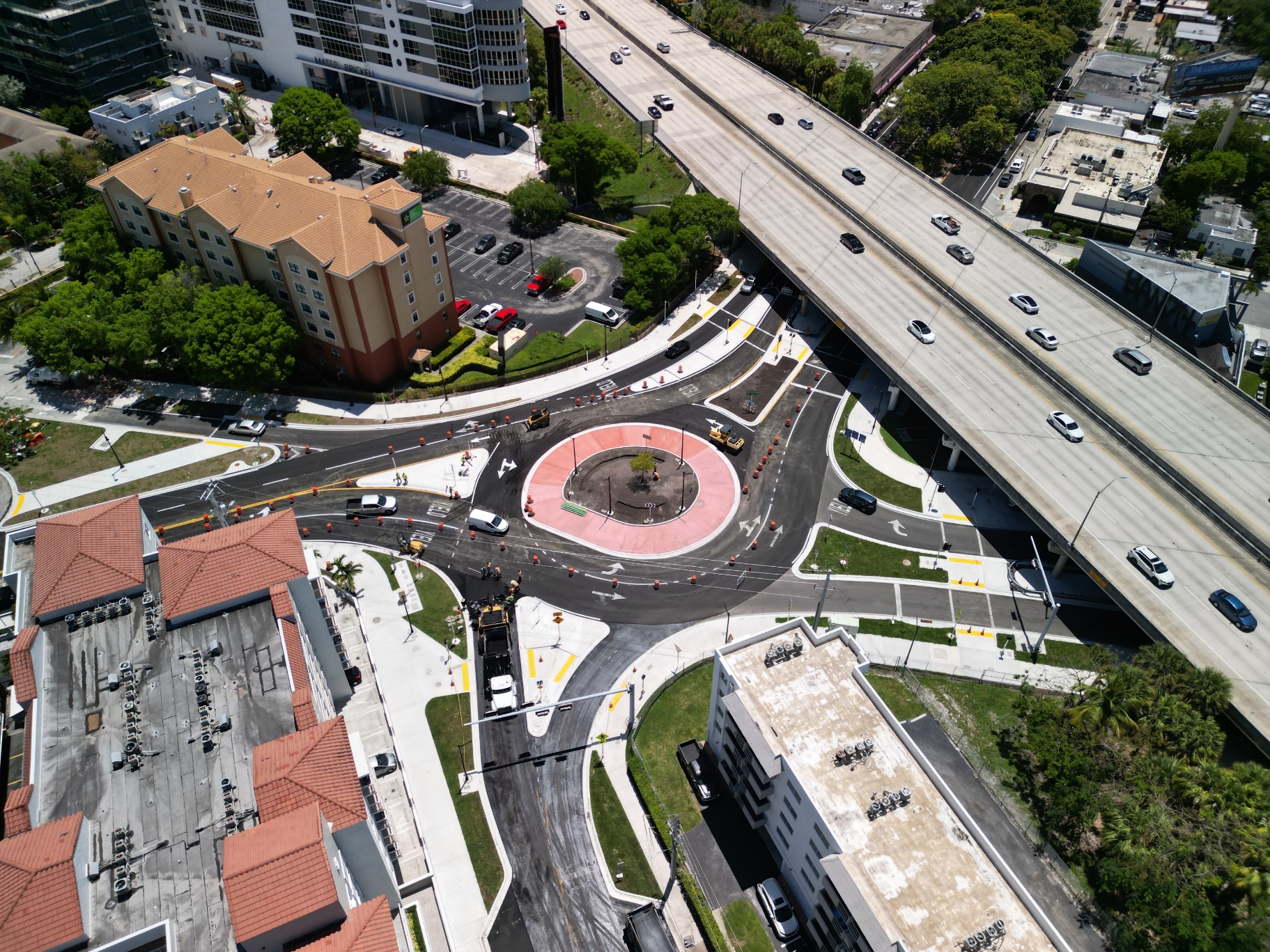 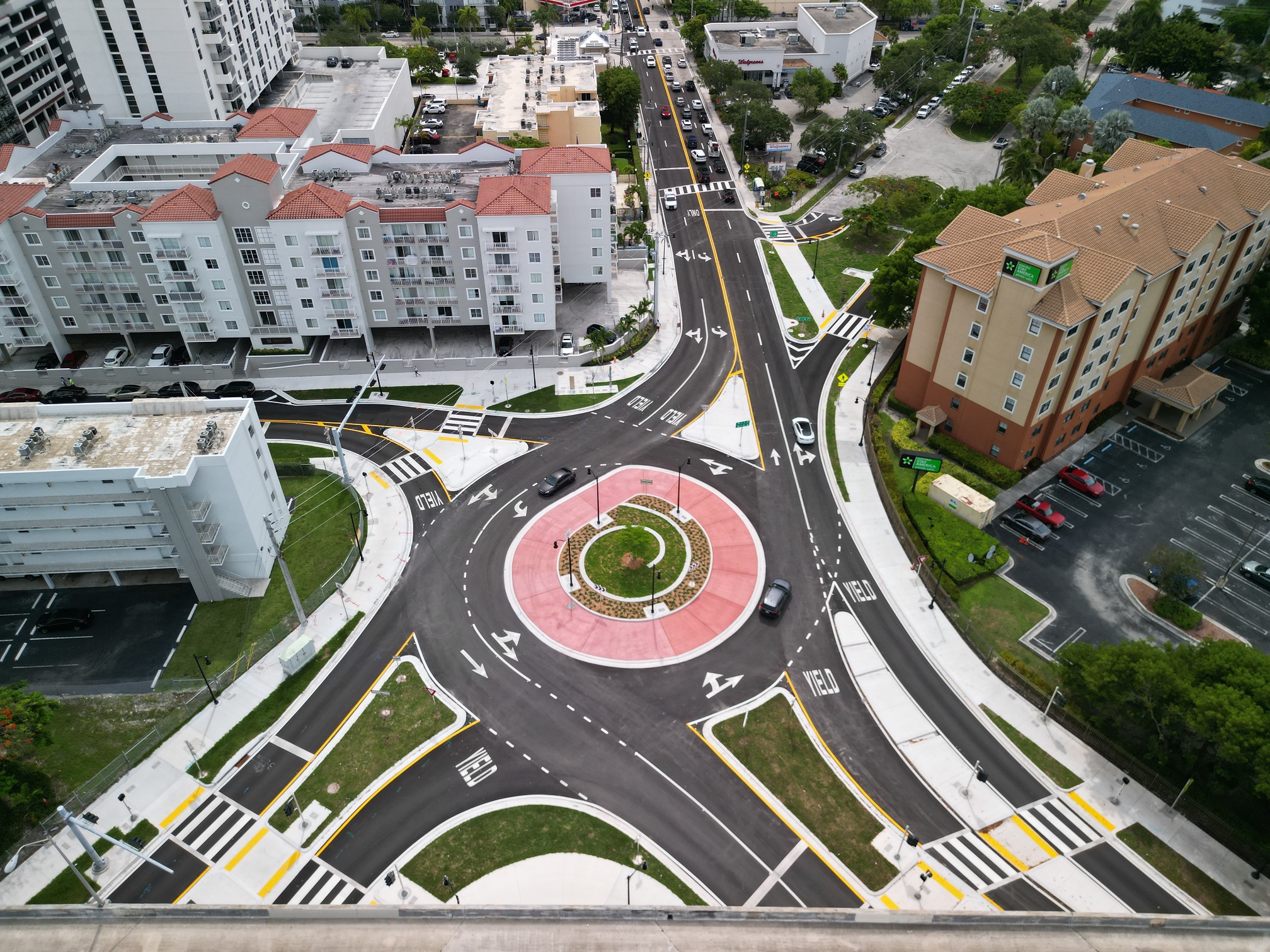 CHALLENGES
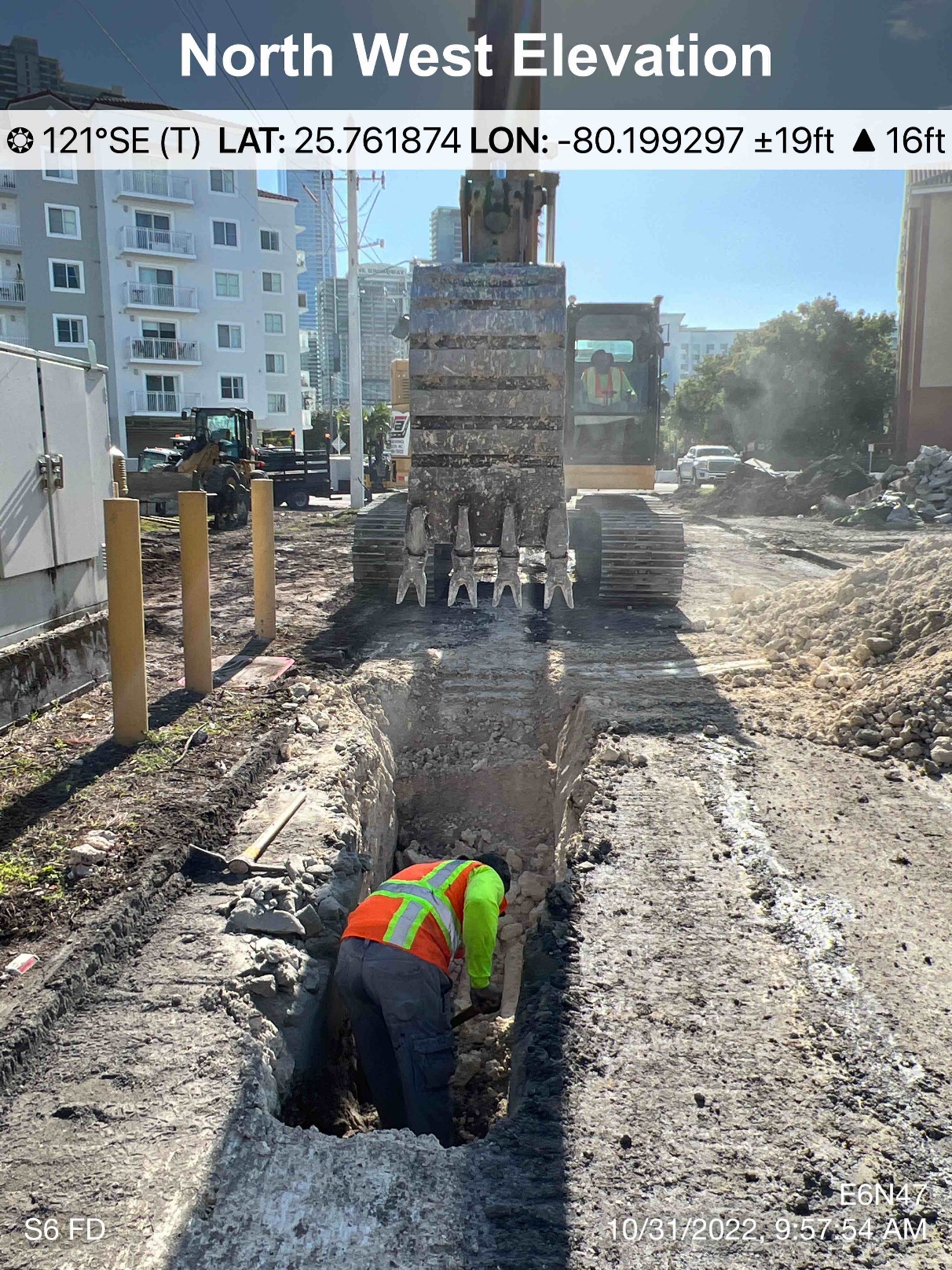 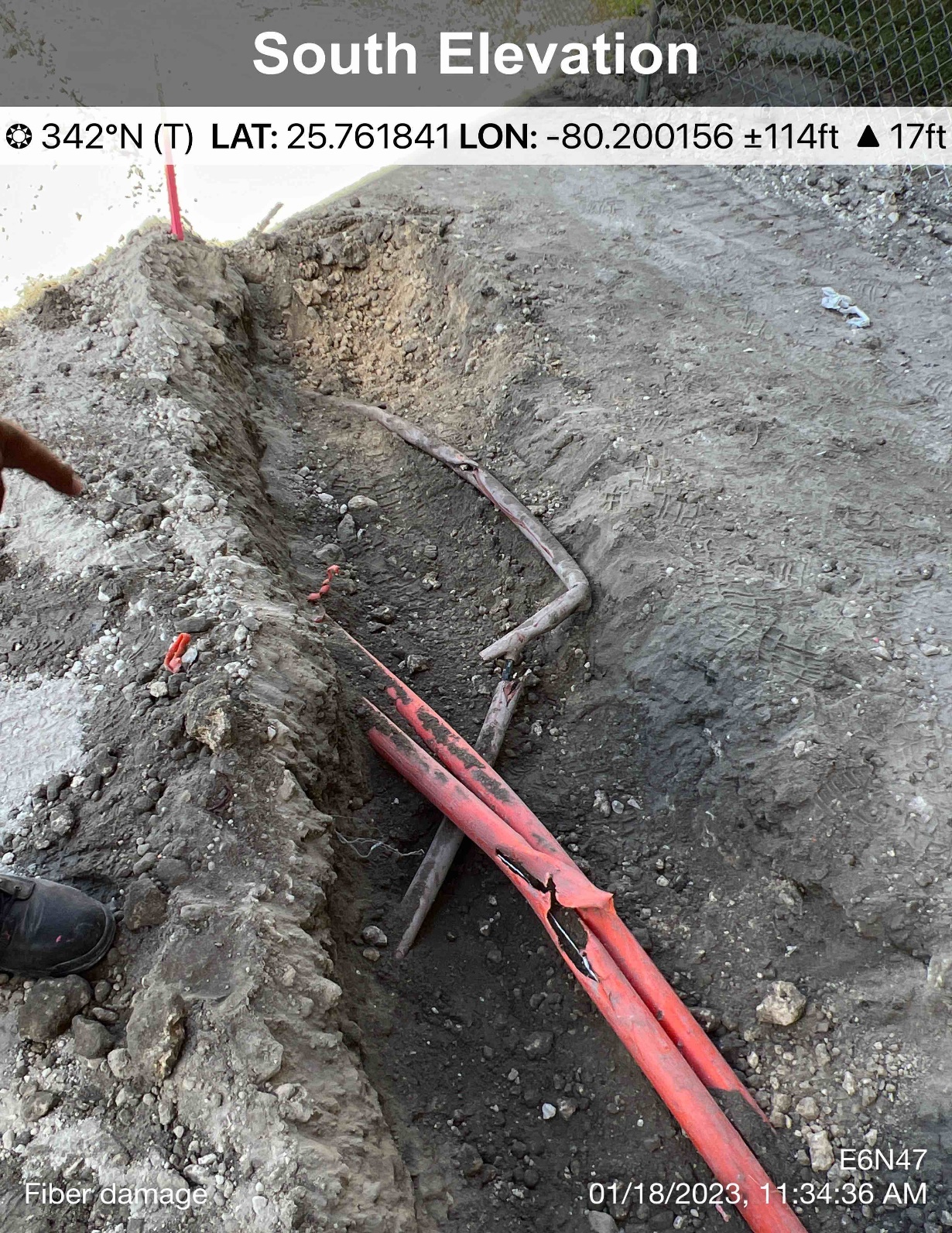 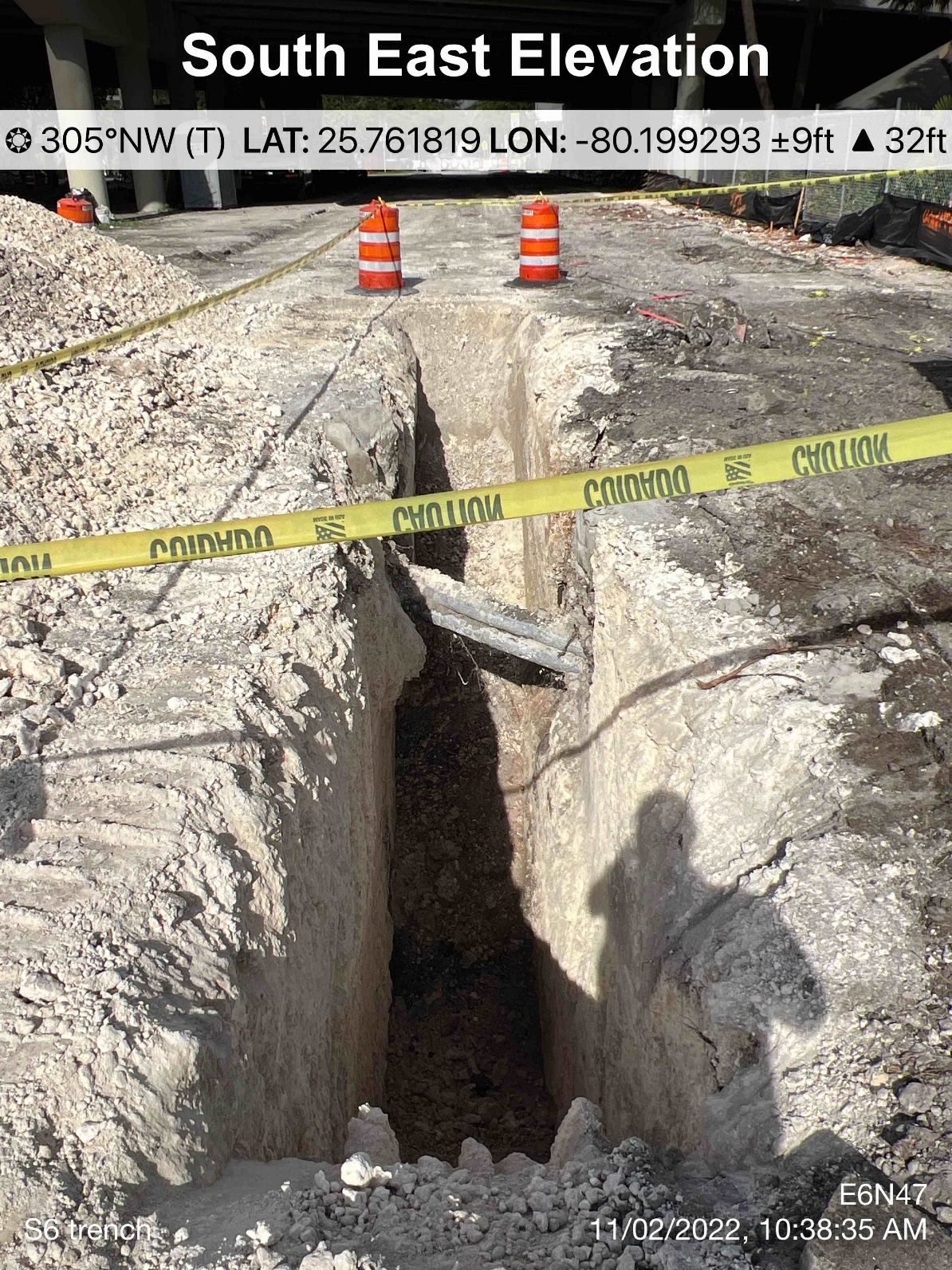 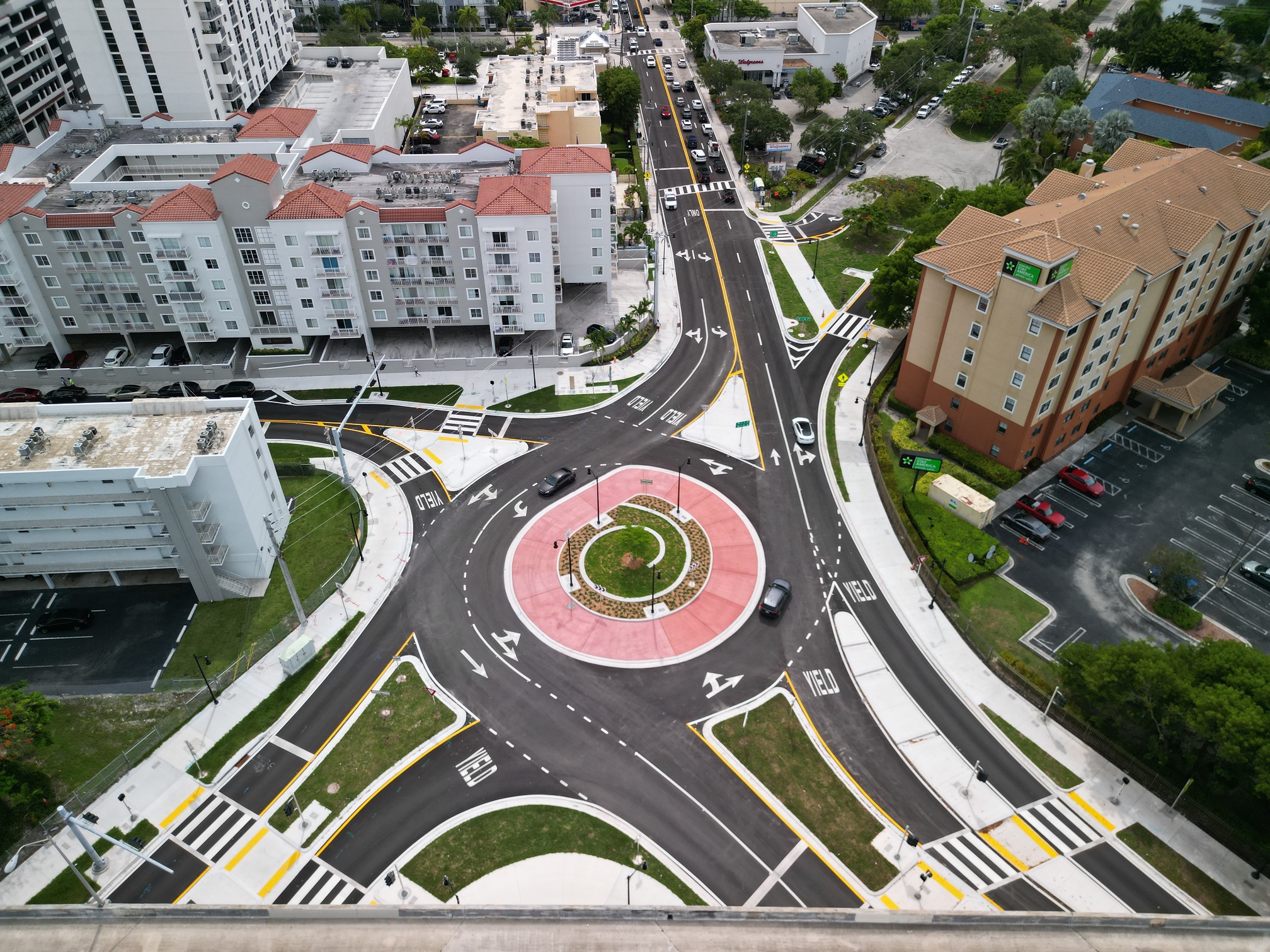 CHALLENGES
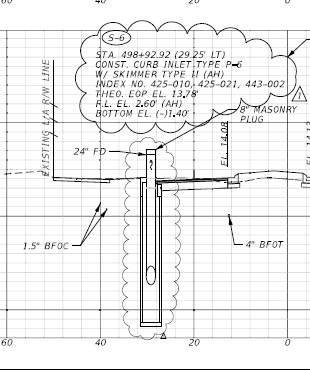 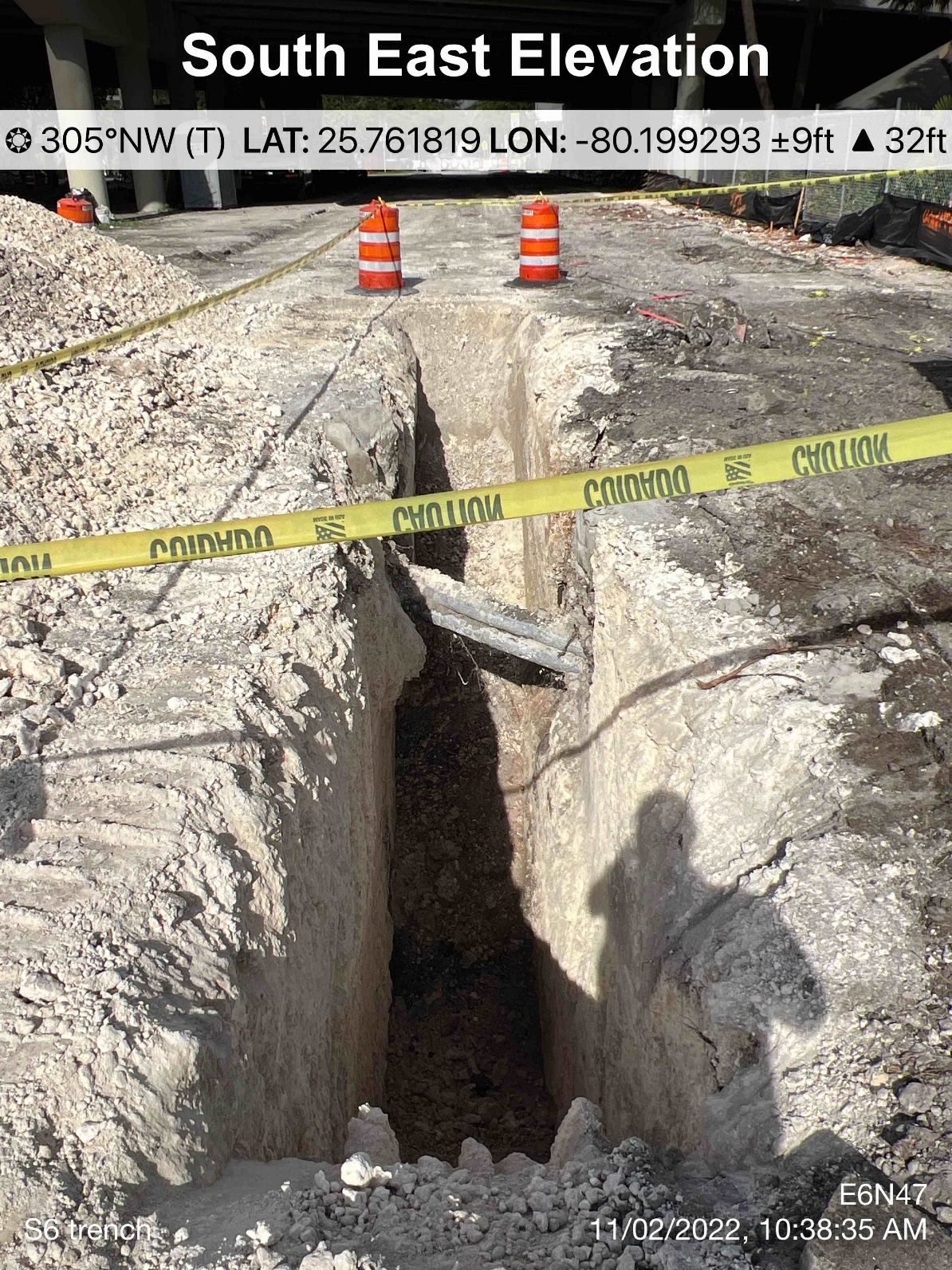 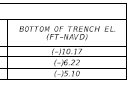 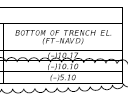 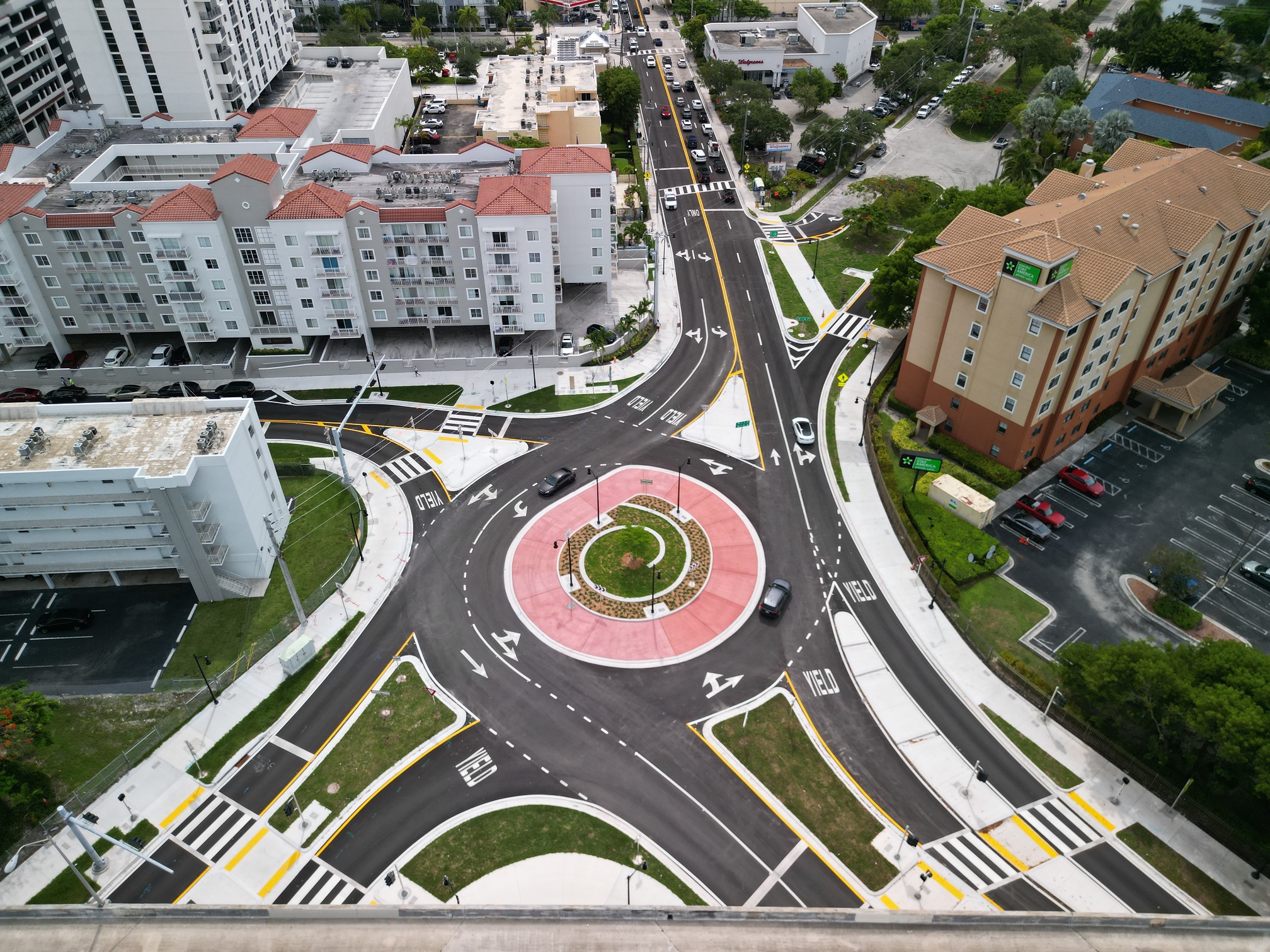 CHALLENGES
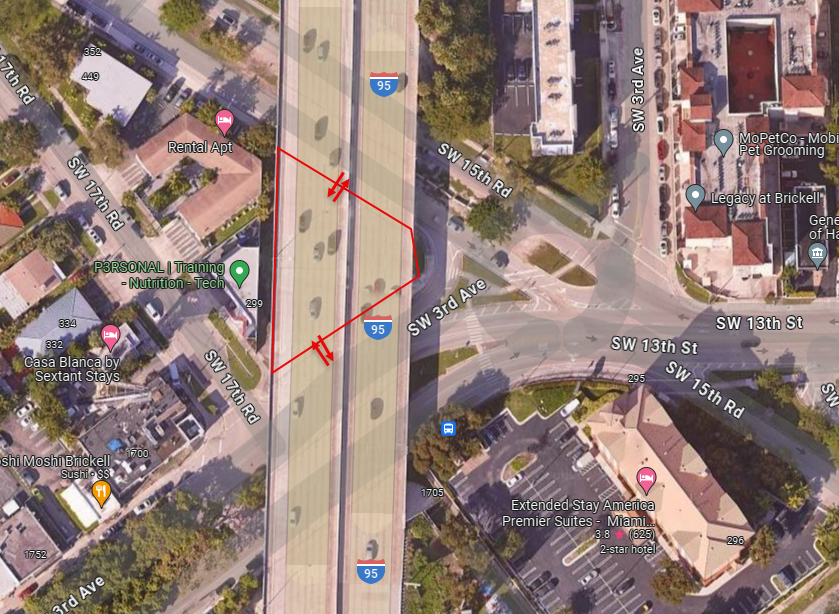 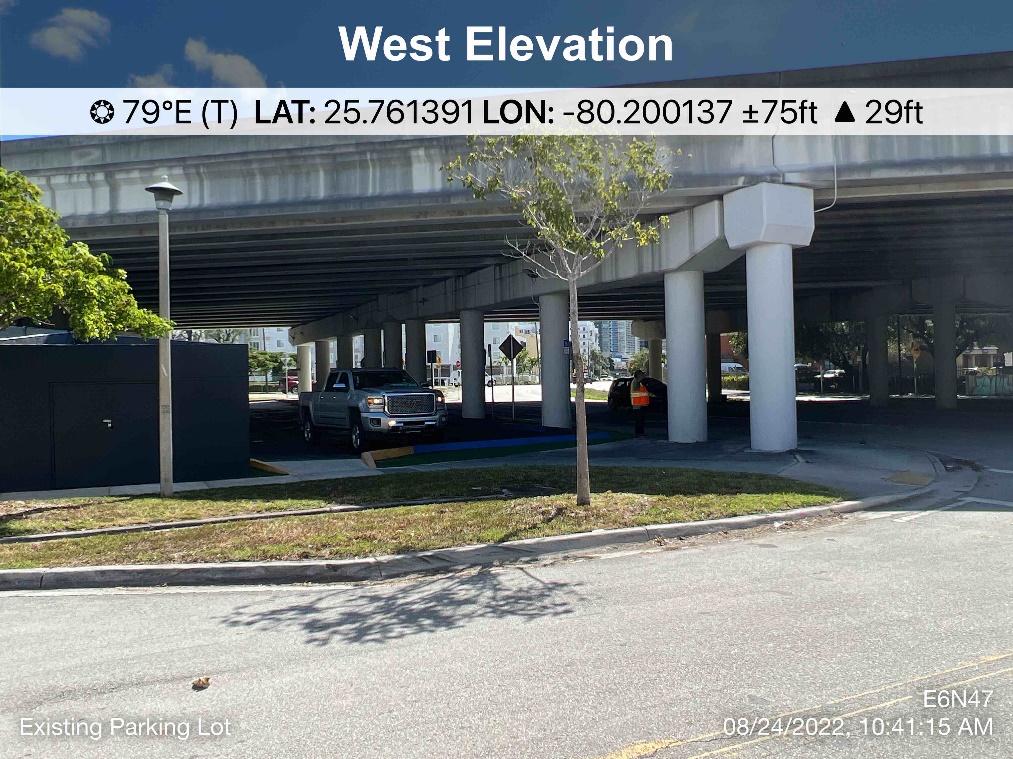 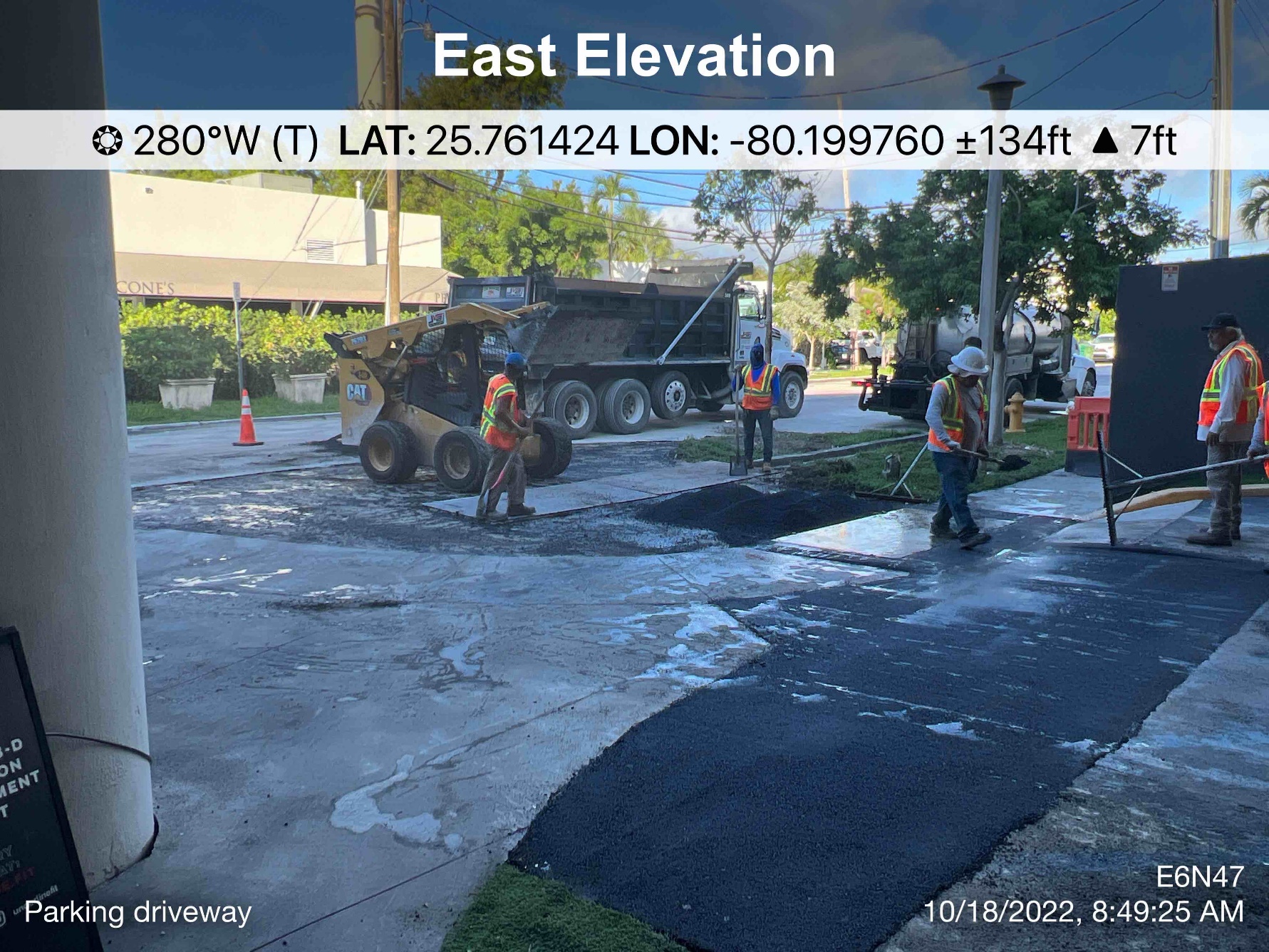 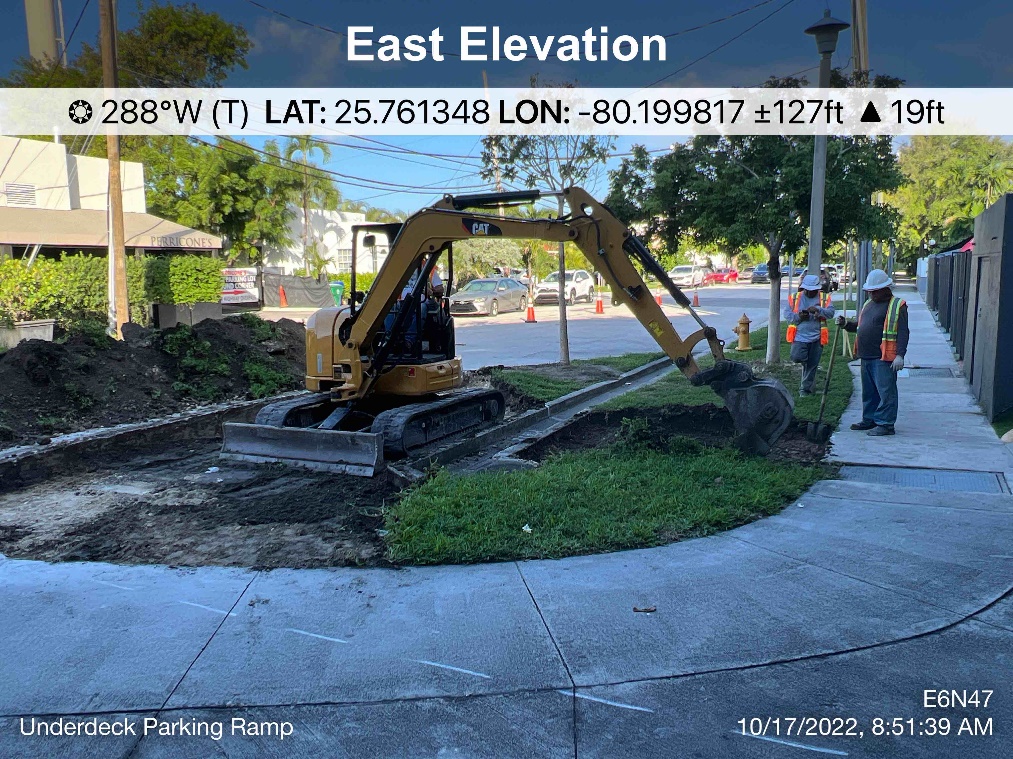 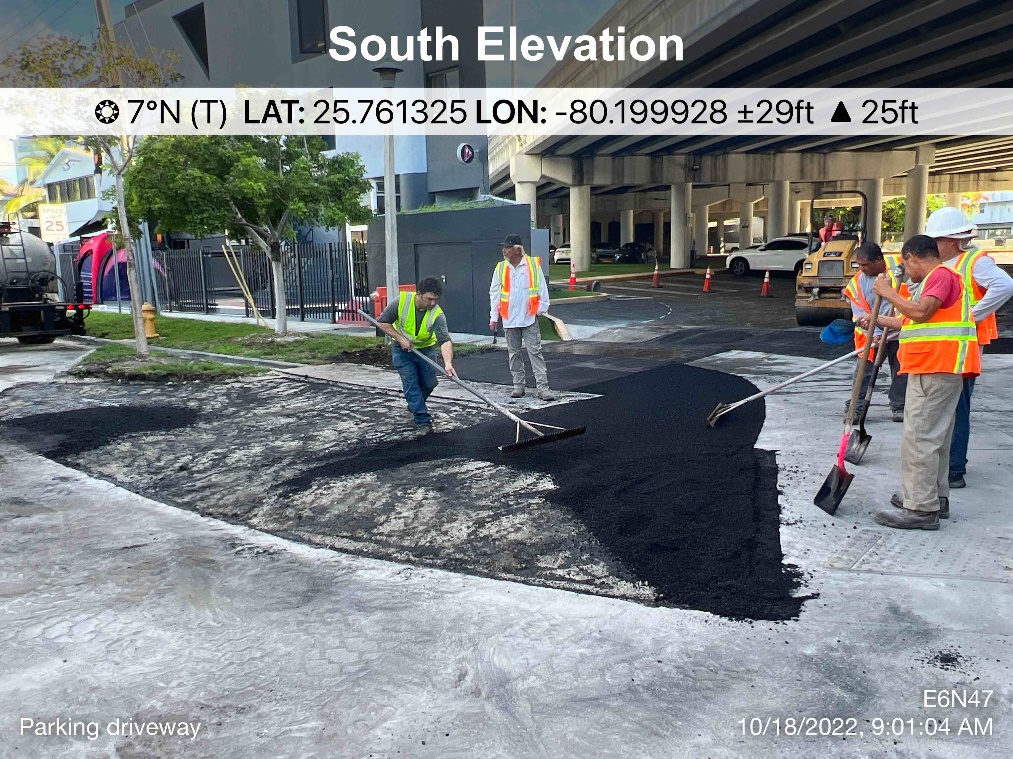 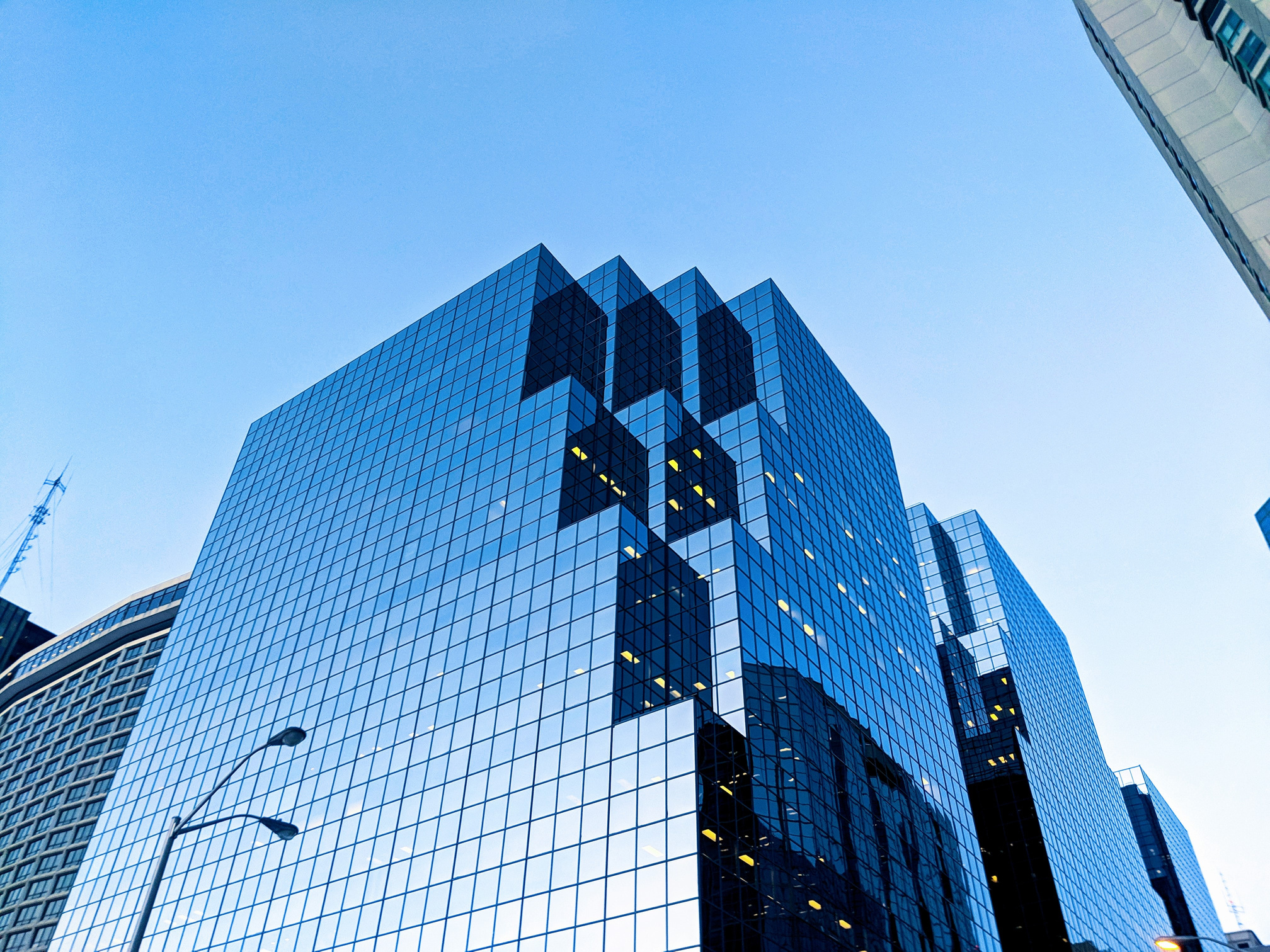 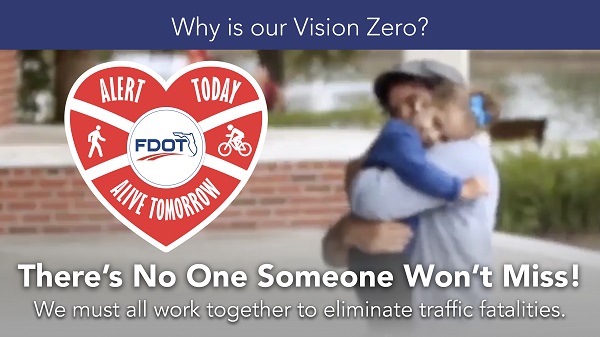 THANK YOU
END OF SLIDE